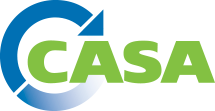 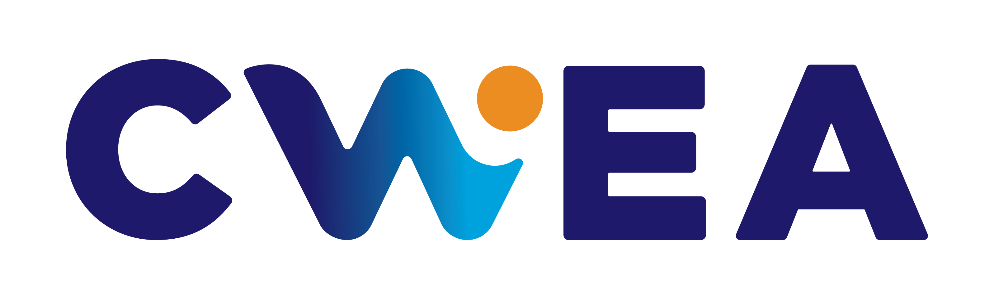 CWEA/CASA Presents: National Webinar on Wastewater Based Epidemiology
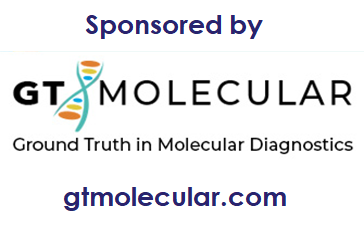 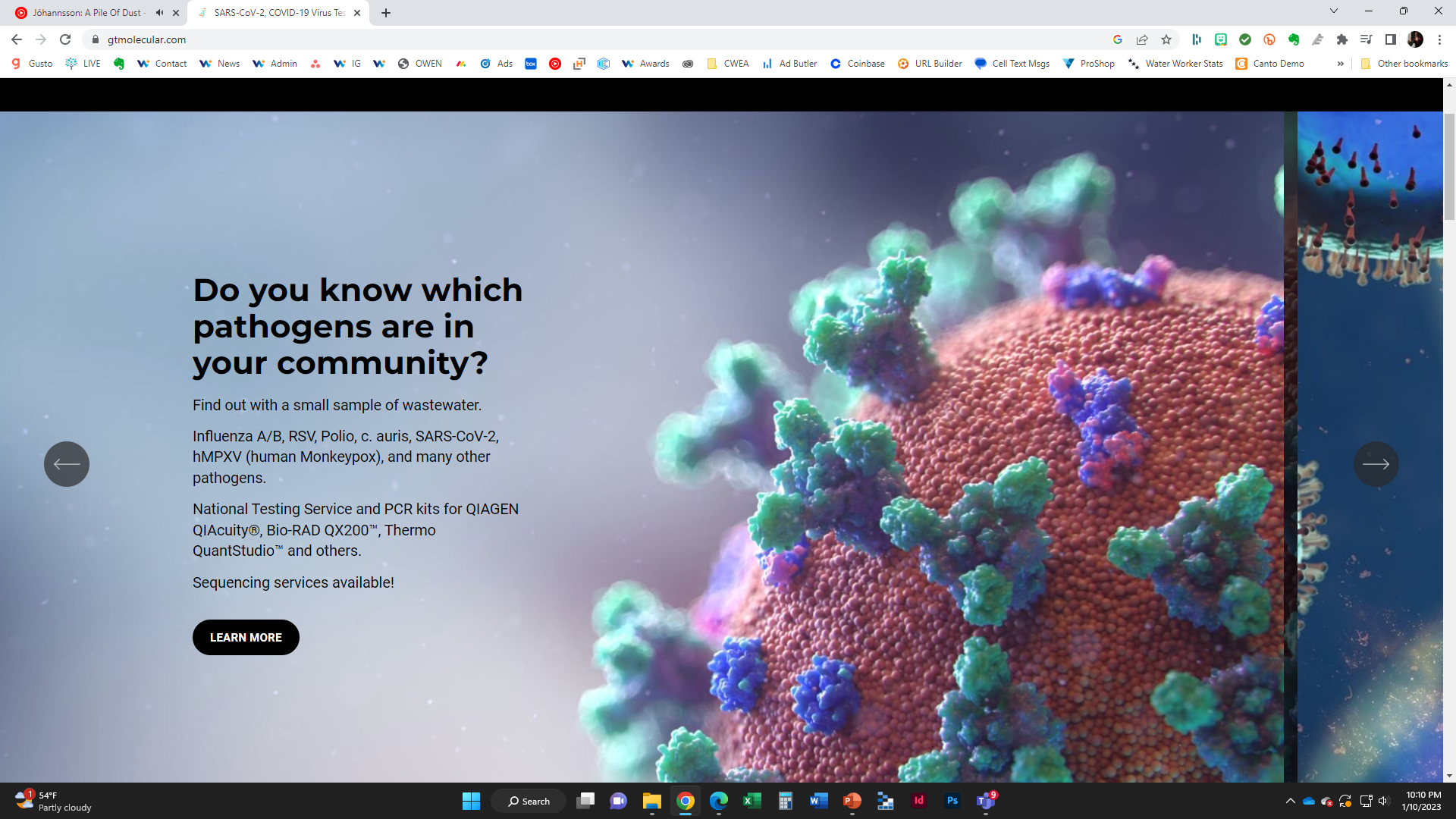 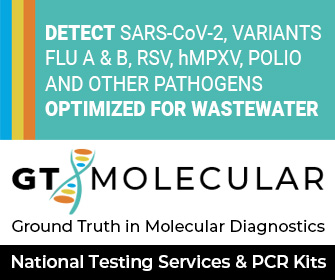 [Speaker Notes: Thank you to our sponsor today GT Molecular.

GT Molecular provides a full suite of testing solutions for SARS-Co-V-2; variants of flu A & B, RSV, MPXV, Polioand other pathogens. A company optimized to serve the wastewater industry.

Visit gtmolecular.com and we’ll add their link to the chat.]
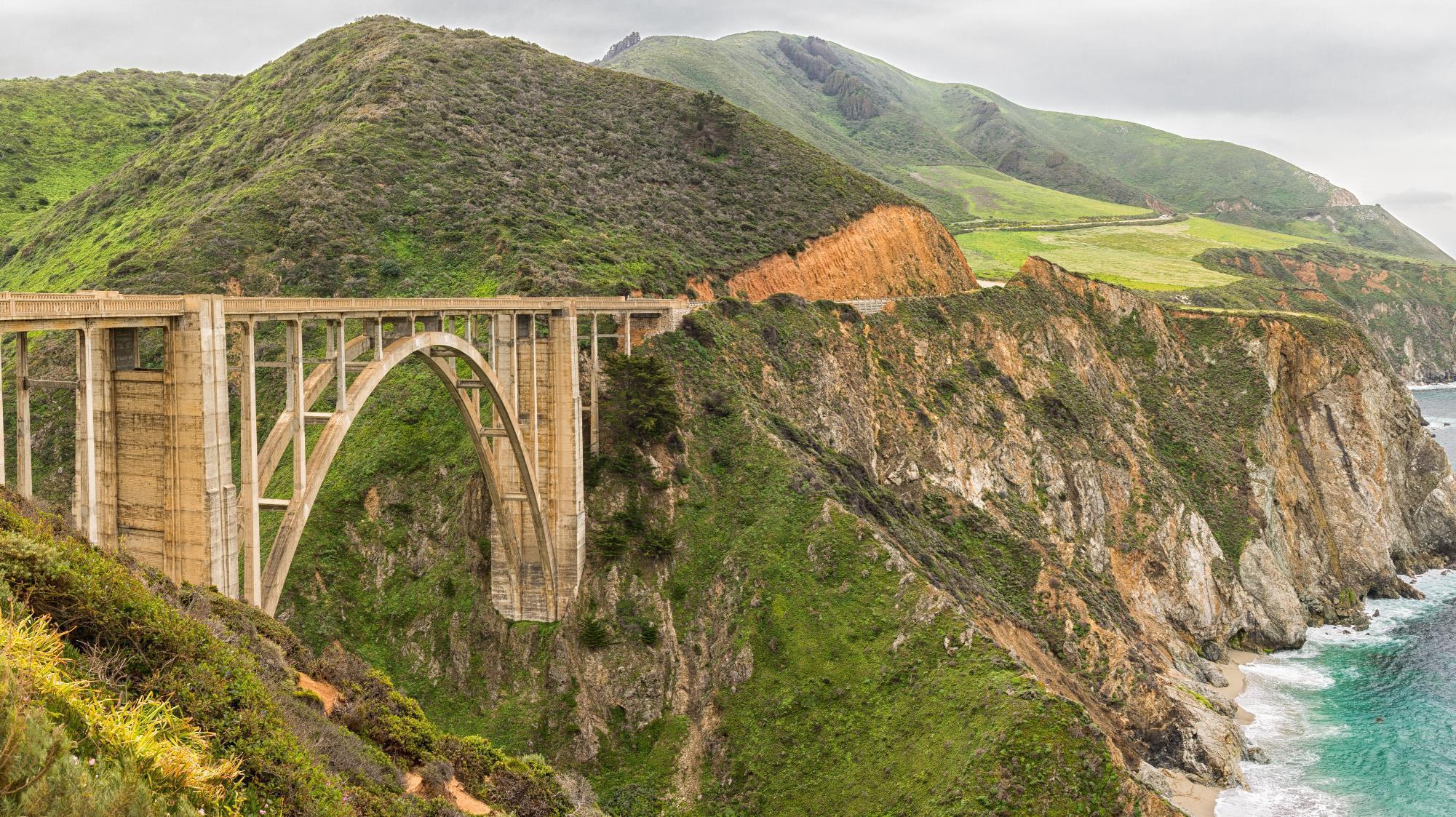 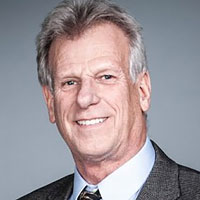 Greg Kester
MODERATORDIRECTOR OF RENEWABLE RESOURCE PROGRAMSCASA
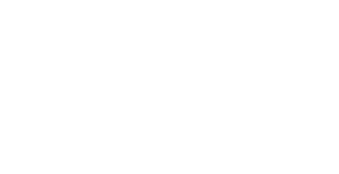 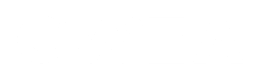 [Speaker Notes: Please DON’T put speakers agency logo on the slide. It will not look good.]
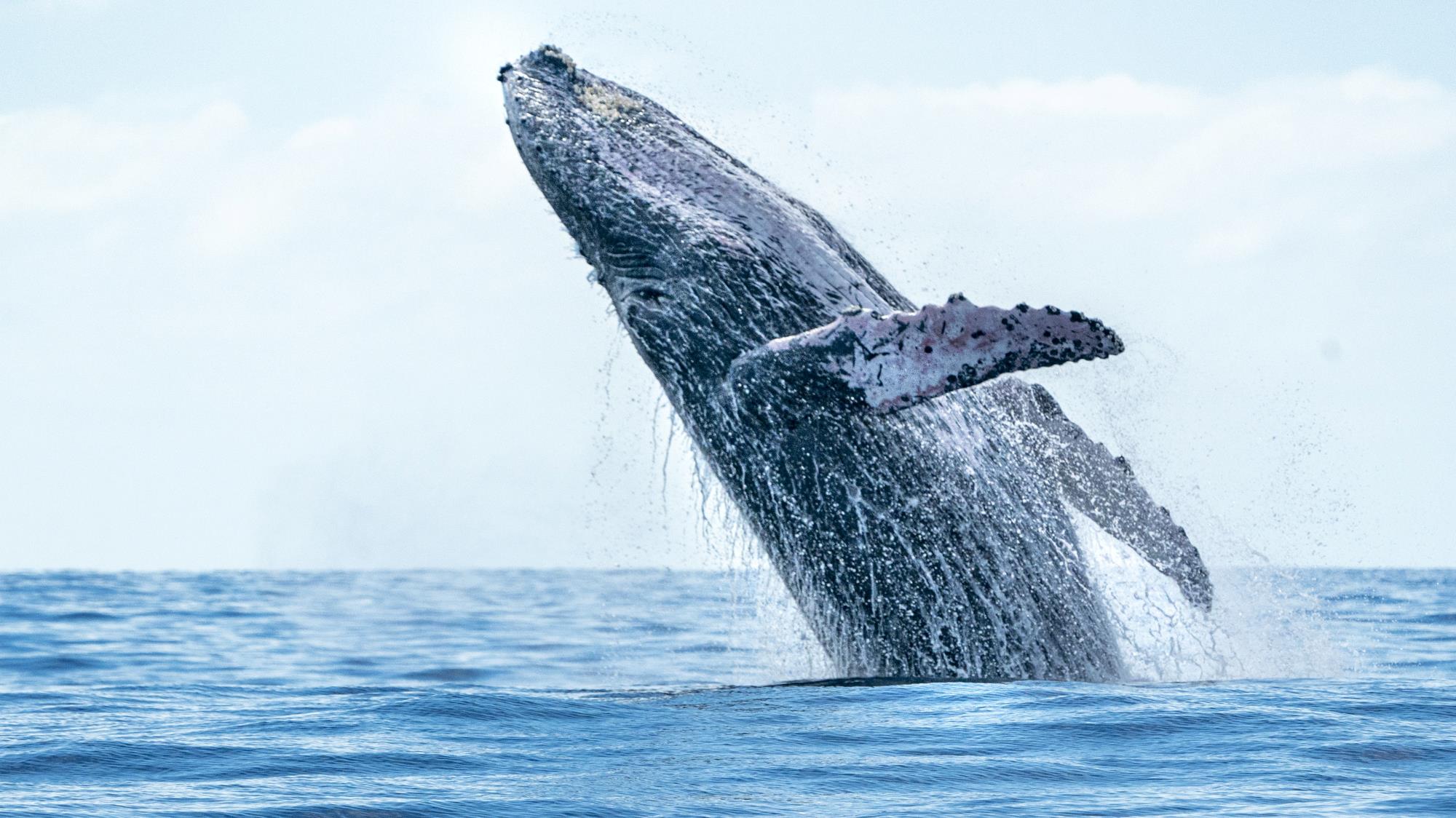 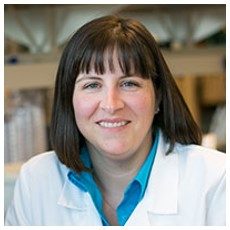 Amy E. Kirby, PhD MPH
National Wastewater Surveillance System Lead
Waterborne Disease Prevention BranchCenters for Disease Control and Prevention
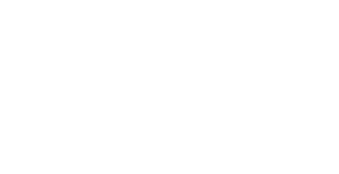 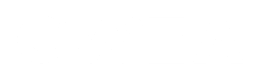 CDC’s Vision for the Future of the National Wastewater Surveillance System
Amy E. Kirby, PhD, MPH
National Wastewater Surveillance System Program Lead
Waterborne Disease Prevention Branch
Division of Foodborne, Waterborne and Environmental Diseases
CWEA Webinar
January 11, 2023
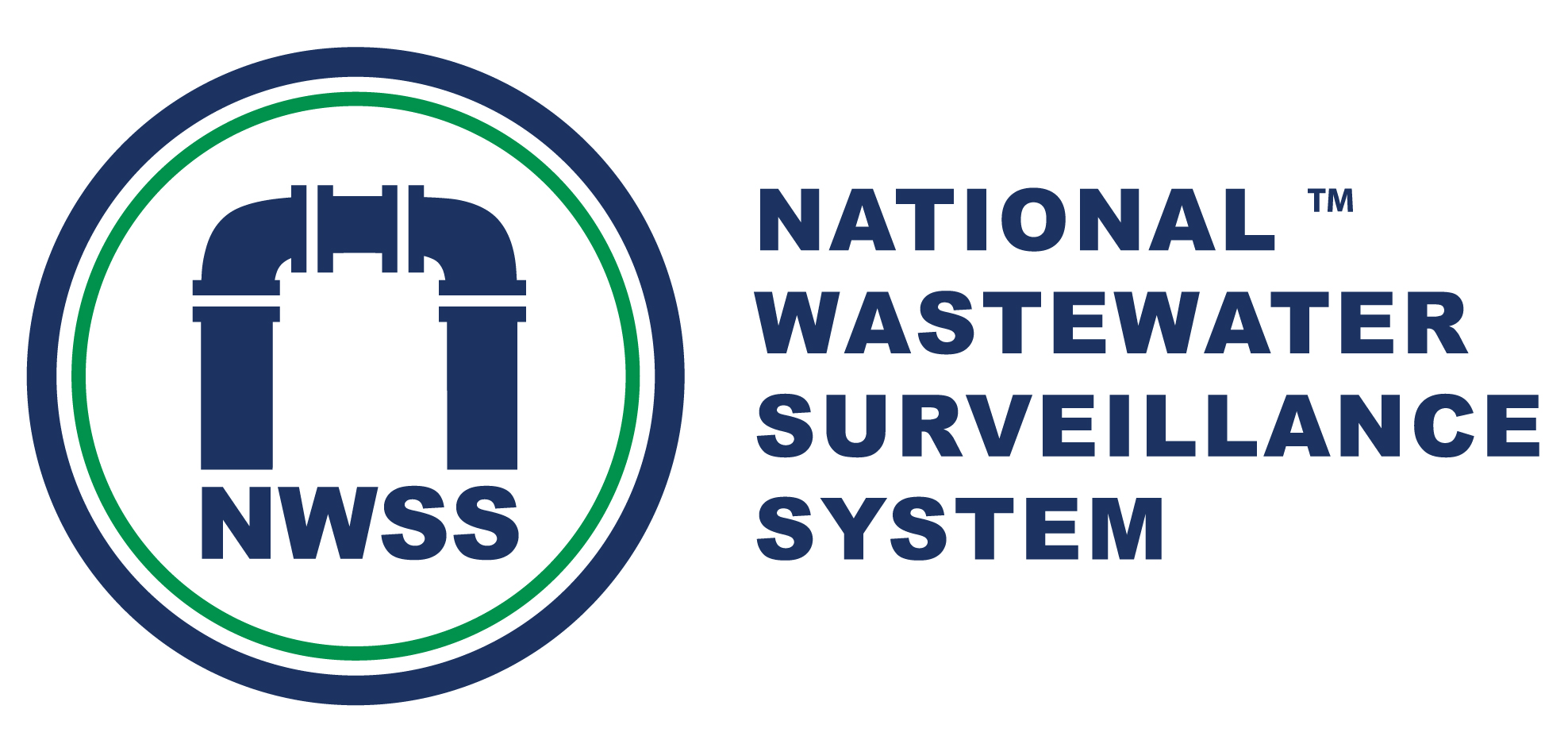 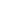 Wastewater Surveillance for Rapid Response
Nimble structure to rapidly adapt to changing public health needs
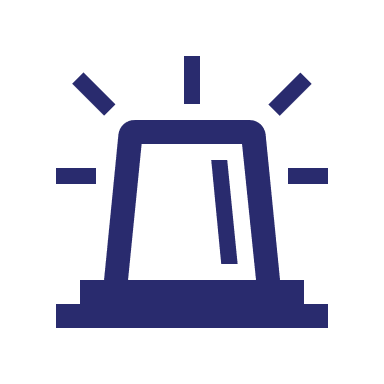 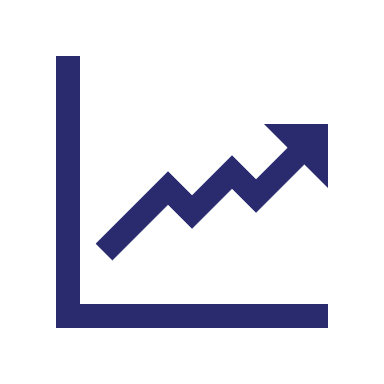 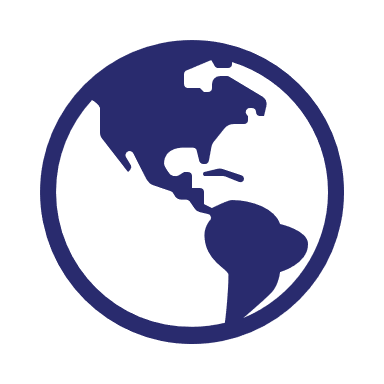 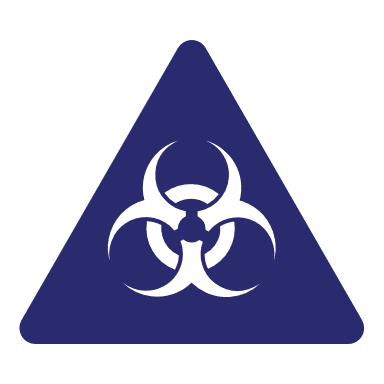 NWSS Implementation
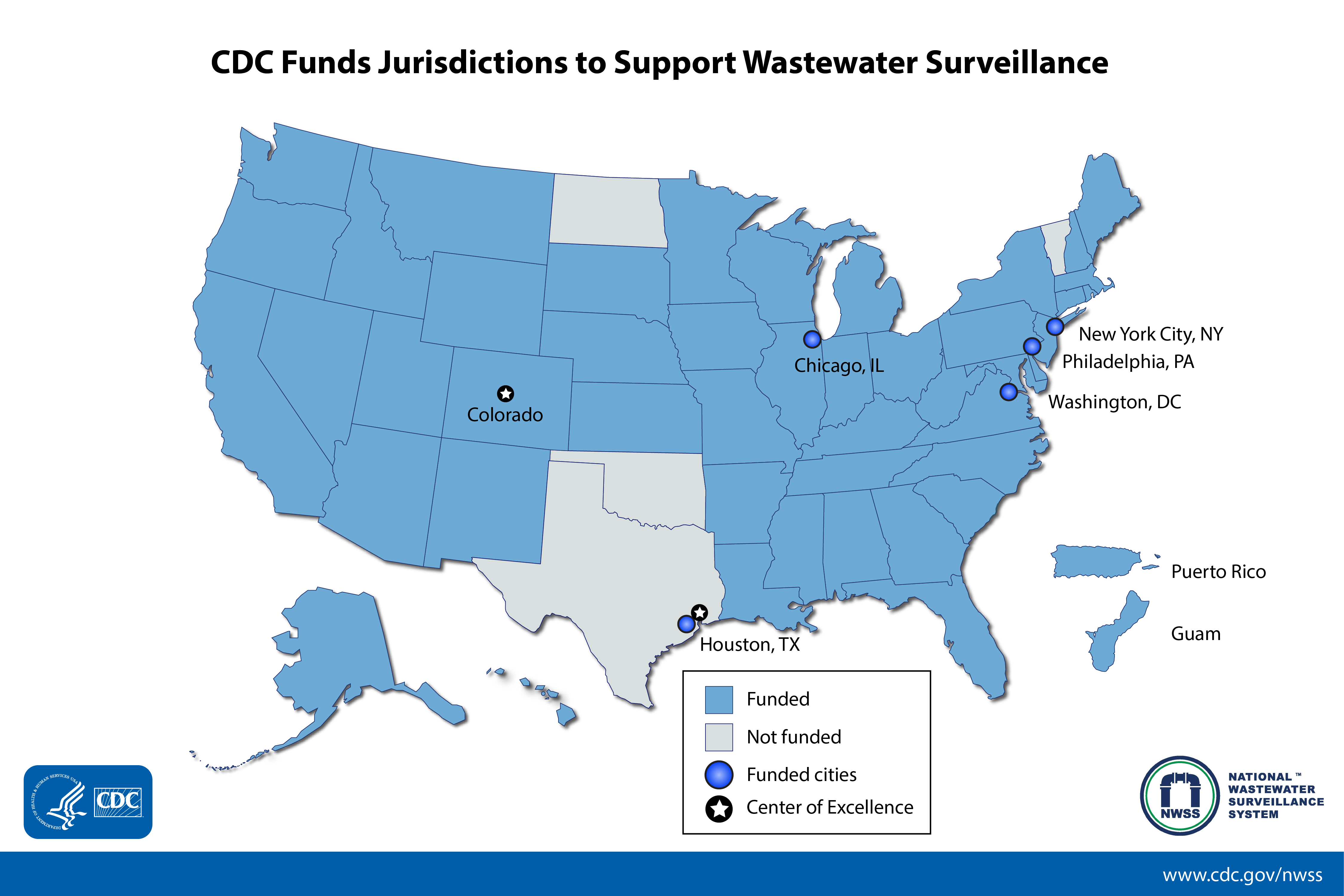 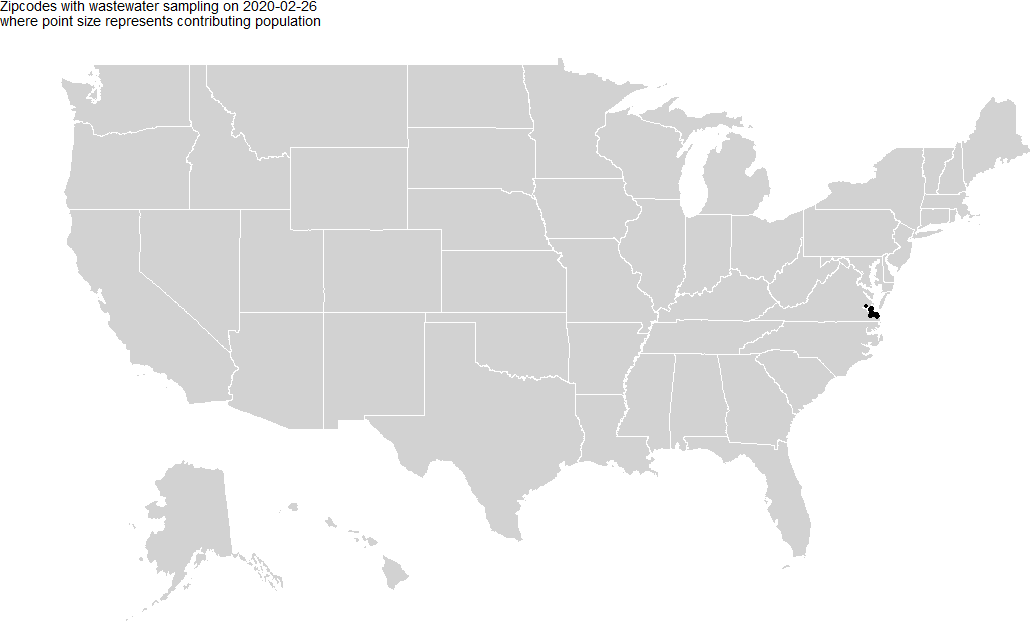 >113,000 unique wastewater samples
>1400 sites in 50 states, 2 territories  and 7 Tribal communities
Representing >134M people
46 states, 5 major cities and 2 territories using CDC funds for wastewater surveillance
2 Centers of Excellence
[Speaker Notes: Major points-
ELC funding to STLT
Data sources – STLT systems, national contract, private systems (Biobot, WastewaterSCAN)]
Community support and capacity building
Health Departments
Host: CDC
200+ Participants
43 jurisdictions

Peer-to-peer sharing
Data coordination, submission, and interpretation
Public Health action
Laboratories
Host: APHL
100+ Participants
39 states        19 local
2 academic    5 other

Best practices and lab startup guides
Corporate pricing agreements
Workflow pilot projects
Utilities
Host: WEF
230 members
42 jurisdictions

Information, discussion board, and podcast at nwbe.org
Free autosampler program
Annual Wastewater Disease Surveillance Summit
DCIPHER dashboard | One-stop shop for implementers
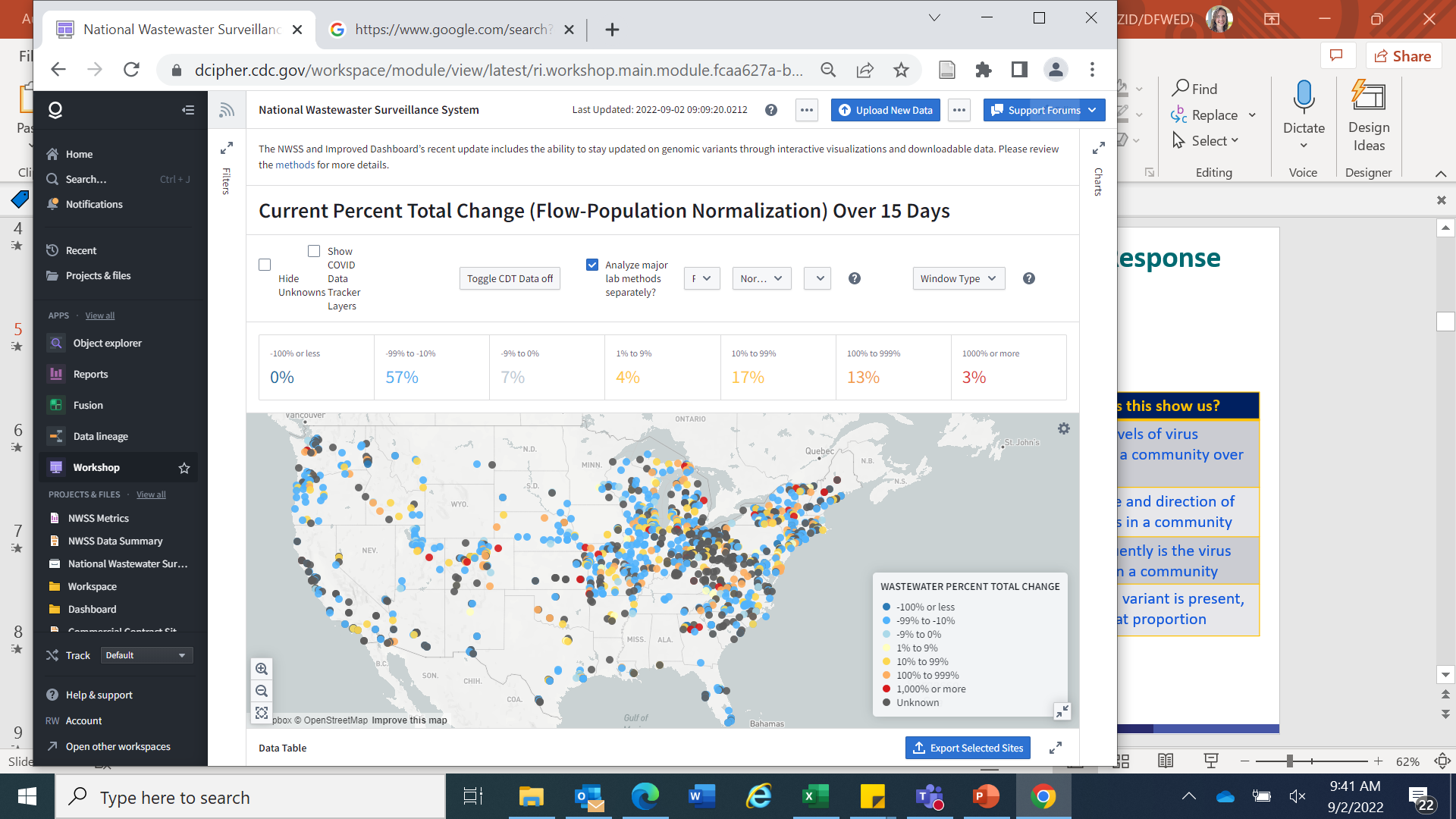 Also includes-
Resource library
Contact list
Automated QC reports
Automated utility reports
Support forum
Elements of the NWSS DCIPHER Dashboard
Wastewater Concentrations and Sewershed COVID-19 Cases for NC wastewater sampling location
DCIPHER Dashboard Percent Change Map of US
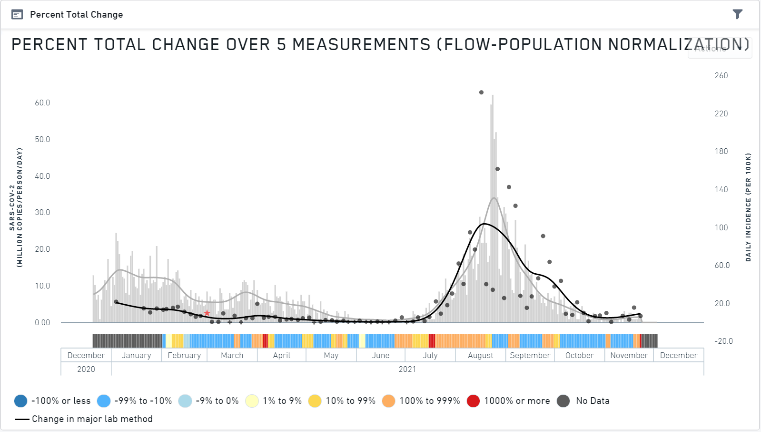 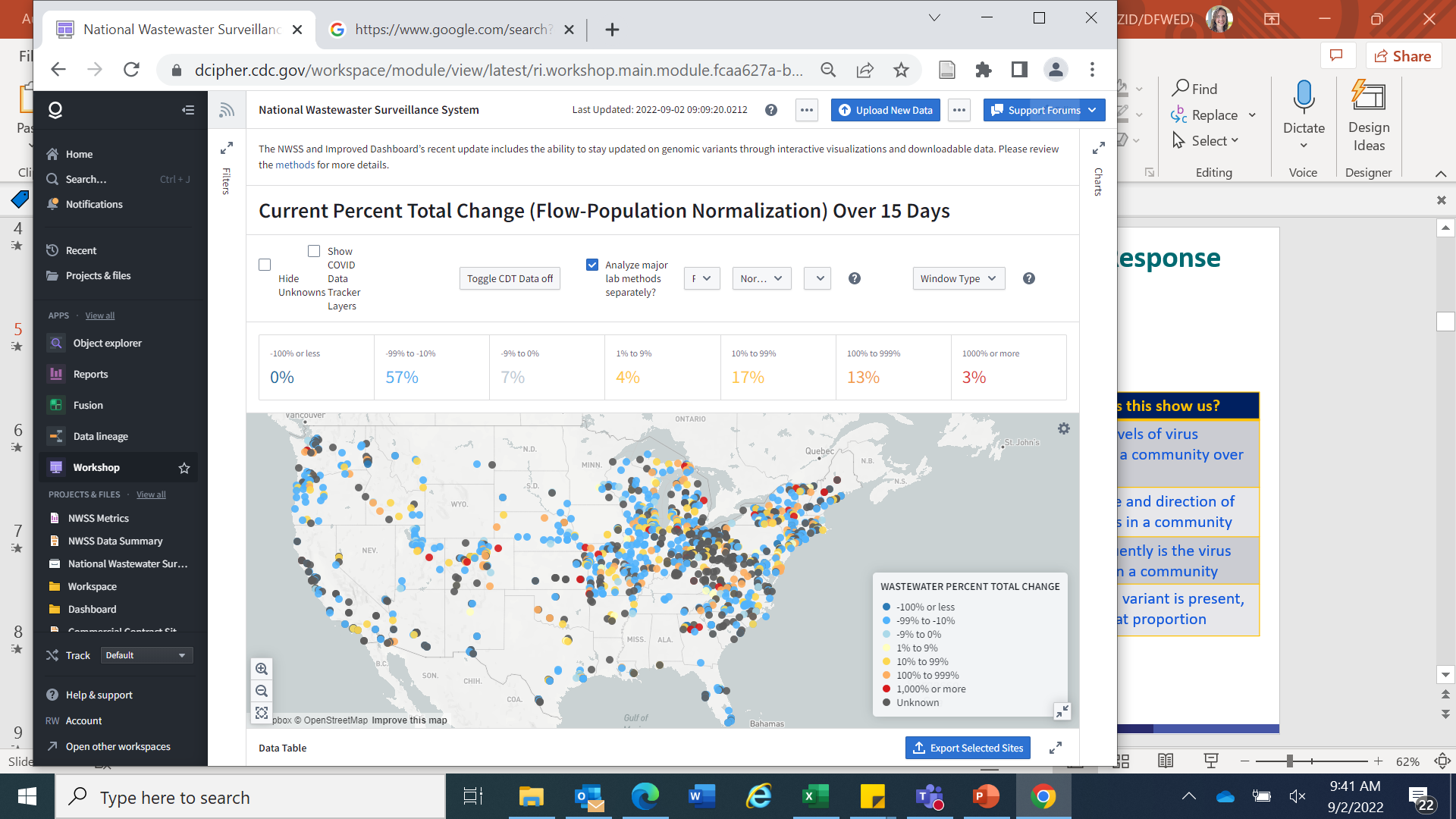 Wastewater Percent Change Overlaying COVID Data Tracker Spatial Layers for NC
Sewershed Service Area Shapefile
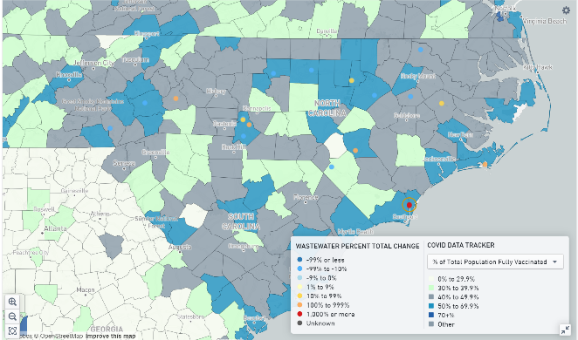 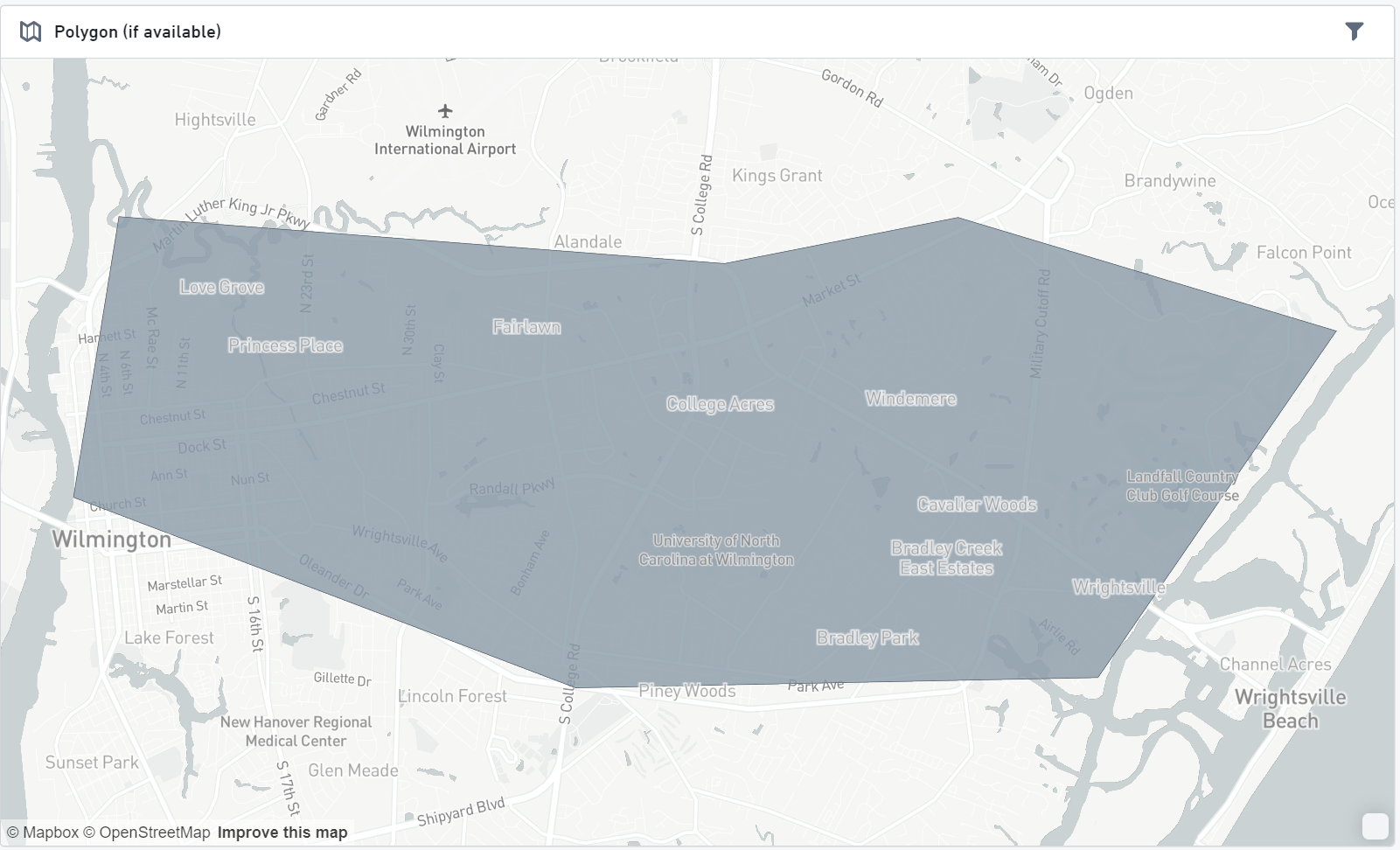 NWSS Sequence Data Visualization Dashboard
DCIPHER Dashboard Dominant Variant of Concern Map of US
Variant Distribution in Wastewater
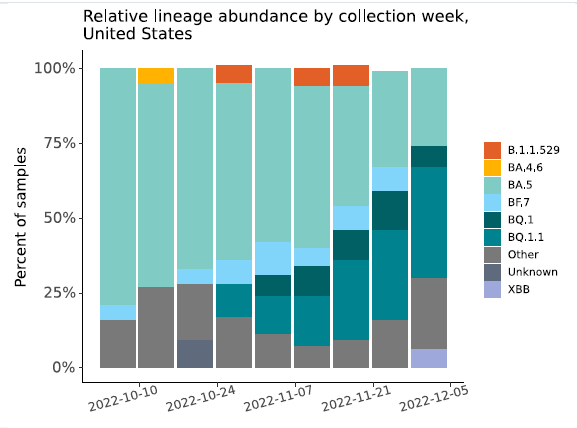 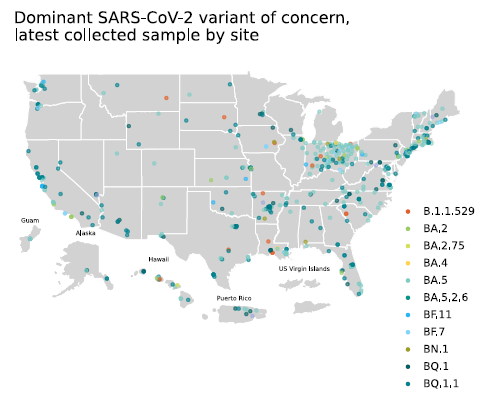 Mpox Data Dashboard
Frequency of detection in past 4 weeks
Non-detect (all samples negative)
Inconsistent detection (<80% of samples positive)
Consistent detection (≥80% of samples positive)
DCIPHER dashboard anticipated next week
Public dashboard anticipated by the end of January
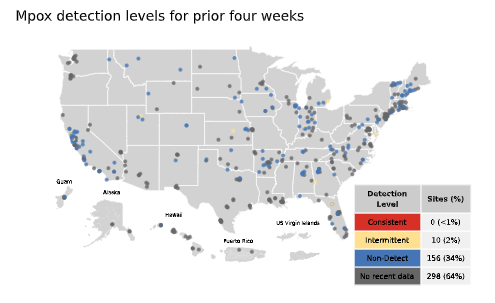 Beyond COVID
Transition to a single test type
The NWSS testing panel must be
Quantitative
Highly parallel or multiplexed
Readily adapted
Robust to inhibitors present in wastewater
Low limits of detection

Digital PCR satisfies all of these requirements and is already in use by many NWSS laboratories
Developing assays that are compatible with both BioRad and Qiagen dPCR systems
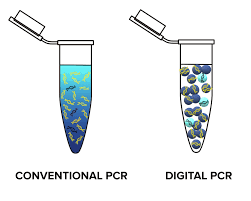 Image: jetmolecular.com
Wastewater surveillance can inform diverse surveillance strategies
Pandemic preparedness

Horizon scanning for potential epidemic or pandemic threats


Evaluation of potential rare, unexpected diseases such as typhoid, Ebola, or monkeypox
Core

Regular surveillance for endemic or common diseases, such as flu or antibiotic resistance


Provides regular, consistent updates at minimal cost
Emergency

Rapid response for outbreaks, emergencies, natural disasters

Sporadic but expected diseases, such as shigellosis or polio

Provides acute, timely updates on a flexible platform
NWSS Panel for Core Targets
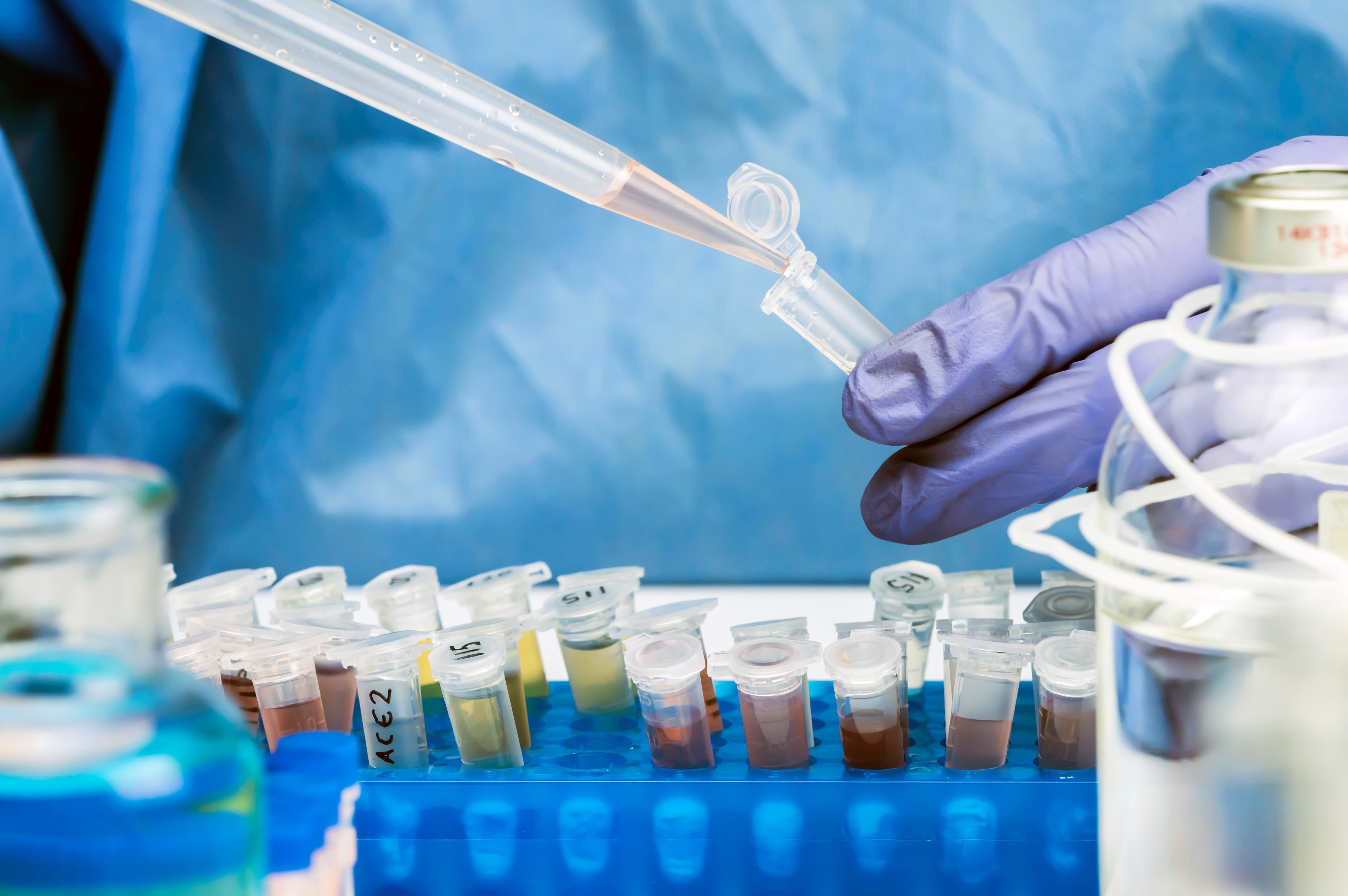 Components
Fecal normalization control 
Pepper Mild Mottle Virus
Crassphage
Process control (e.g., BCoV)
Antibiotic resistance genes
Carbapenemases
ESBLs
Colistin resistance
Pathogen targets
SARS-CoV-2
Influenza A and B
Respiratory Syncytial Virus
Adenovirus 40/41
Norovirus
Candida auris
Timeline
Piloted in NWSS Centers of Excellence in early 2023
Anticipated system-wide rollout August 2023
Data integrated into DCIPHER for real-time access
Develop NWSS dashboard for public data sharing
Reviewed annually by CDC NWSS Advisory Committee
NWSS Data Sources and Dissemination
Ethics must be incorporated into growing wastewater surveillance systems
Wastewater provides rich samples, both in microbes and genetic material
Wastewater surveillance is a relatively new public health tool, and as such, has limited ethical guidance
Raises issues of
Consent
Privacy
Equity
Stigma
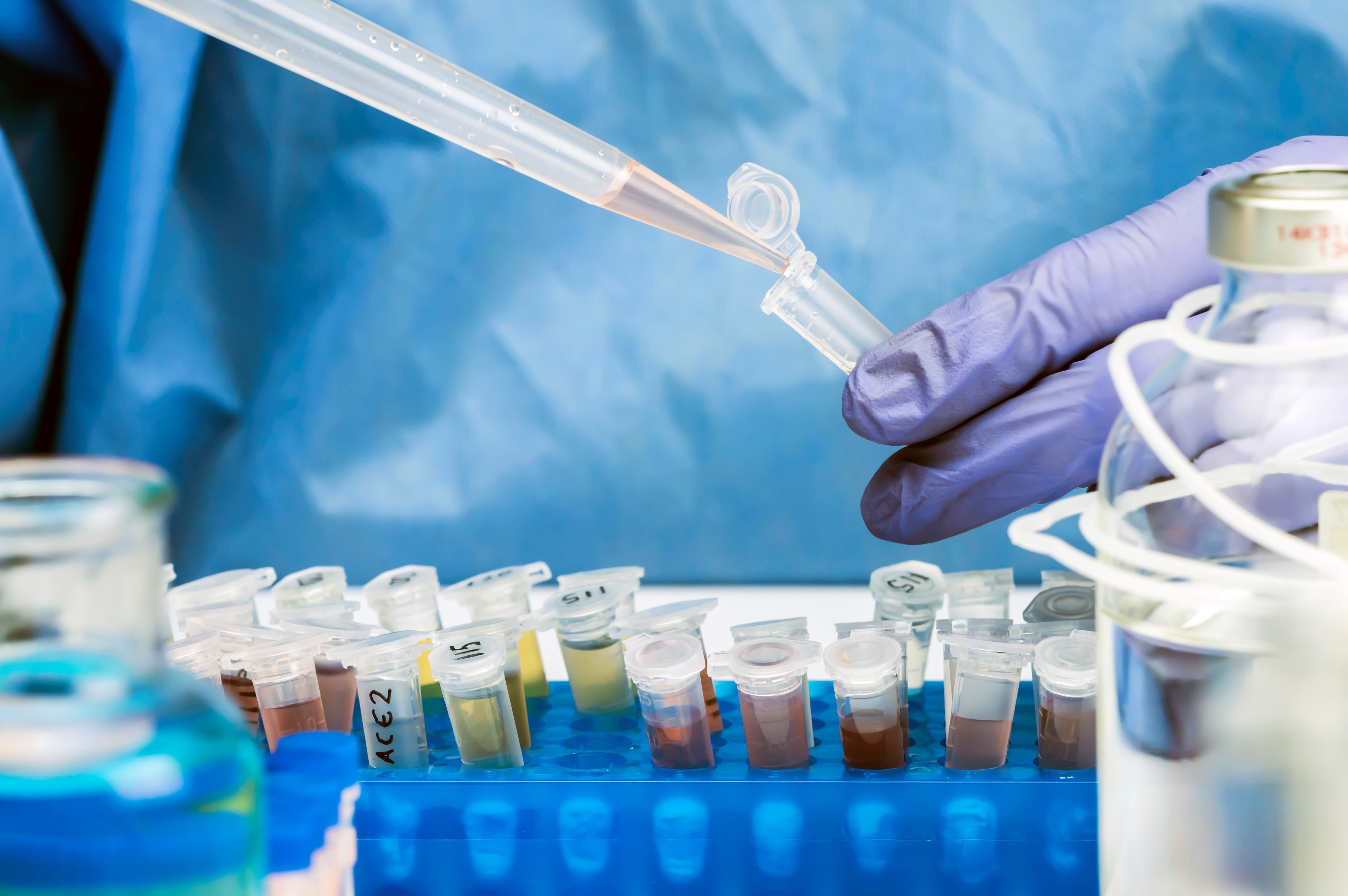 Challenges for NWSS development and sustainability
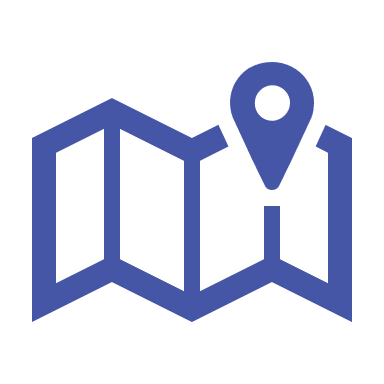 Extending coverage, 20% unsewered
Impact of vaccination and variants
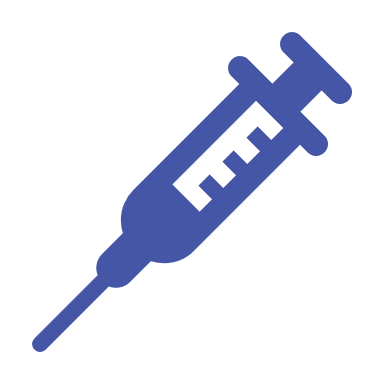 Improved metrics including estimating disease prevalence
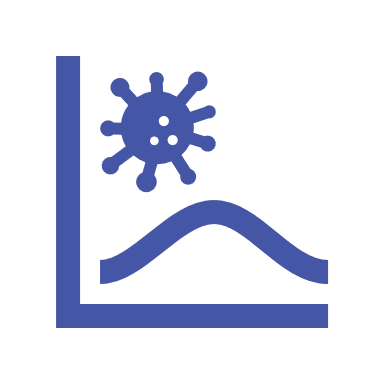 Improved data submission, dissemination, messaging
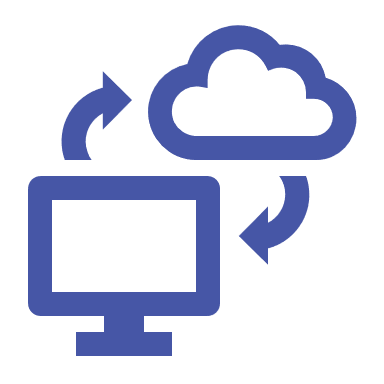 Optimal geographic and temporal sampling frame for multiple targets
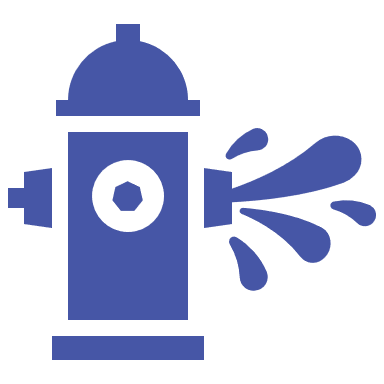 Ethical transparency, especially around sample archiving
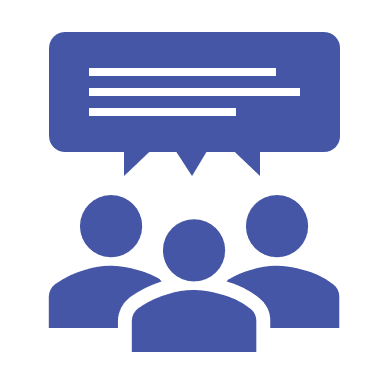 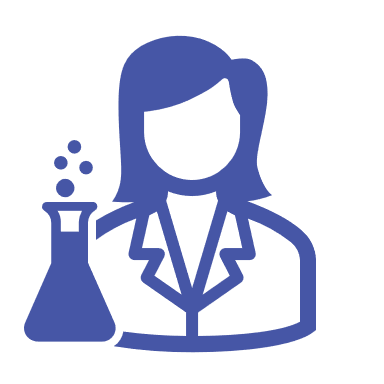 Improved methods, streamlined workflow
Please reach out to us at NWSS@cdc.gov for more information!

www.cdc.gov/NWSS
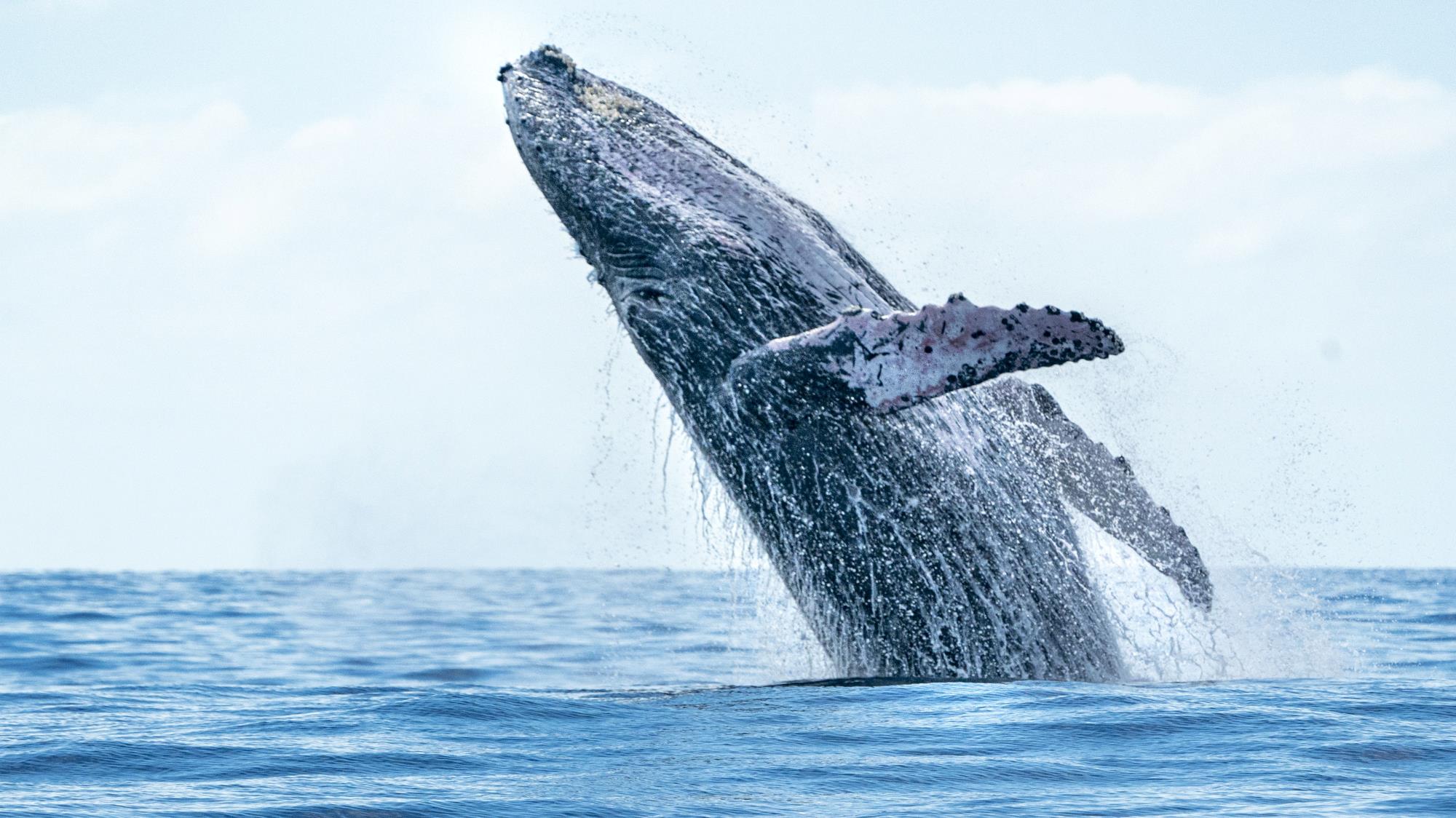 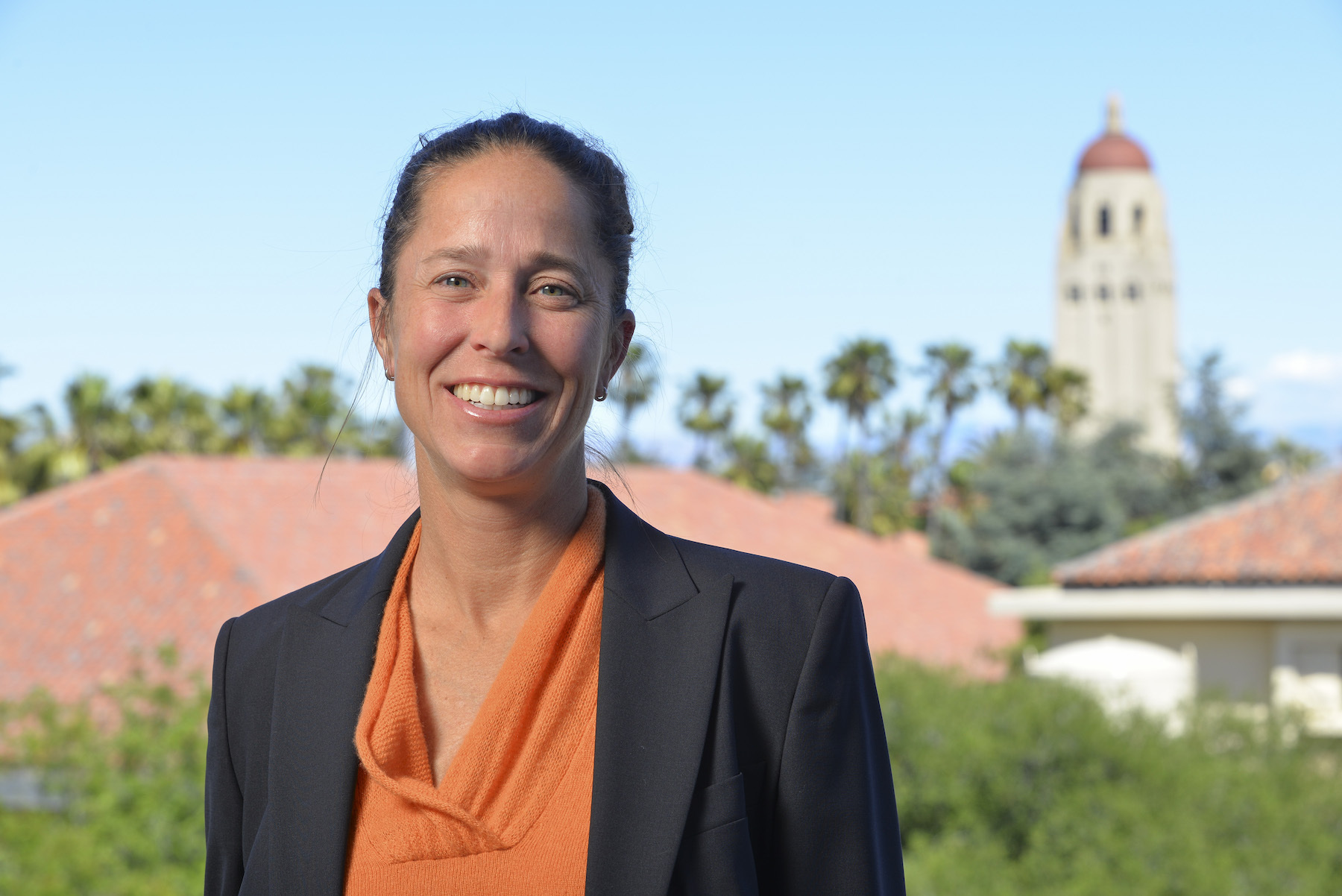 Alexandria Boehm
Environmental Engineering
Stanford University
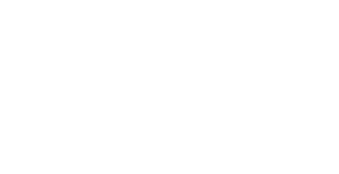 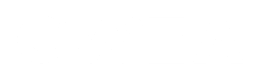 WastewaterSCAN: A national collaboration to use wastewater solids to understand infectious disease occurrence for COVID-19 and beyond
January 11, 2023

Alexandria Boehm, Stanford University, CA, USA
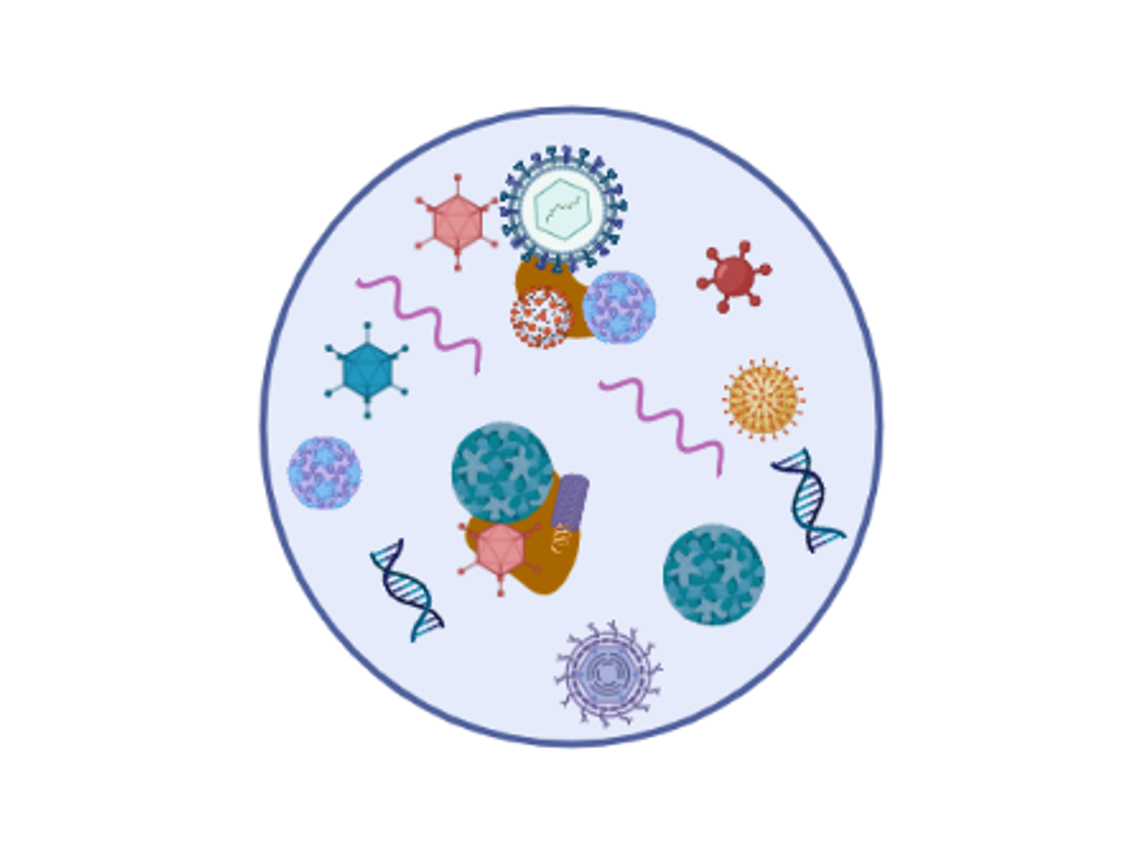 22
Who we are
WastewaterSCAN is a national effort based at Stanford University to build a national network using consistent methods for monitoring diseases using wastewater solids collected from municipal wastewater systems to inform public health responses locally and nationally. This project grew out of SCAN.
23
Outline
Project overview
WastewaterSCAN participants
Project duration / sampling frequency
Methods / targets measured / supporting science 
Recent trends
SARS-CoV-2
Influenza A
RSV
Mpox
Norovirus GII, Influenza B, and Human metapneumovirus
Data availability and website
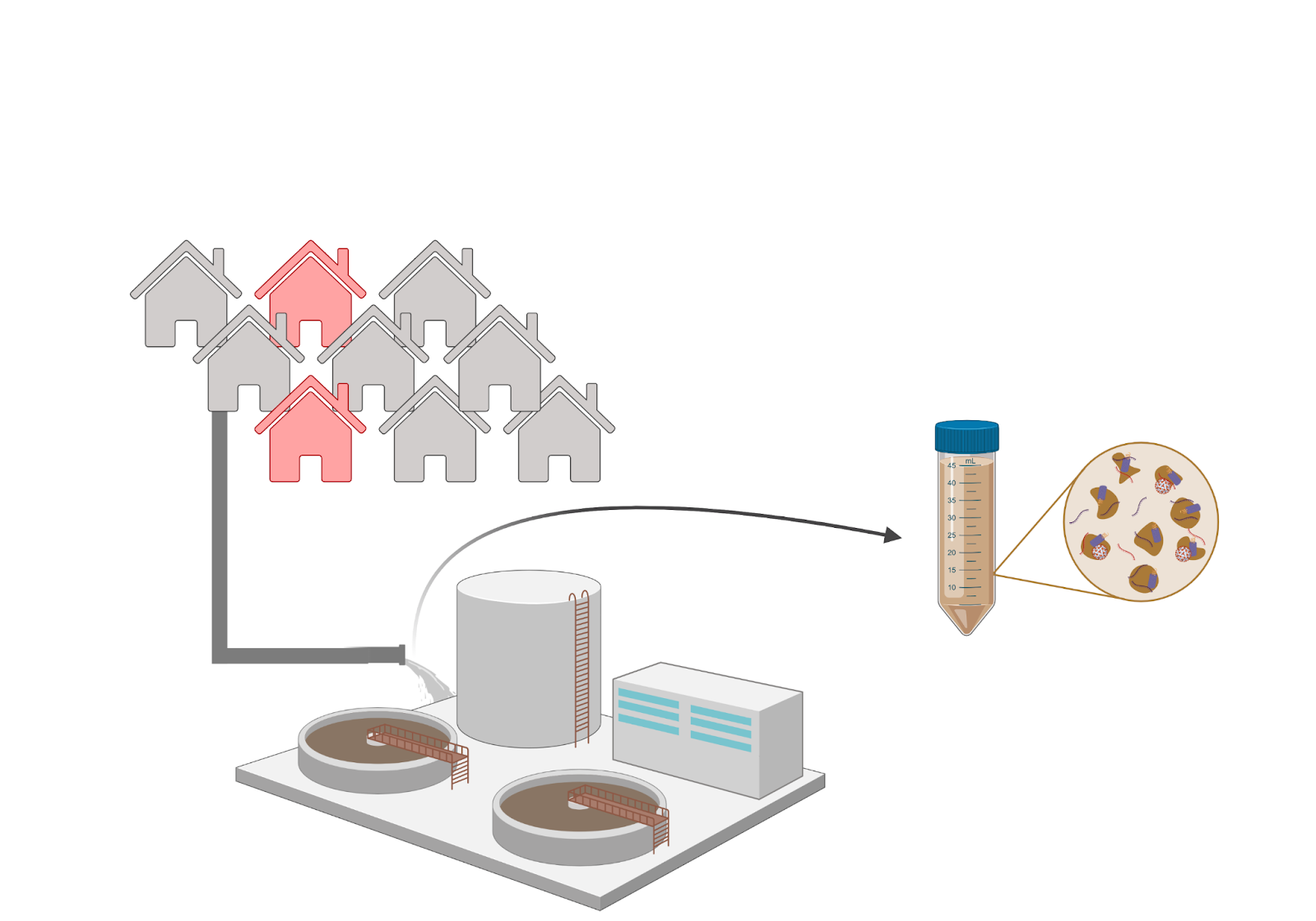 24
Project Overview
25
WastewaterSCAN participants / duration / sampling frequency
Participants:
114 plants sampling 
133 plants onboarded 
9.91% US population represented (32,661,859 people)
25 states represented
Goal: enroll 300 plants with at least one in each state
Duration: through Jan 2024 but aim to continue beyond with additional support
Sampling frequency: 3 times per week
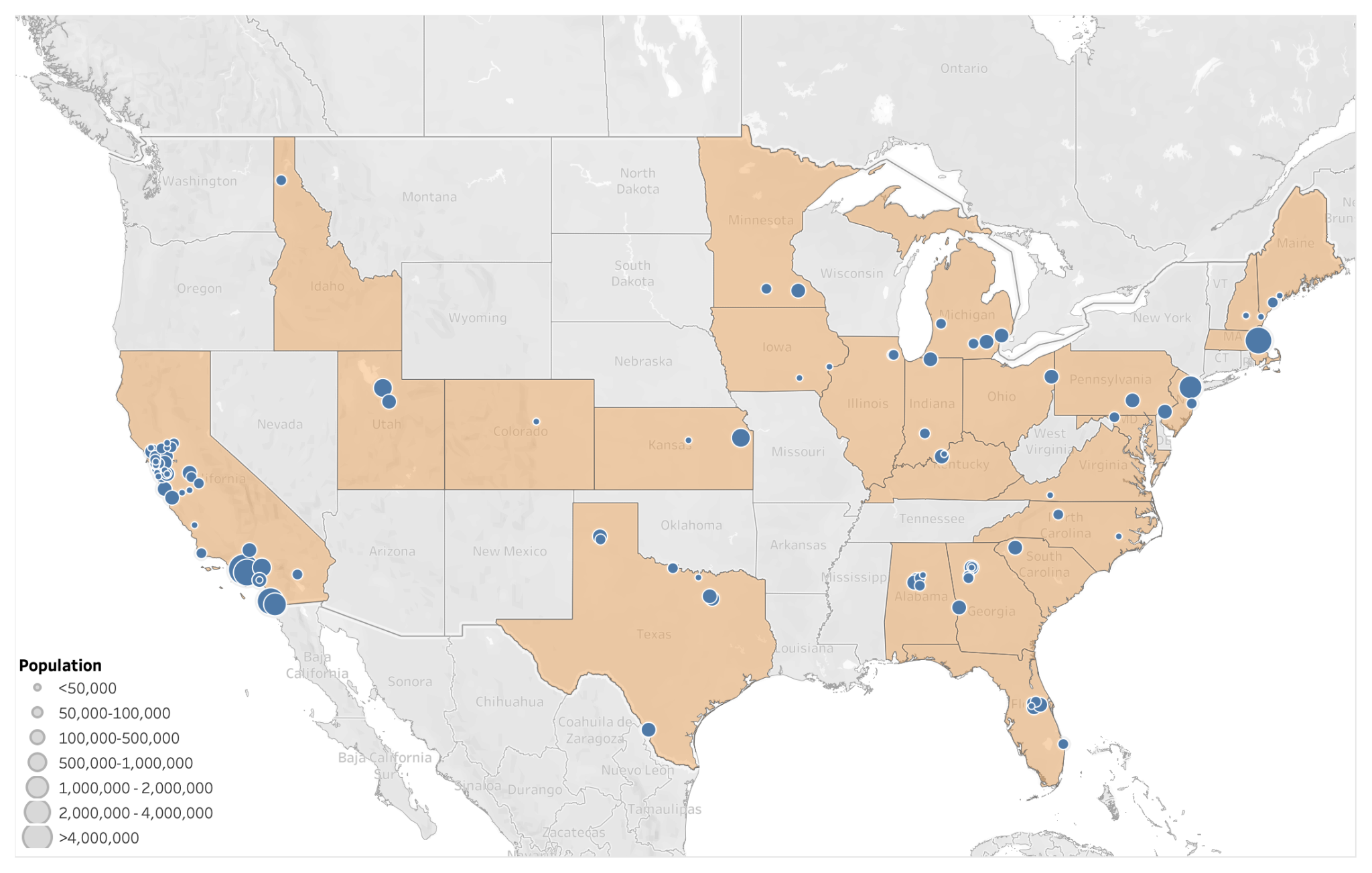 26
Viral genomic targets are enriched in solid phase
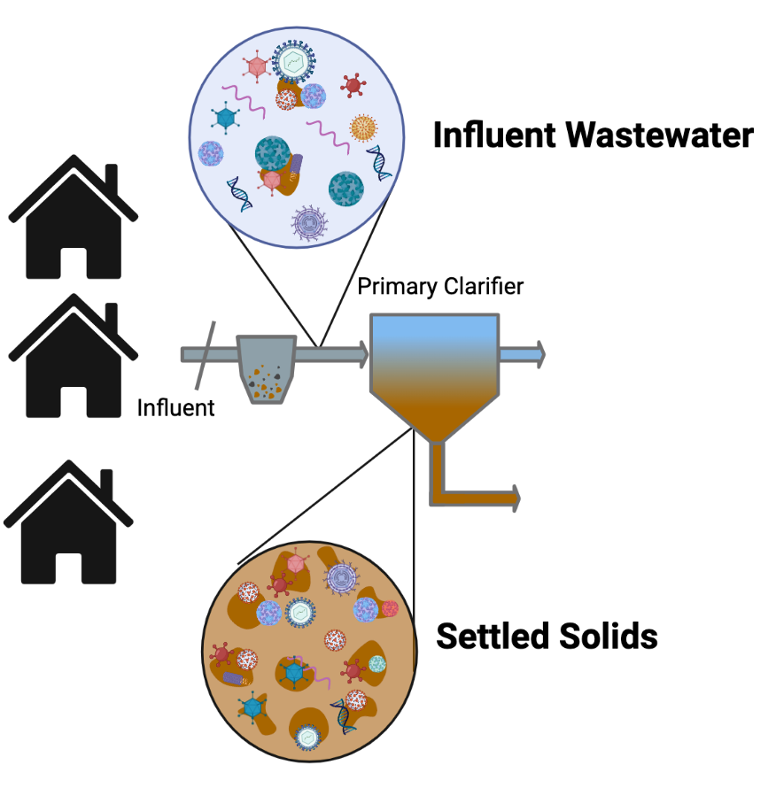 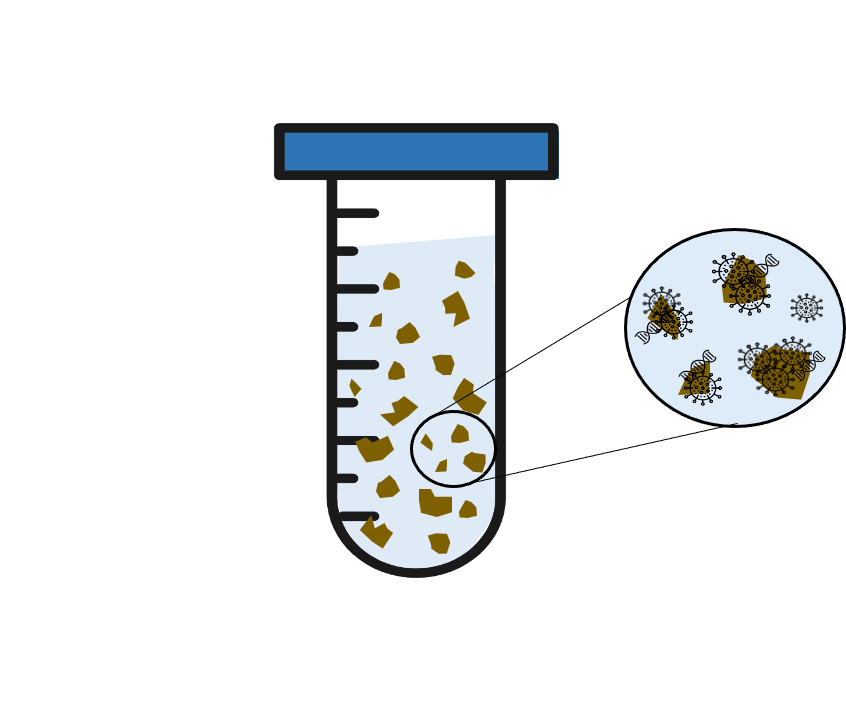 Viral targets are enriched 1000X in solid phase over liquid phase on an equivalent mass basis
	Influenza		RSV
	Rhinovirus		PMMoV
	Norovirus		MPox
	SARS-CoV-2	… and more
27
Analytical methods (all publicly available on protocols.io)
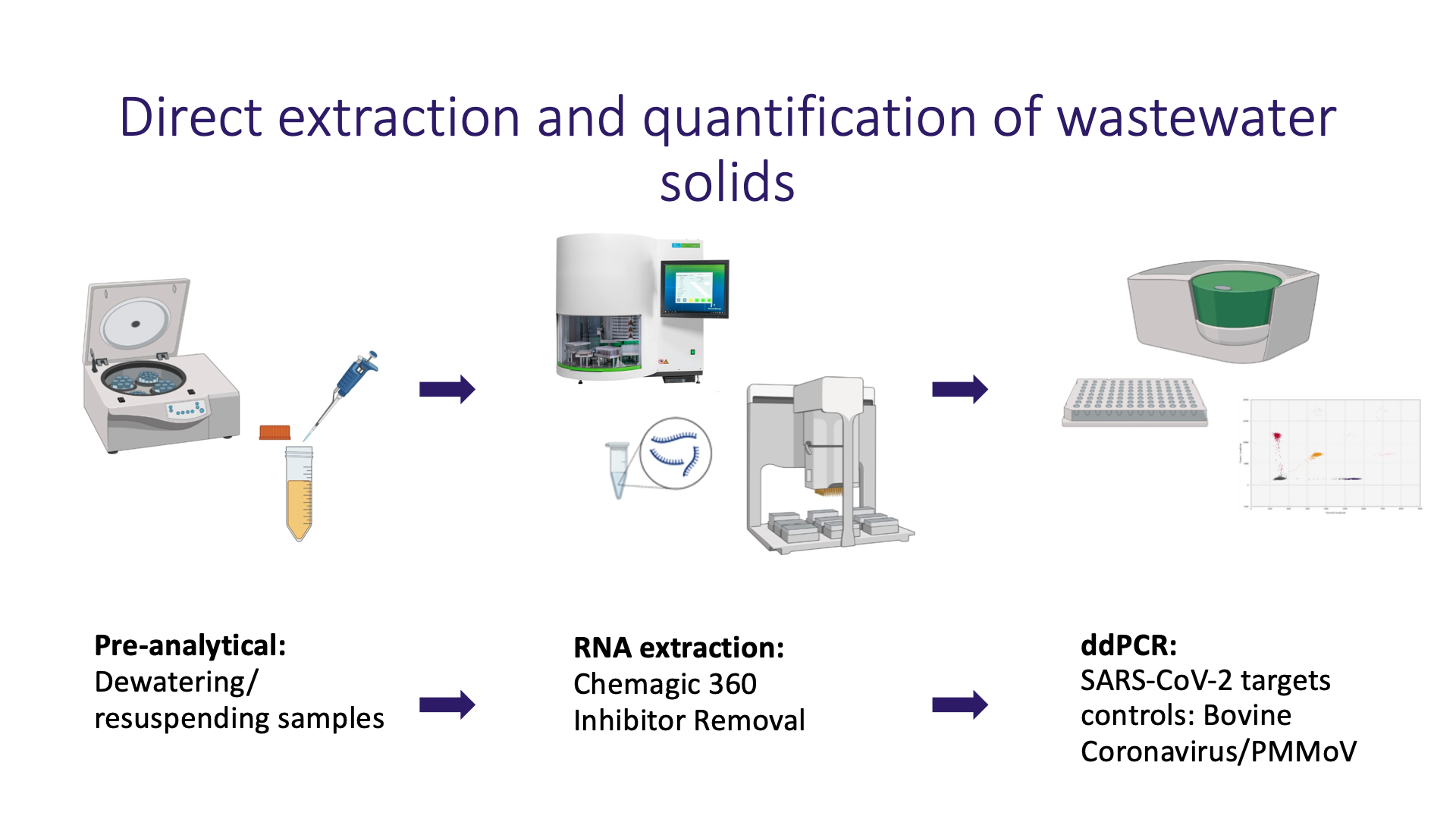 Pre-analytical
Dewatering/ Resuspending Solids
Nucleic Acid Extraction
Chemagic 360
Inhibitor removal
Droplet digital PCR
Multiplexing targets 
and controls
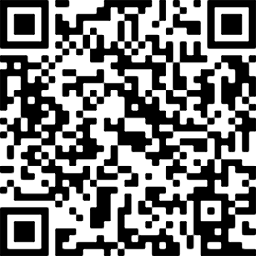 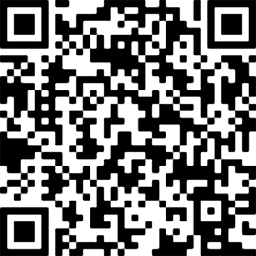 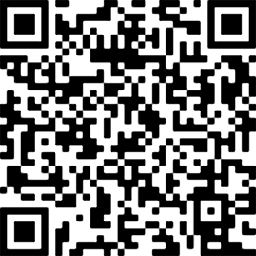 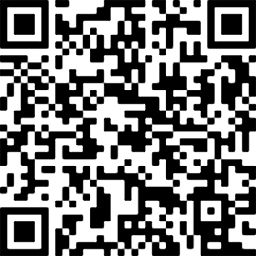 Attention Check Code 1:
6127
28
Targets
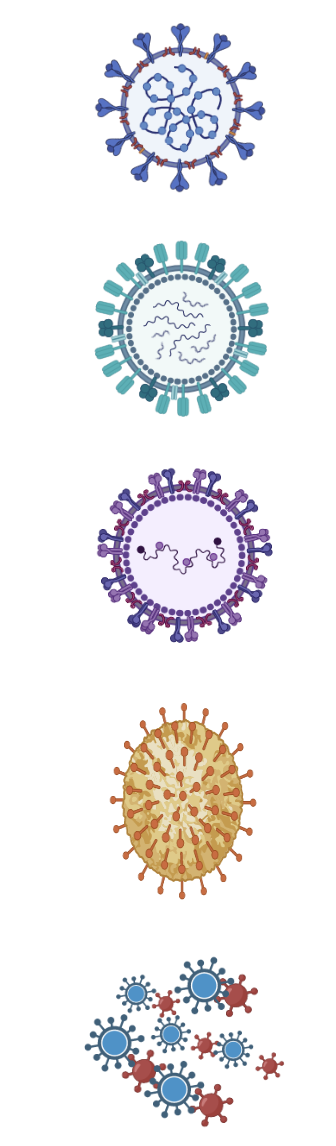 SARS-CoV-2: 
N gene and S gene (pan-SARS-CoV-2 targets)
HV69-70 mutation (BA.4 and BA.5 including B.Q.*)

Influenza (IAV): M1 gene 
Influenza (IBV): M gene 
Human Metapneumovirus: L  gene 
Respiratory Syncytial Virus (RSV): N gene (detects RSV A and RSV B)

Mpox Virus: G2R_WA marker in the mpox virus genome

Norovirus: ORF1-2 junction (detects HuNoV GII)

Controls
PMMoV (pepper mild mottle virus) - endogenous control
BCoV (bovine coronavirus) - exogenous control
This platform is flexible and we can pivot to new targets 
All methods are in public domain (protocols.io)
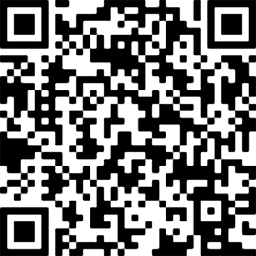 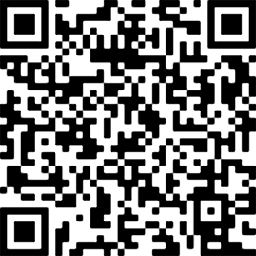 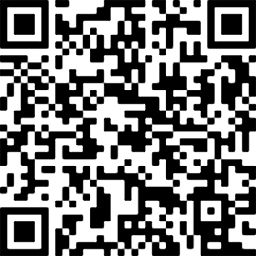 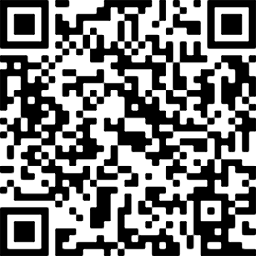 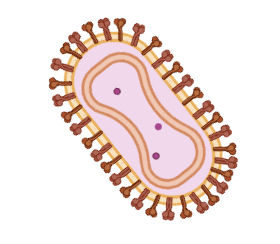 29
Research underpinning target choices
Assay design and testing 
in silico and in vitro
Application to wastewater samples in a research capacity
Choose samples retrospectively and measure target (in collaboration with plant and public health)
Identify and obtain customary clinical data stream 
Assess agreement between wastewater & clinical data
Write and publish preprint and submit for peer review at a journal
Collaborate with public health colleagues to discuss use cases
Prospective roll out new target to SCAN plants (Greater San Francisco Bay Area, CA)
Add data visualization to websites
Provide data interpretation to stakeholders
Prospective roll out to WastewaterSCAN plants
Add data visualization to websites
Provide data interpretation to stakeholders
30
SARS-CoV-2 and variants
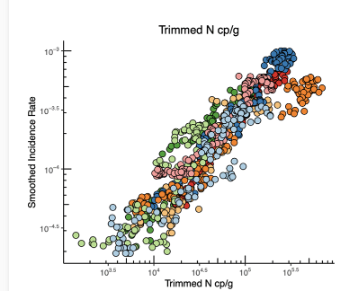 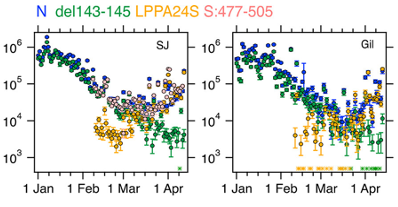 N = all SARS-CoV-2
del143-145 = BA.1
LPPA24S =  BA.2 + BA.4 + BA.5
S:477-505 = BA.1 + BA.2 + BA.4 + BA.5
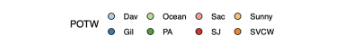 Published in mSystems
Published in ES&T Letters
31
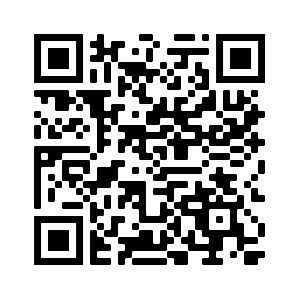 Published in ES&T Letters
Influenza A RNA
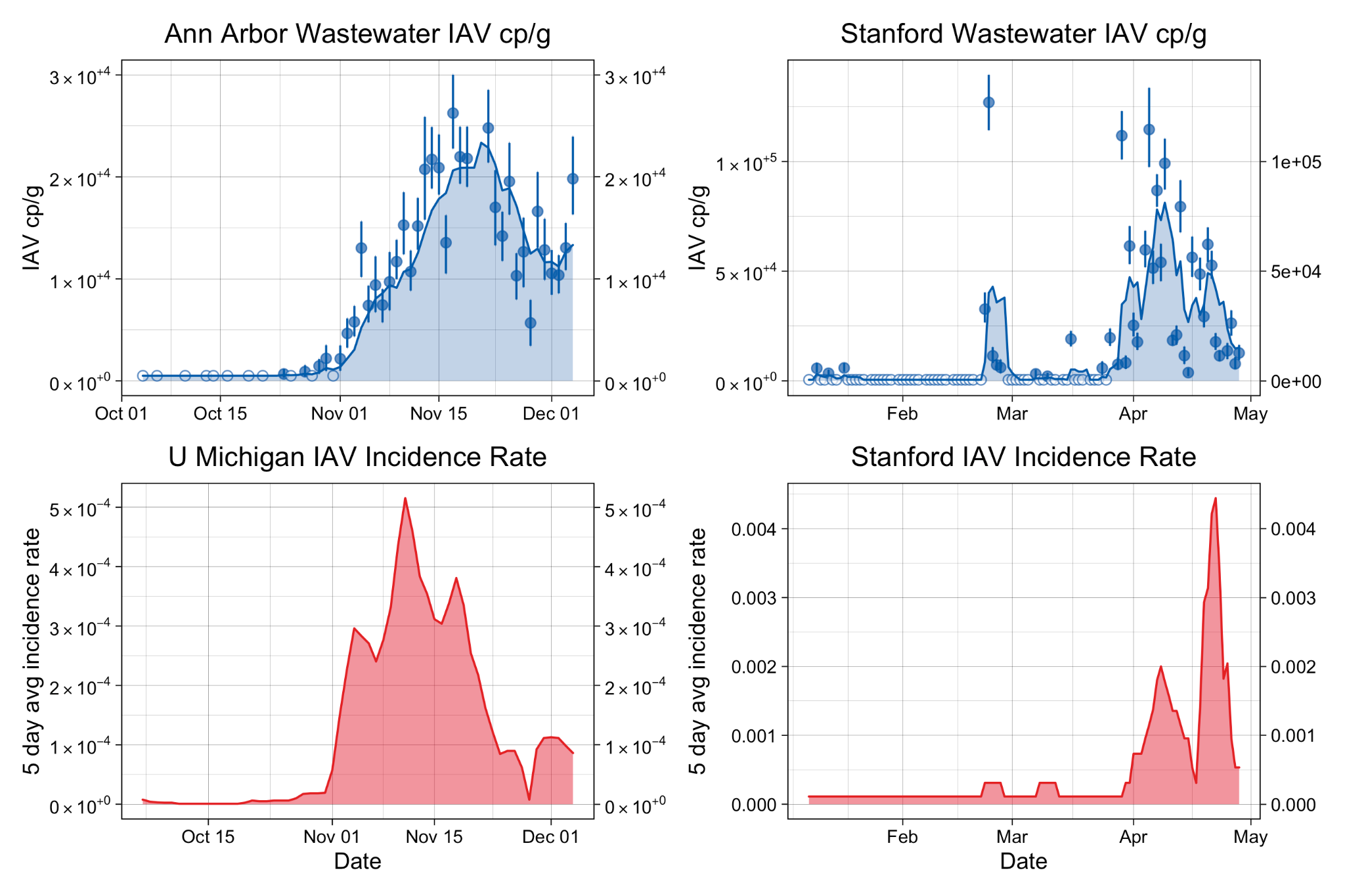 High quality clinical data:
CDC investigation (UM)
Screening testing of athletes (Stanford)
IAV RNA associated with incidence rates (Kendall’s tau): 
0.58 at UM and 
0.67 at Stanford University
Sequencing of RNA from wastewater indicates the same circulating strain at UM
32
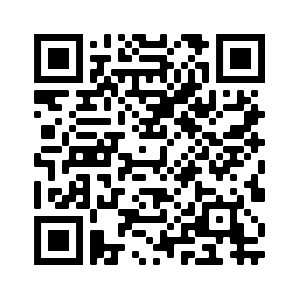 Accepted and preprint is available
MPXV DNA
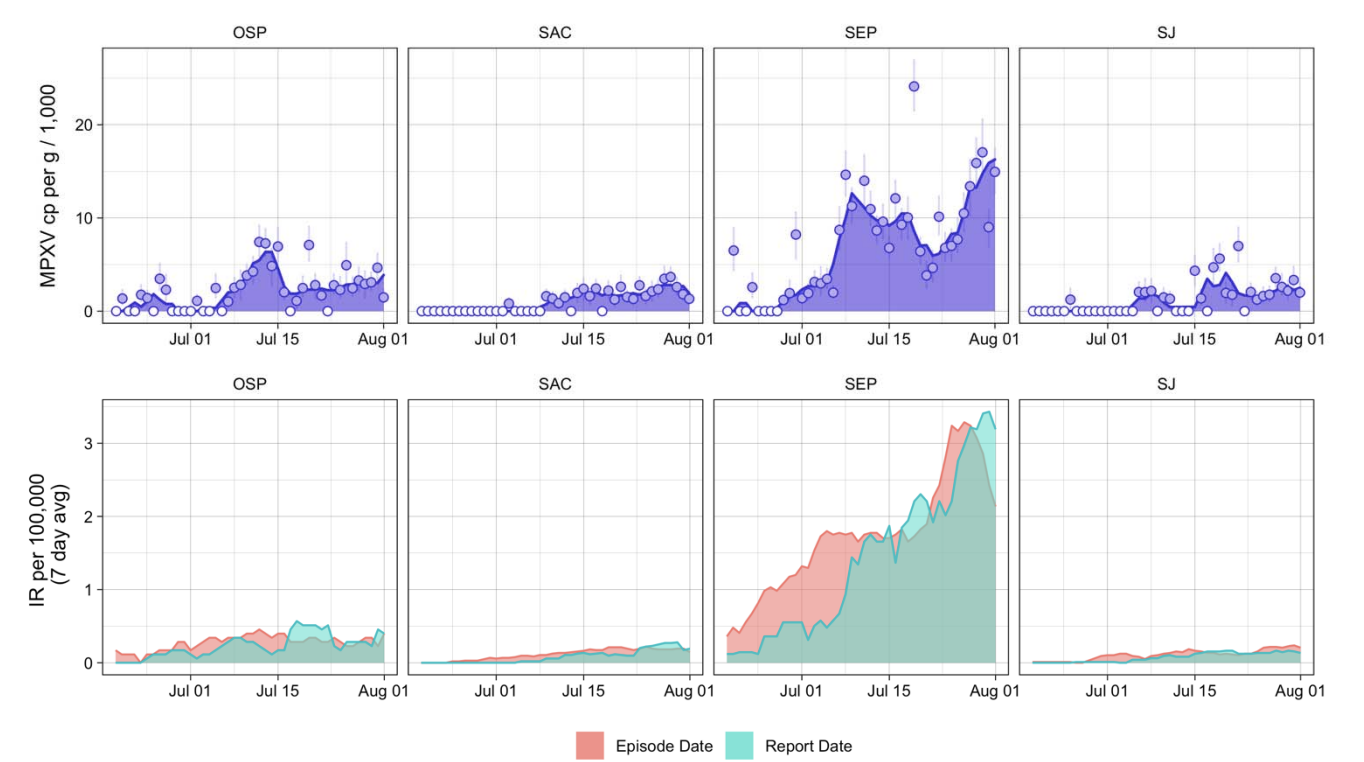 Partnered with CA Department of Public Health for an analysis of MPX cases and wastewater results
Strong association between MPXV DNA concentration in wastewater and cases
MPXV DNA detected at 5 of 9 sites prior to or within a day of the first case identified in source sewershed
33
RSV, seasonal human coronaviruses, and human parainfluenza
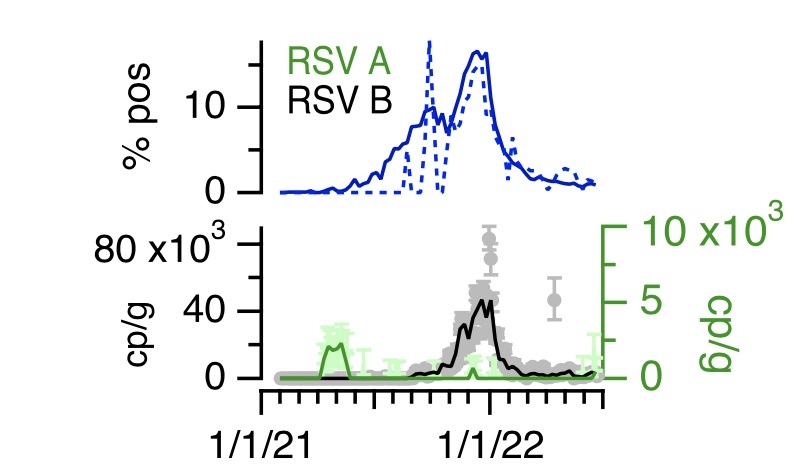 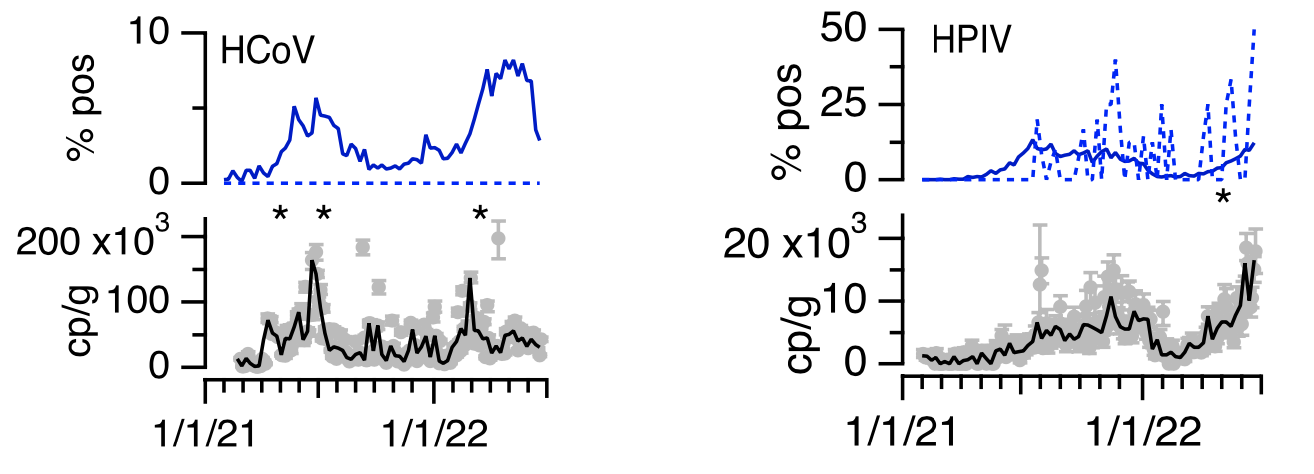 17 months of data from one WWTP  (2/2021 - 7/ 2022)
State and county-level positivity rate data
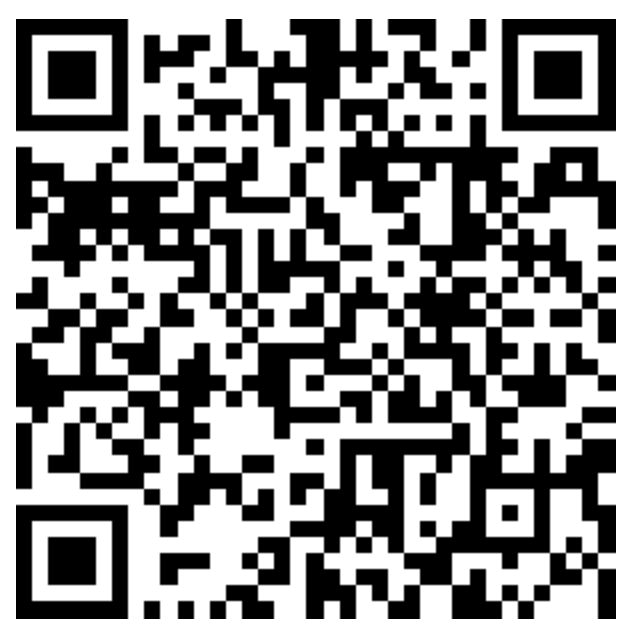 https://www.medrxiv.org/content/10.1101/2022.09.22.22280218v1

Accepted at Lancet Microbe
34
Recent trends at WastewaterSCAN sites
35
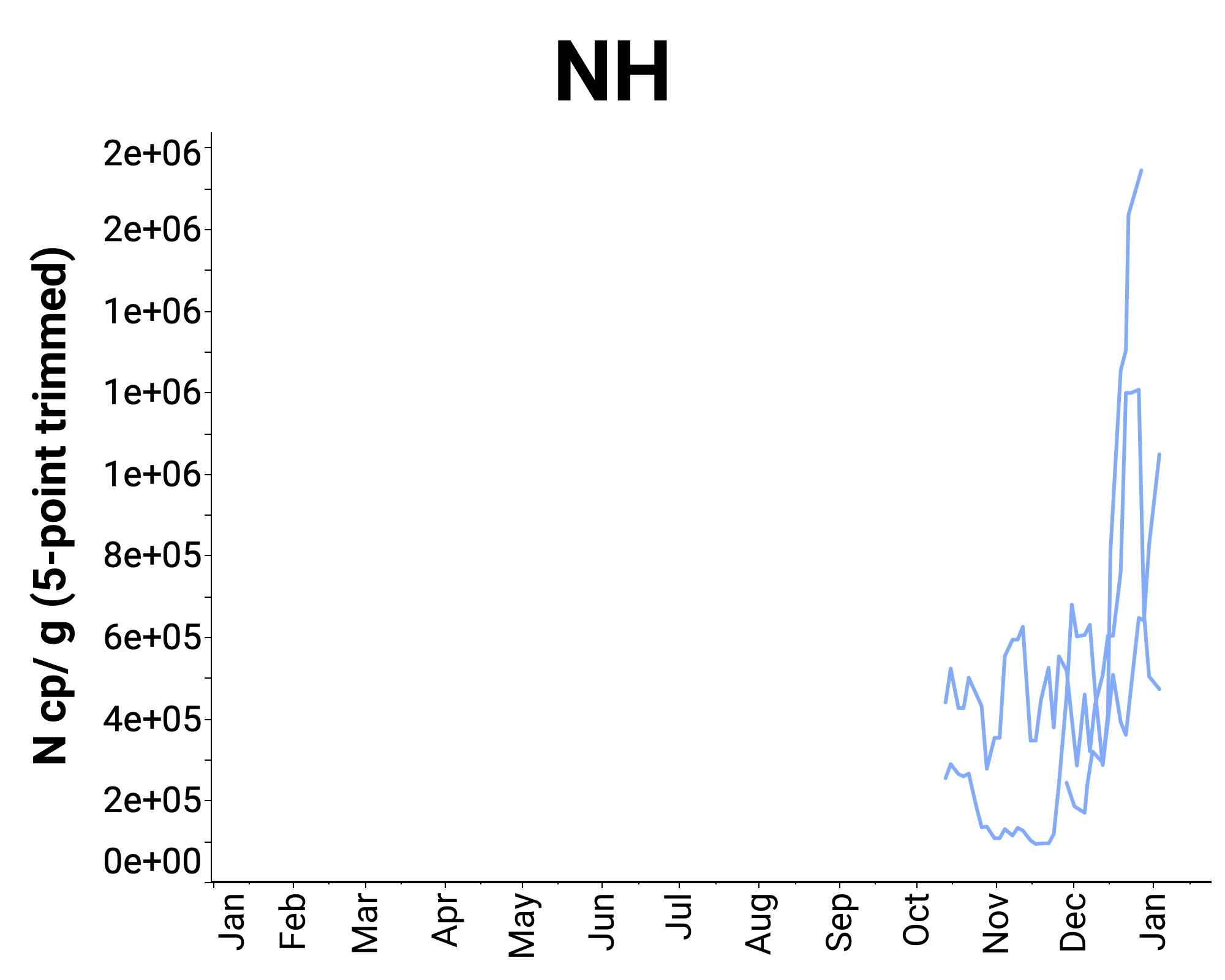 TARGET: SARS-CoV-2
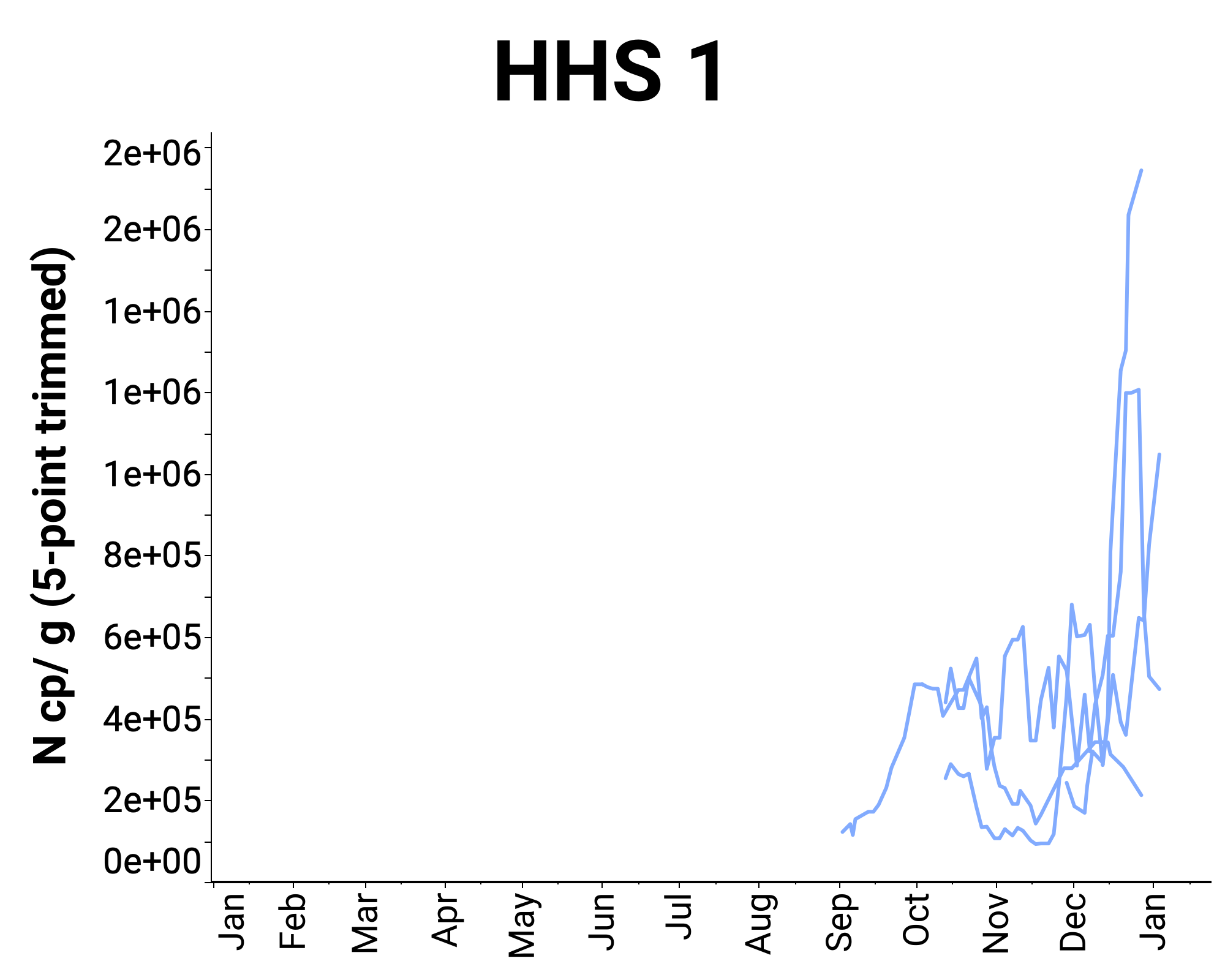 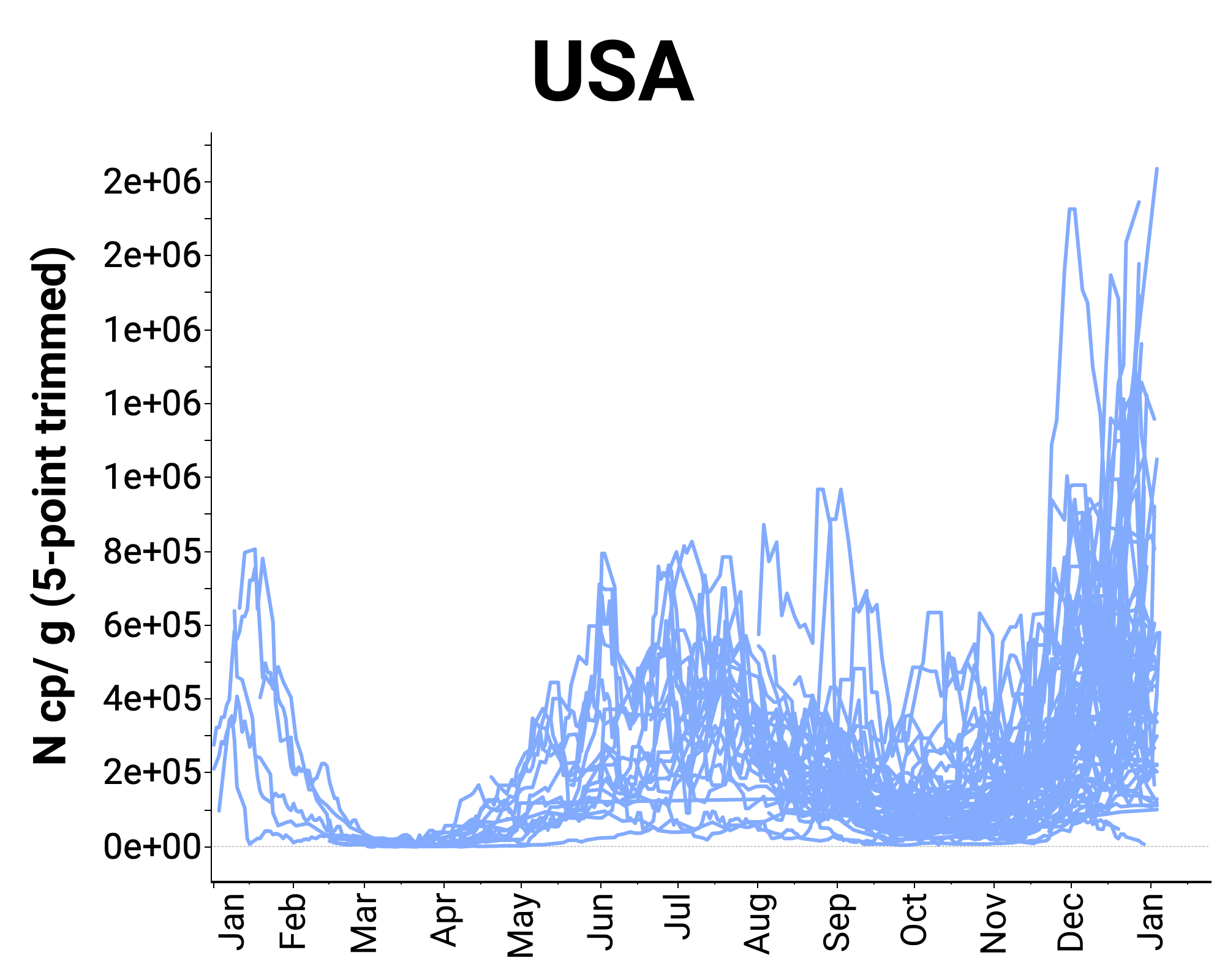 WW & COVID-19 
Surveillance
21-d trends are
⬇ 13/114
⬆ 29/114
Remainder No trend 
Clinical data through Dec 28, 2022
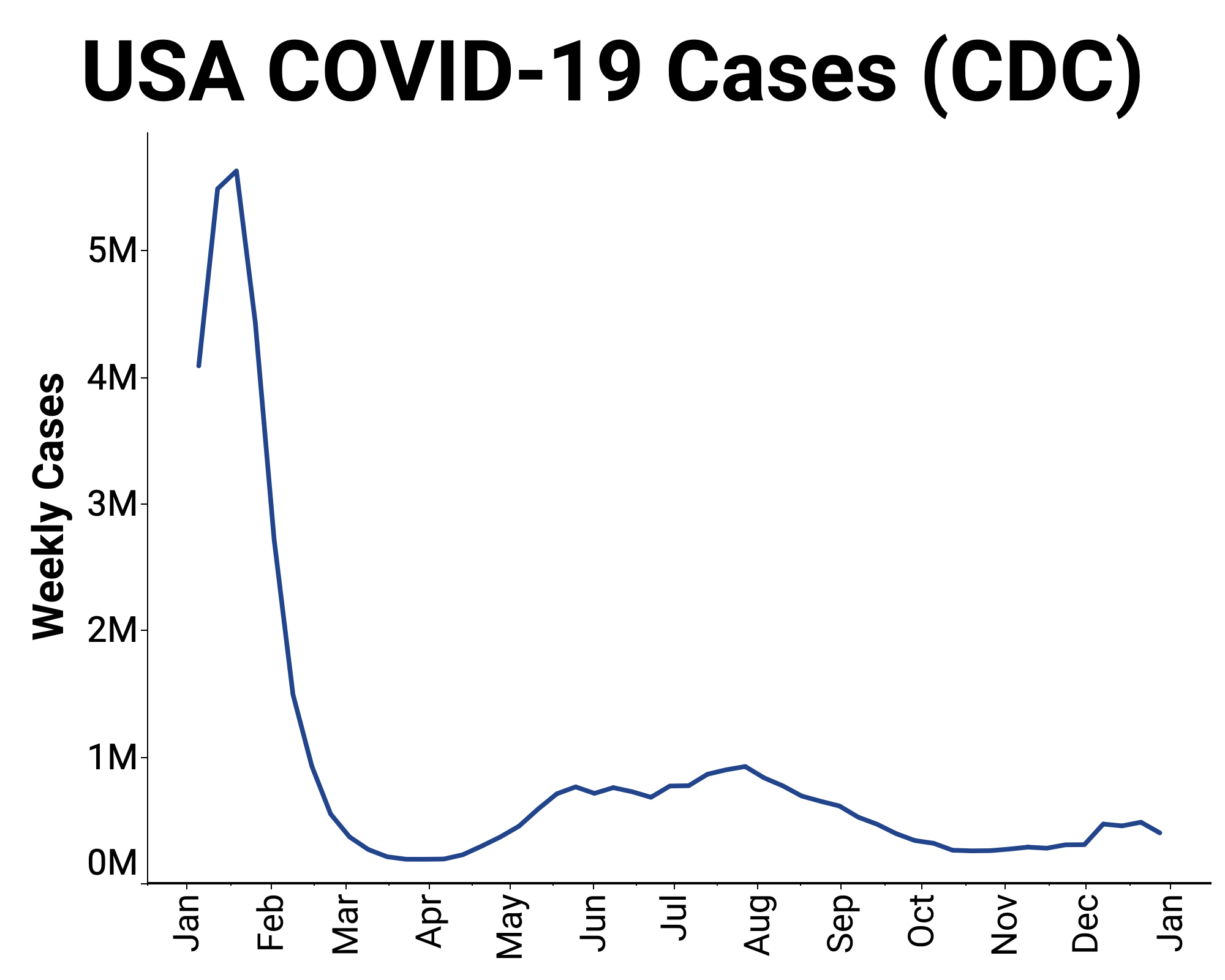 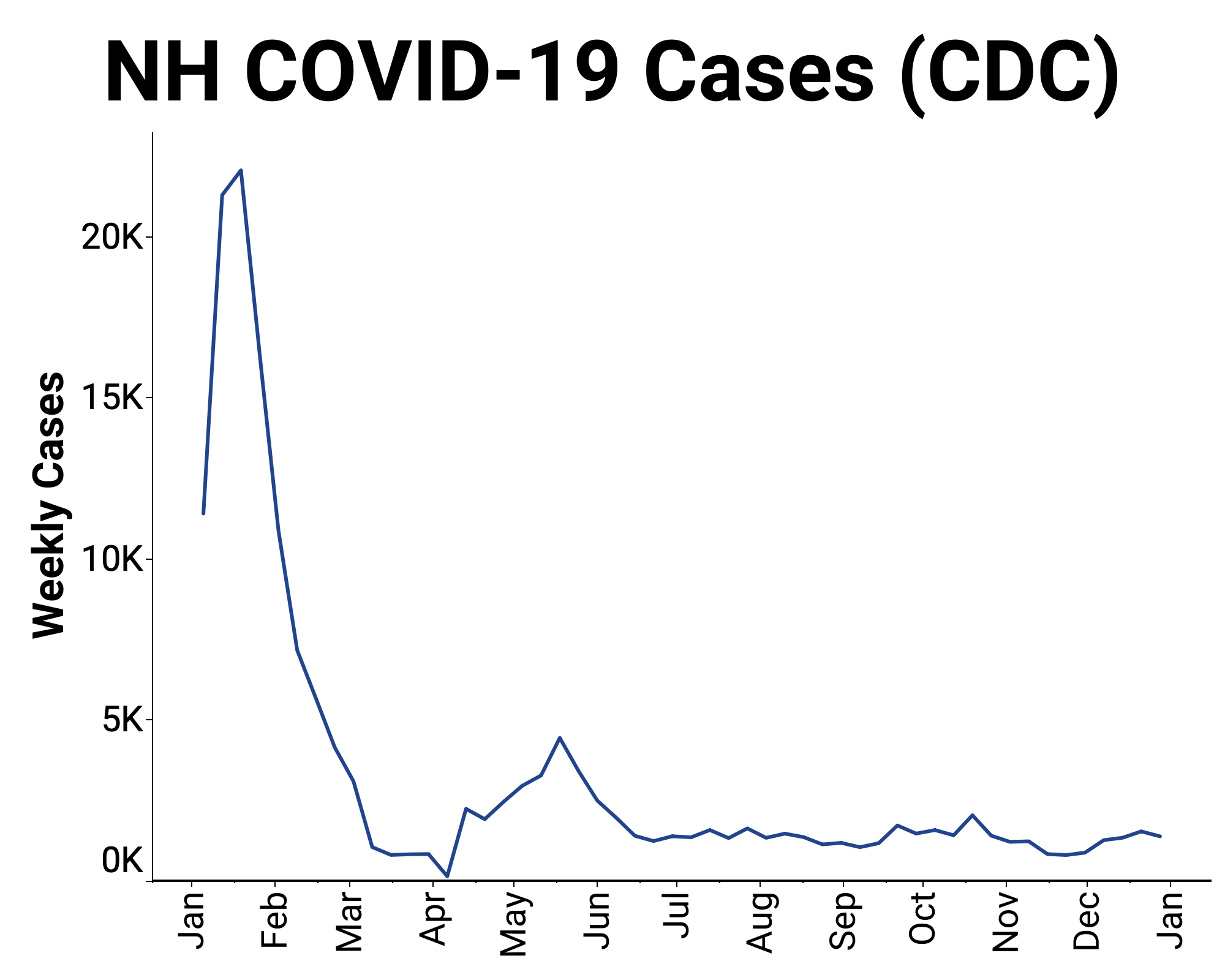 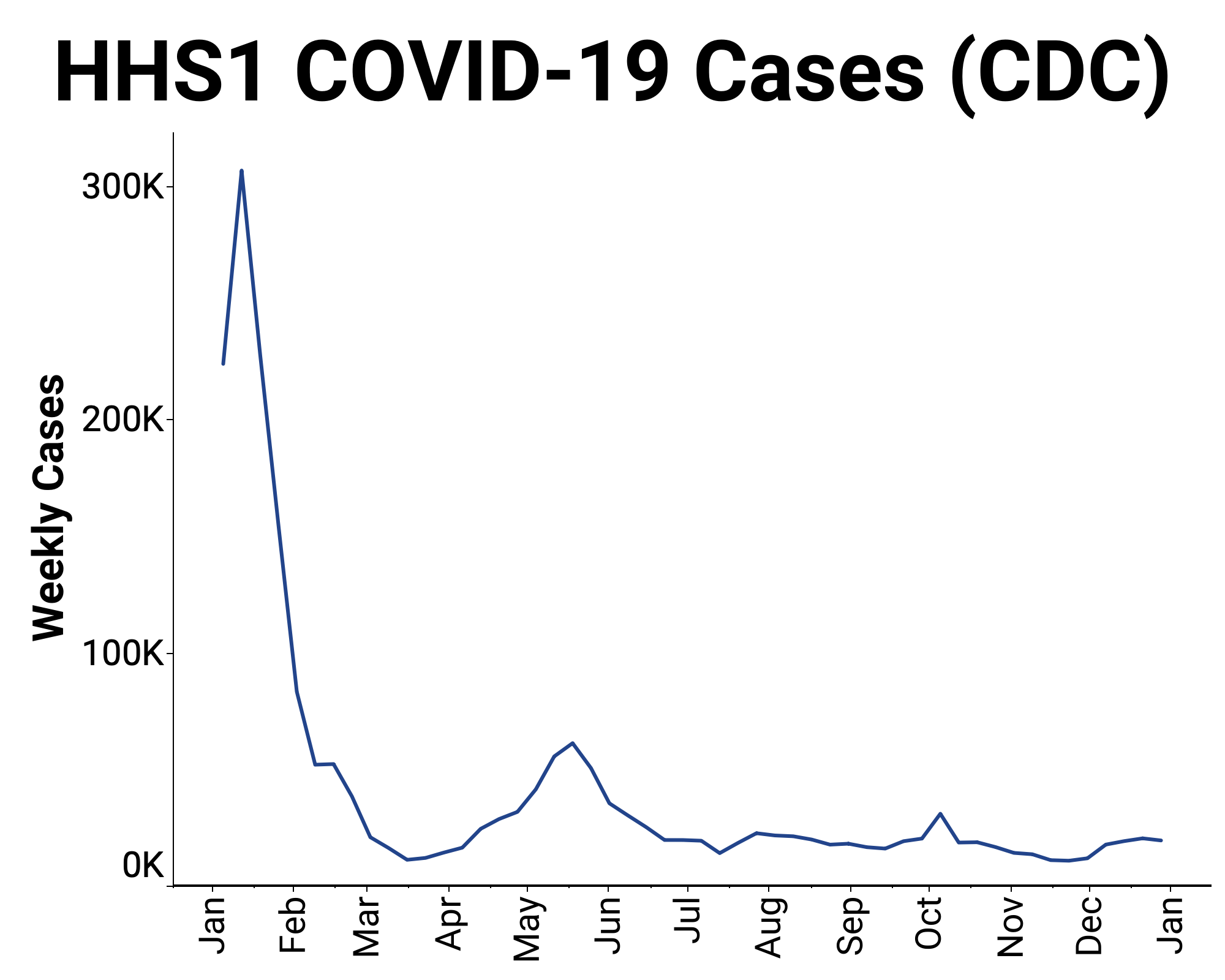 36
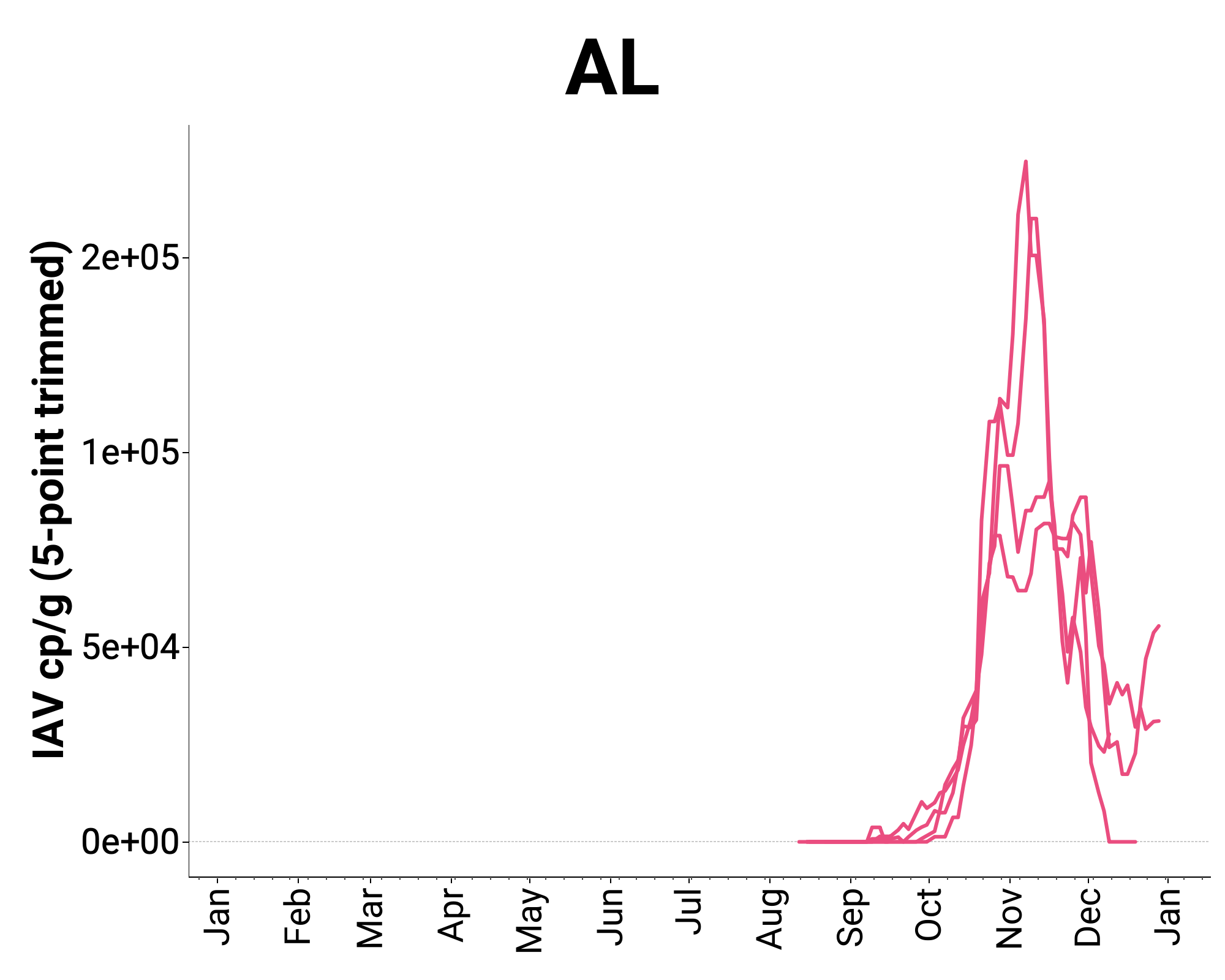 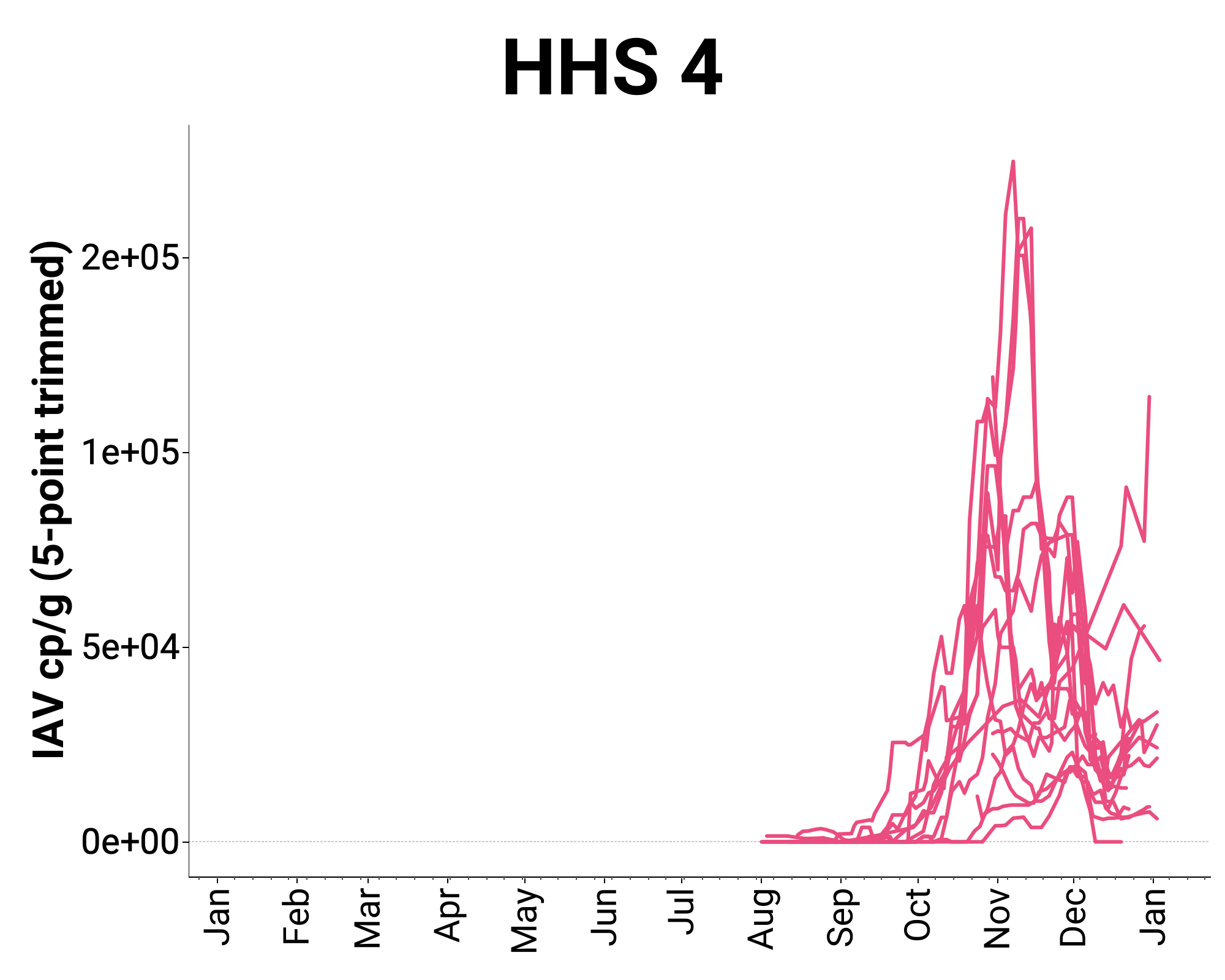 TARGET: Influenza A
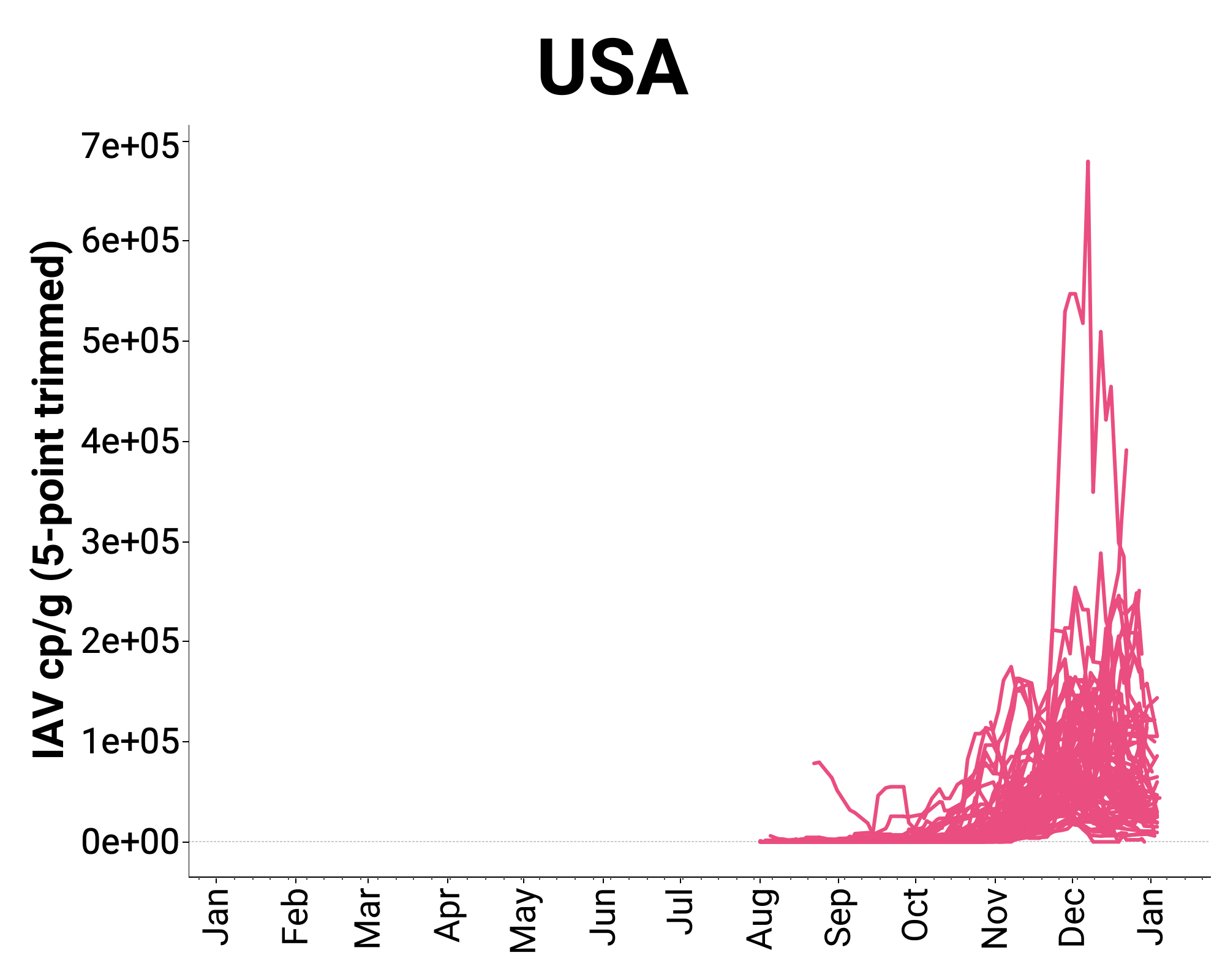 WW & IAV 
Surveillance
21-d trends are
⬇ 29/114
⬆ 11 /114
Remainder No trend
Clinical data through Dec 25, 2022
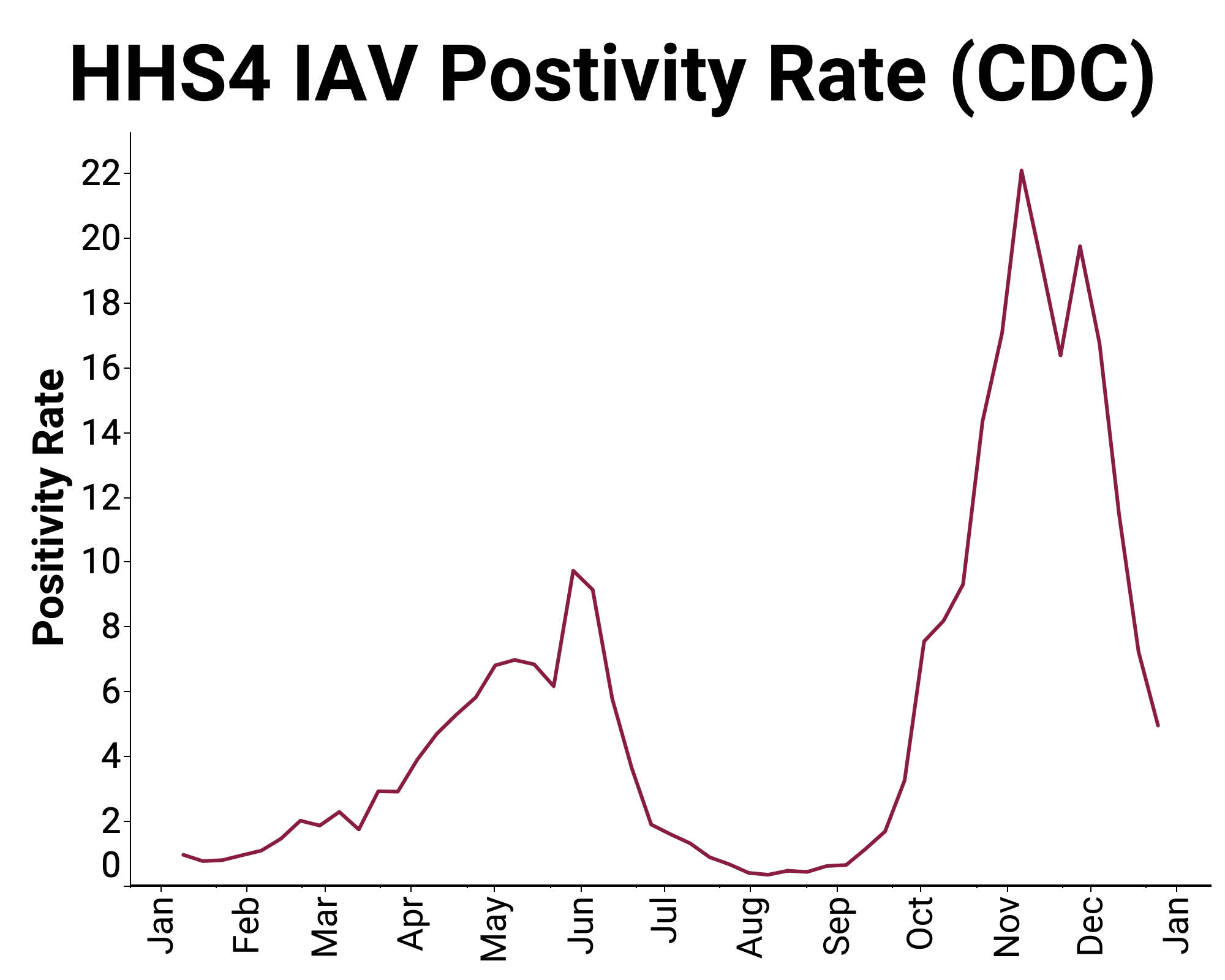 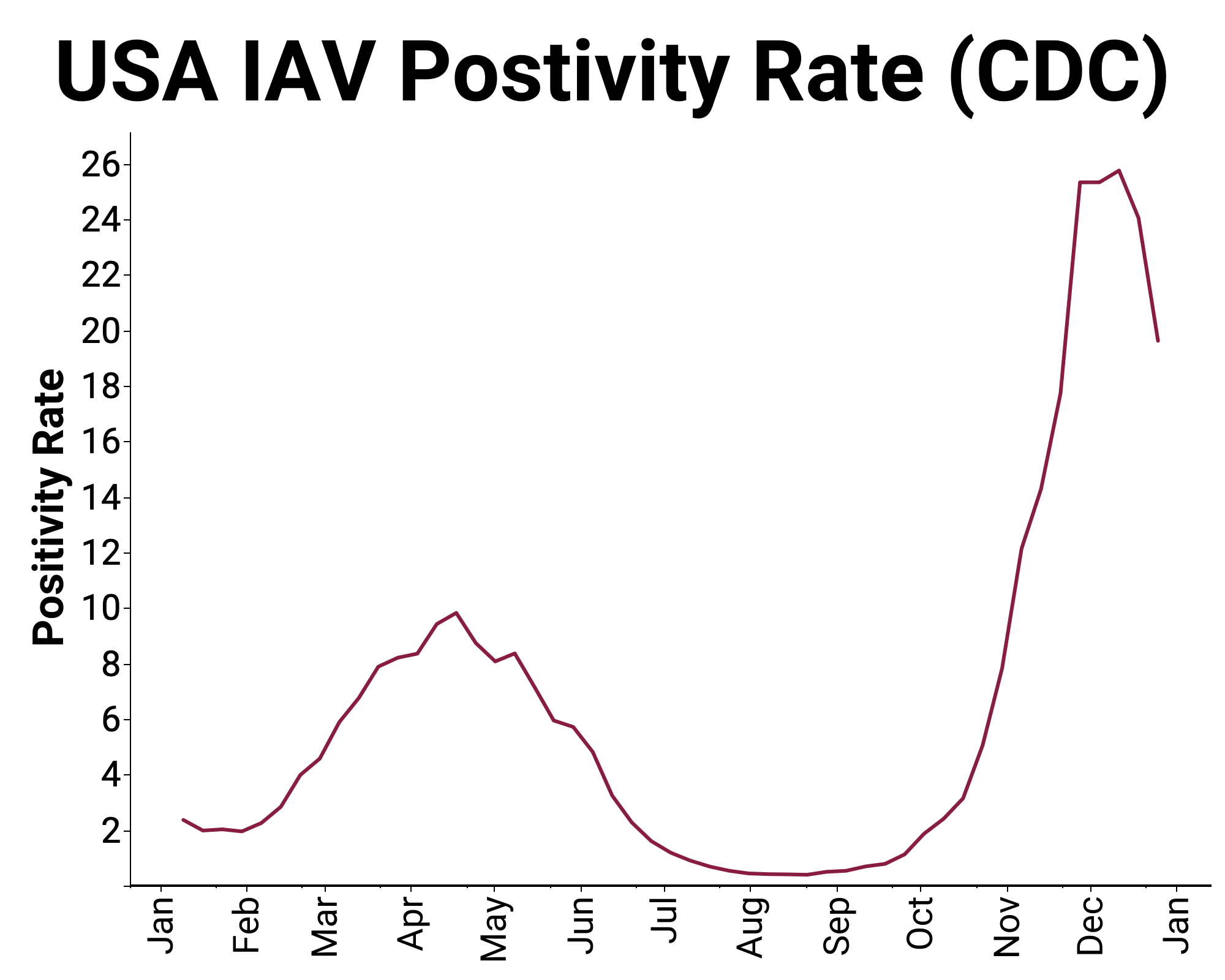 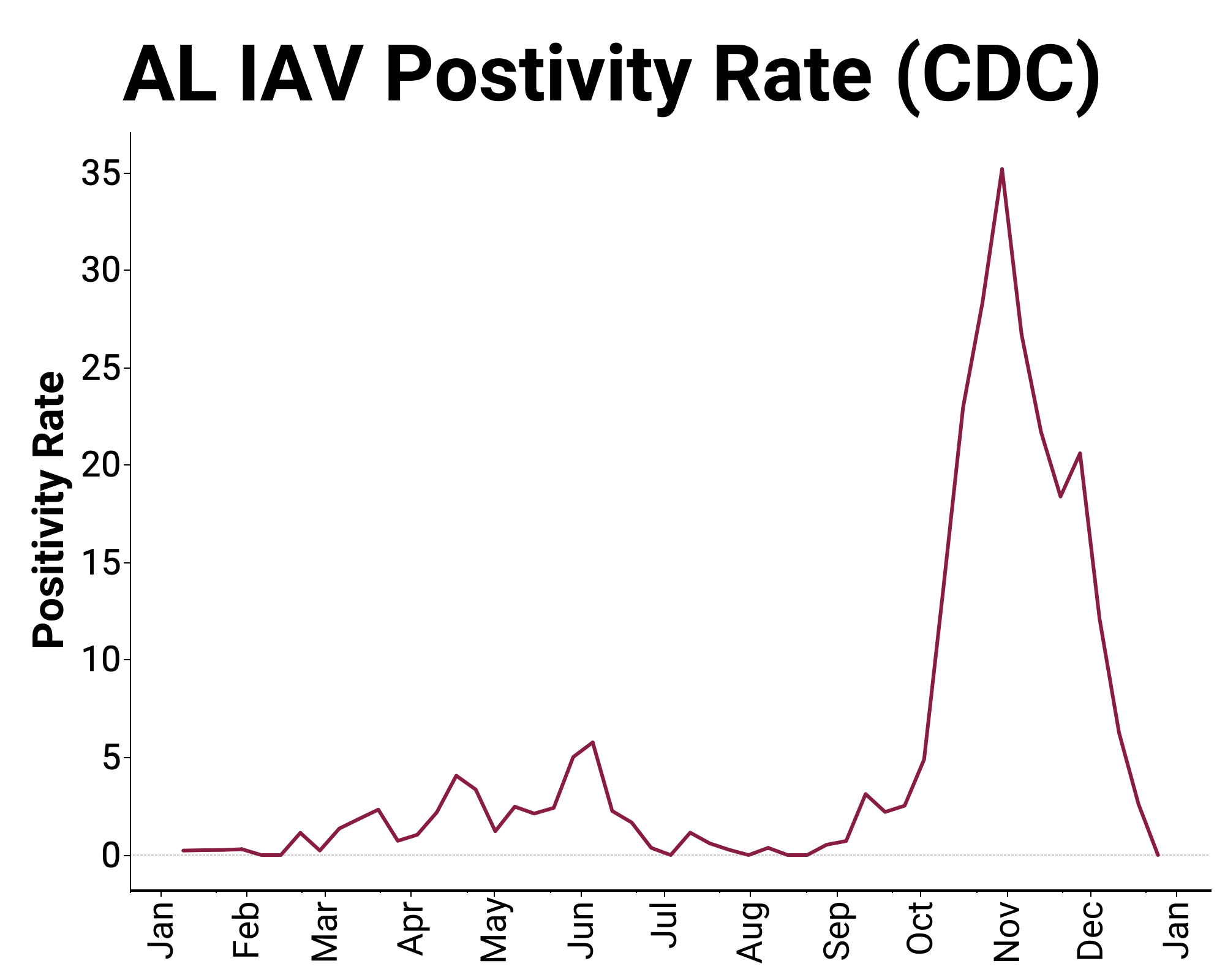 37
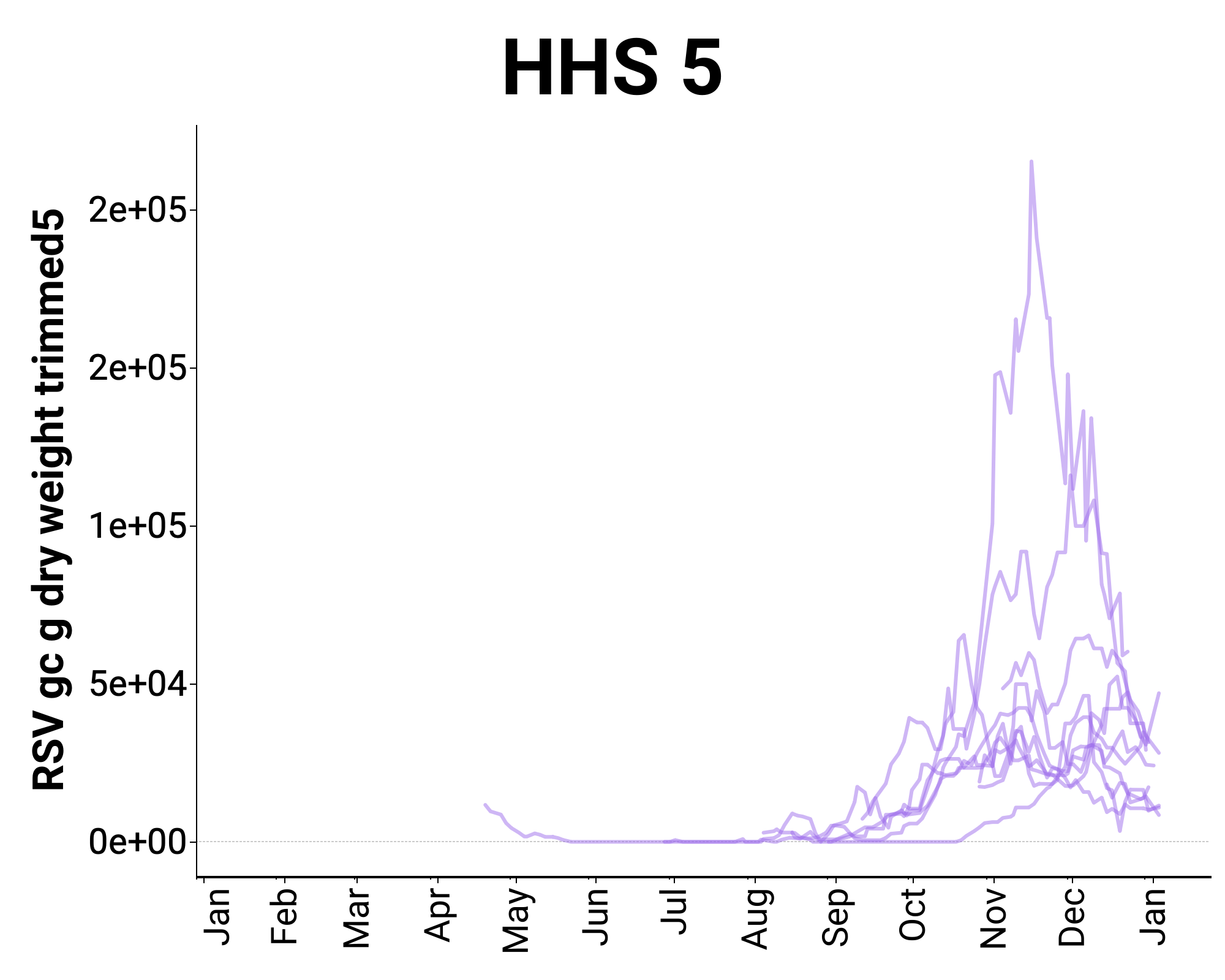 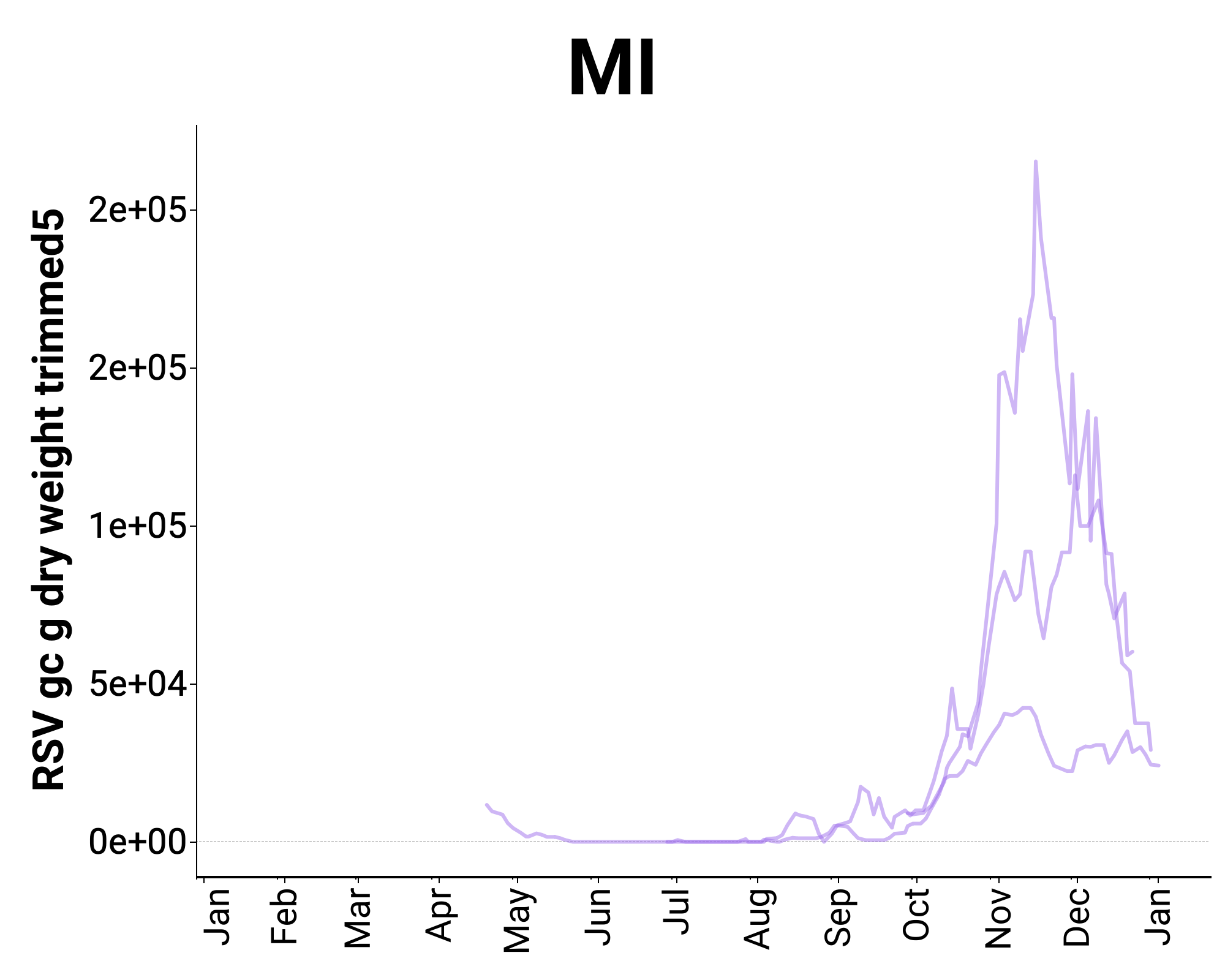 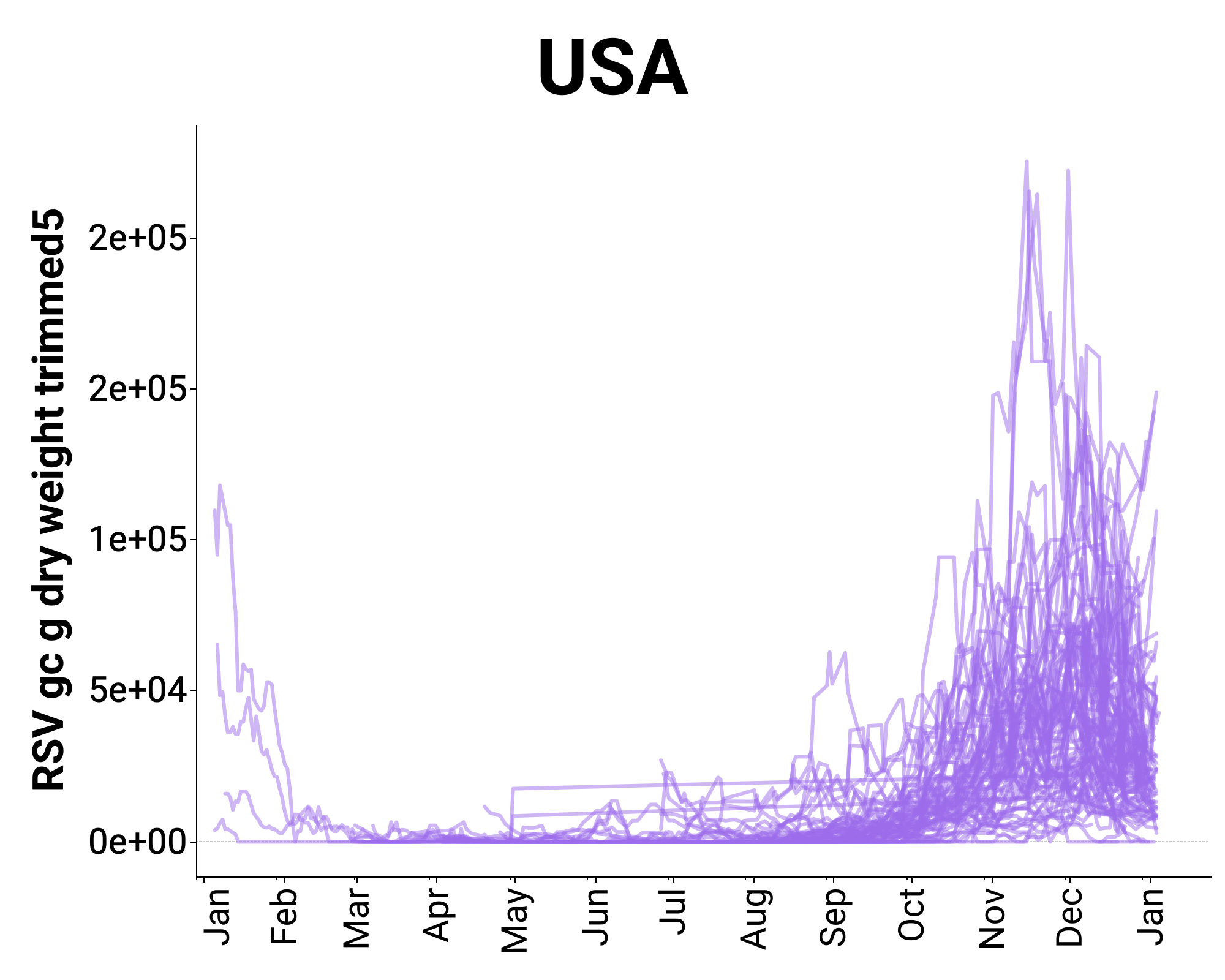 TARGET: RSV
WW & RSV
Surveillance
21-d trends are
⬇ 27/114
⬆ 9/114
Remainder No trend
Clinical data through Dec 31, 2022
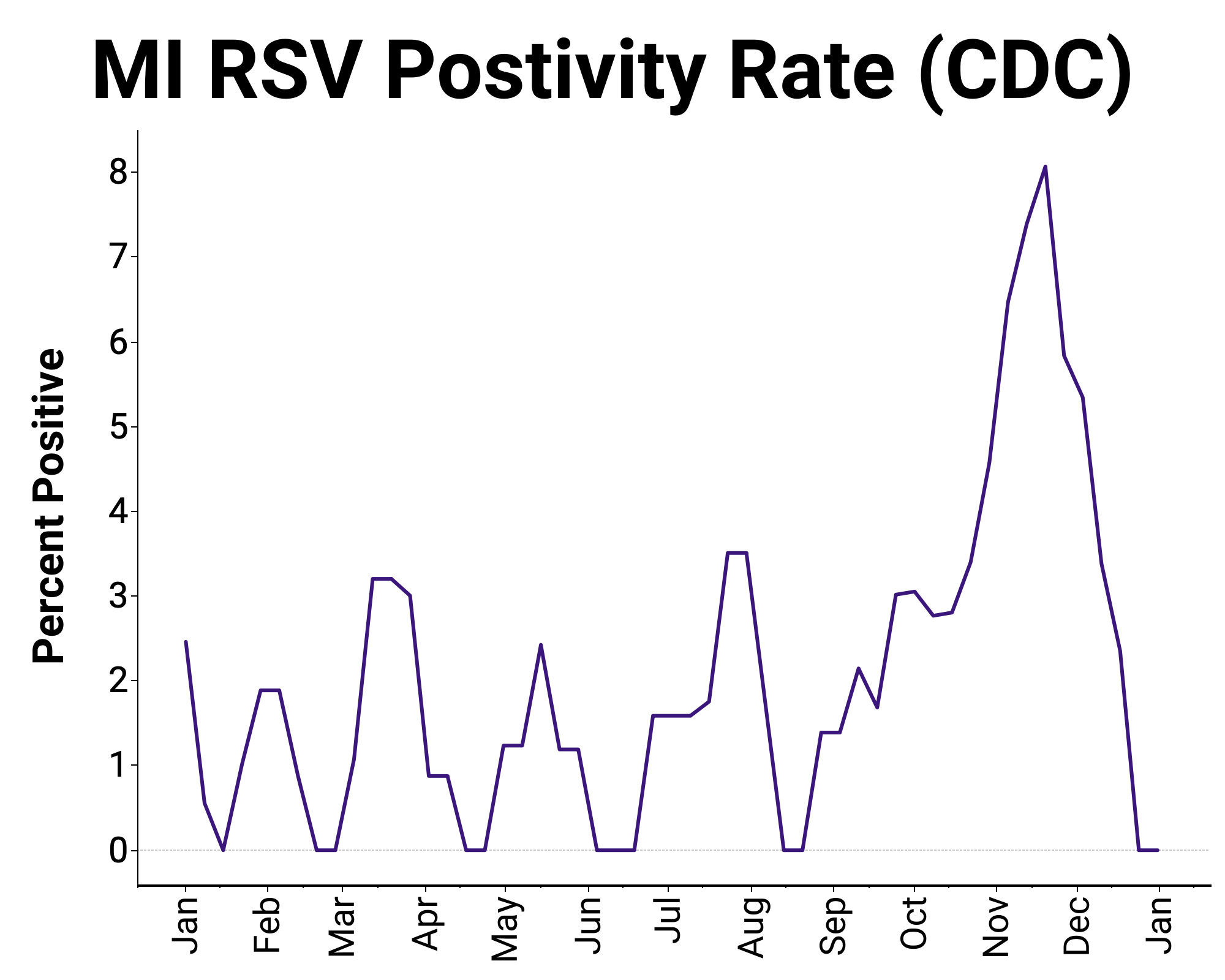 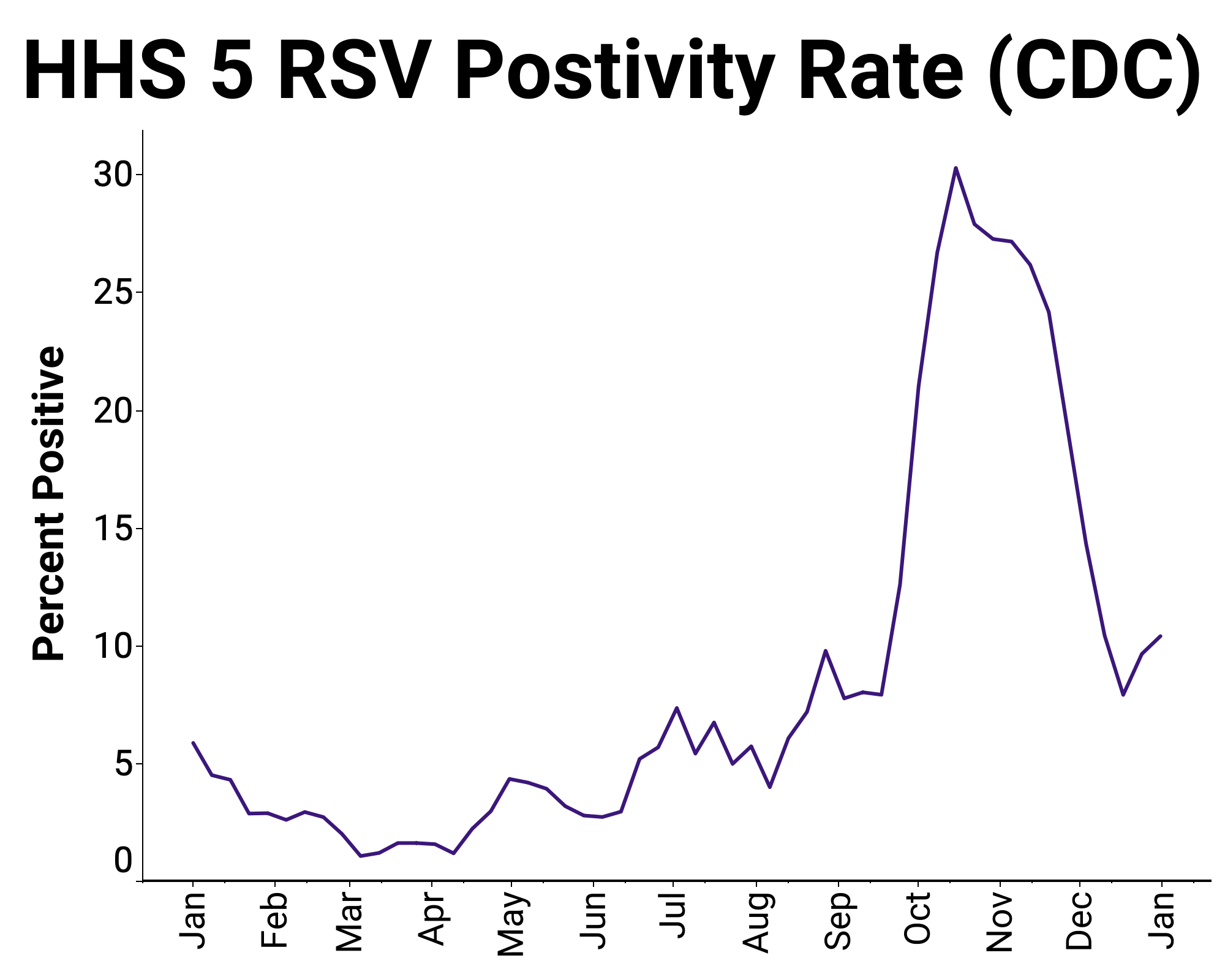 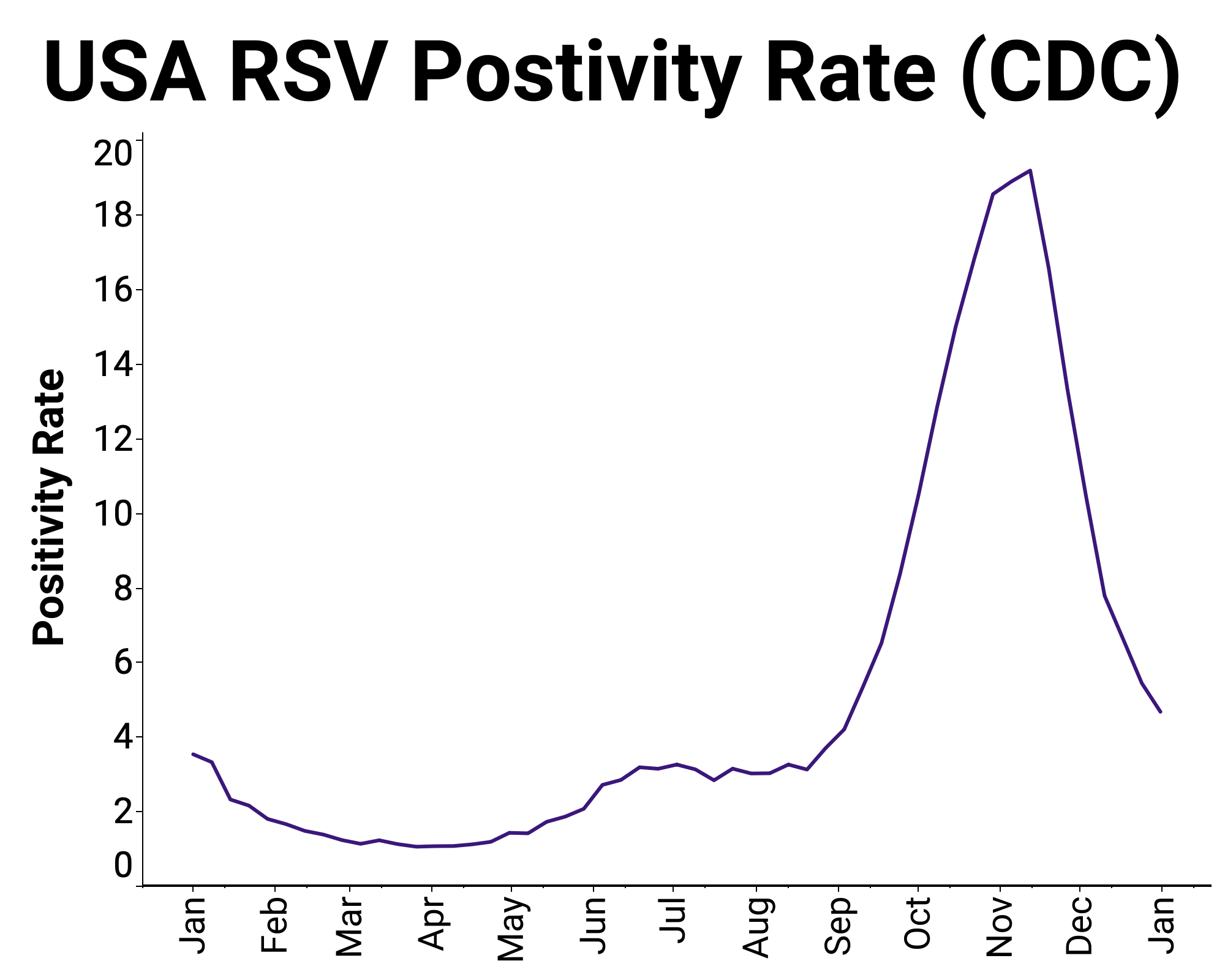 38
TARGET: mpox
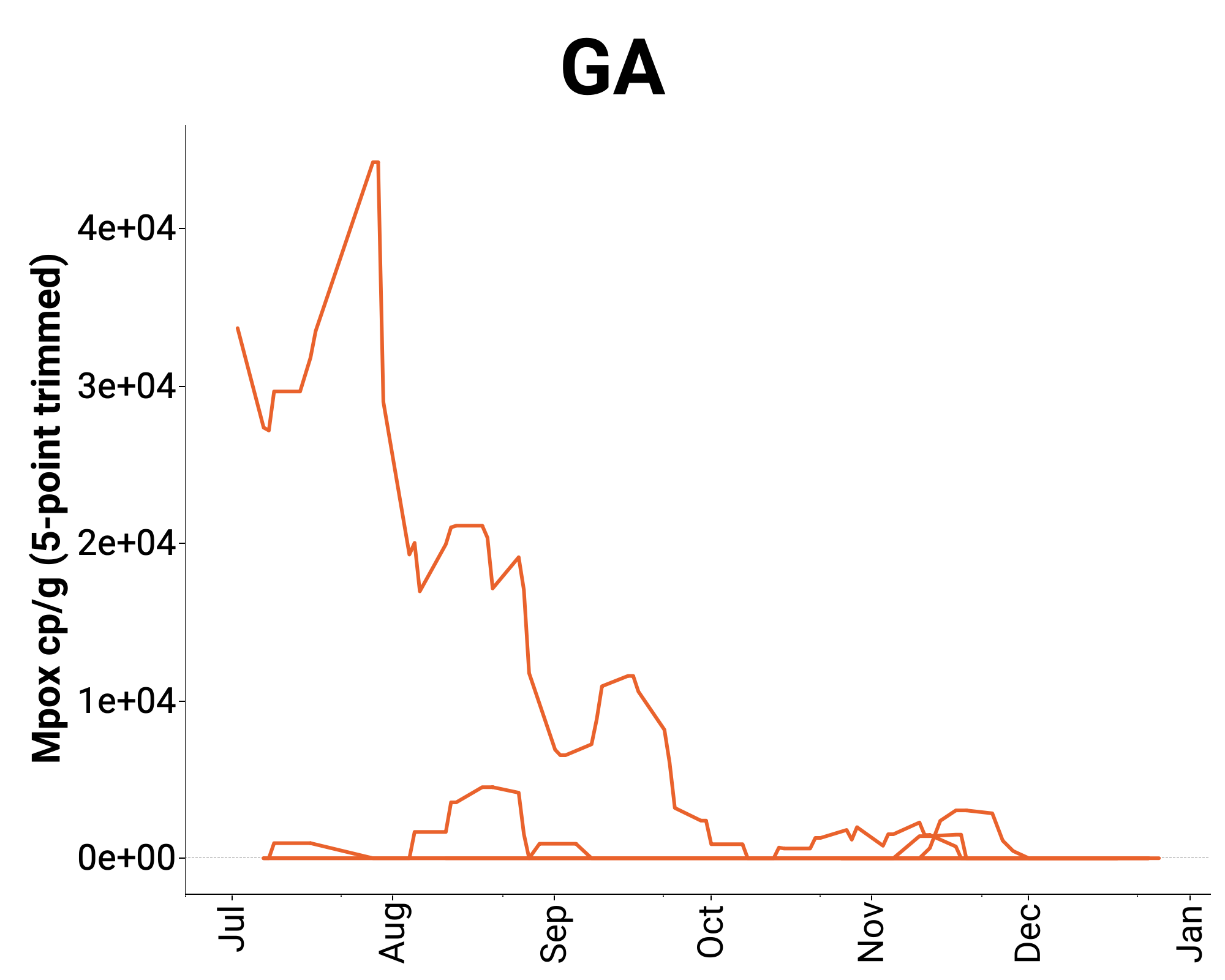 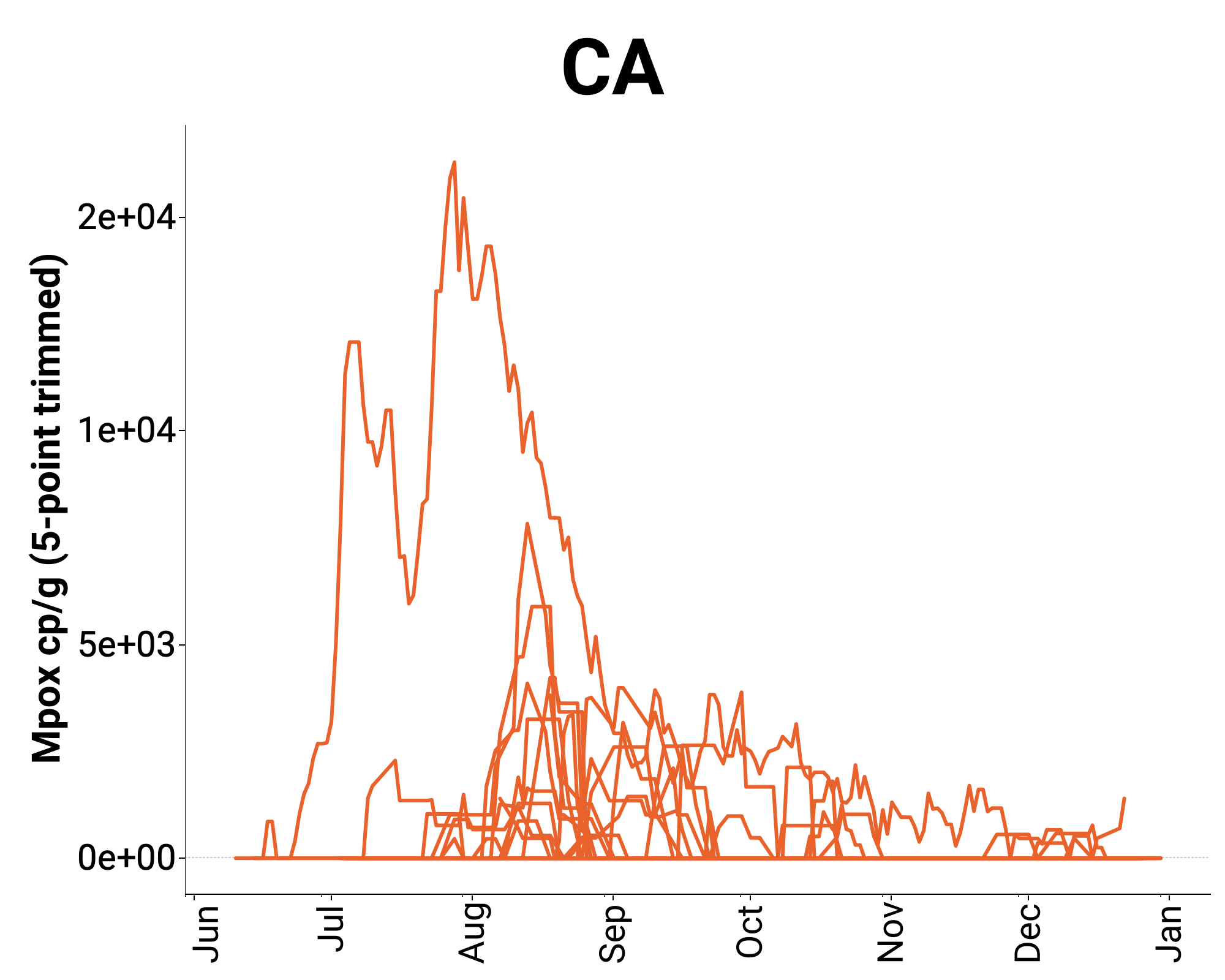 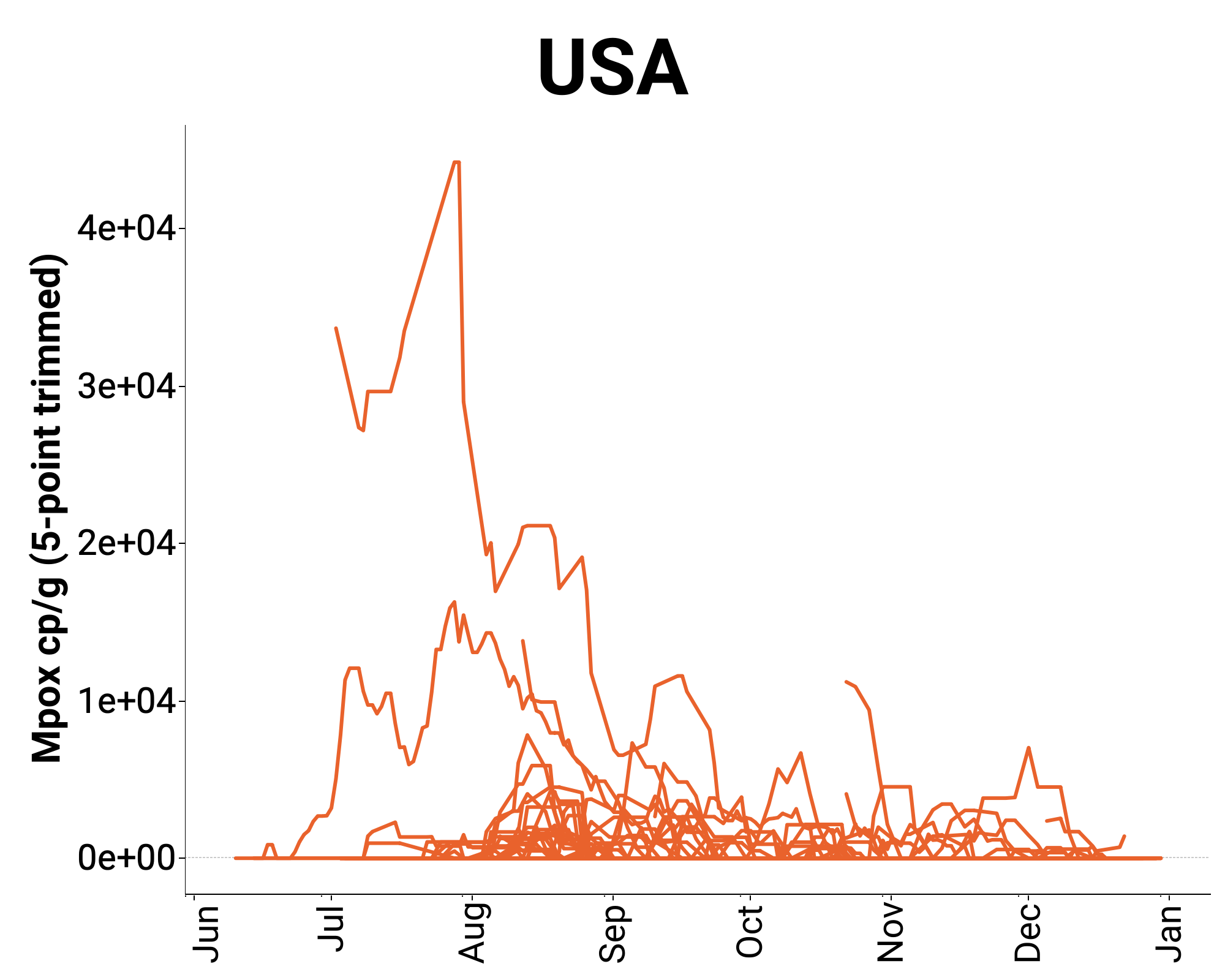 Mpox Surveillance
Very few detects (30 positive out 1,219 samples from month of December)
Very few reported cases
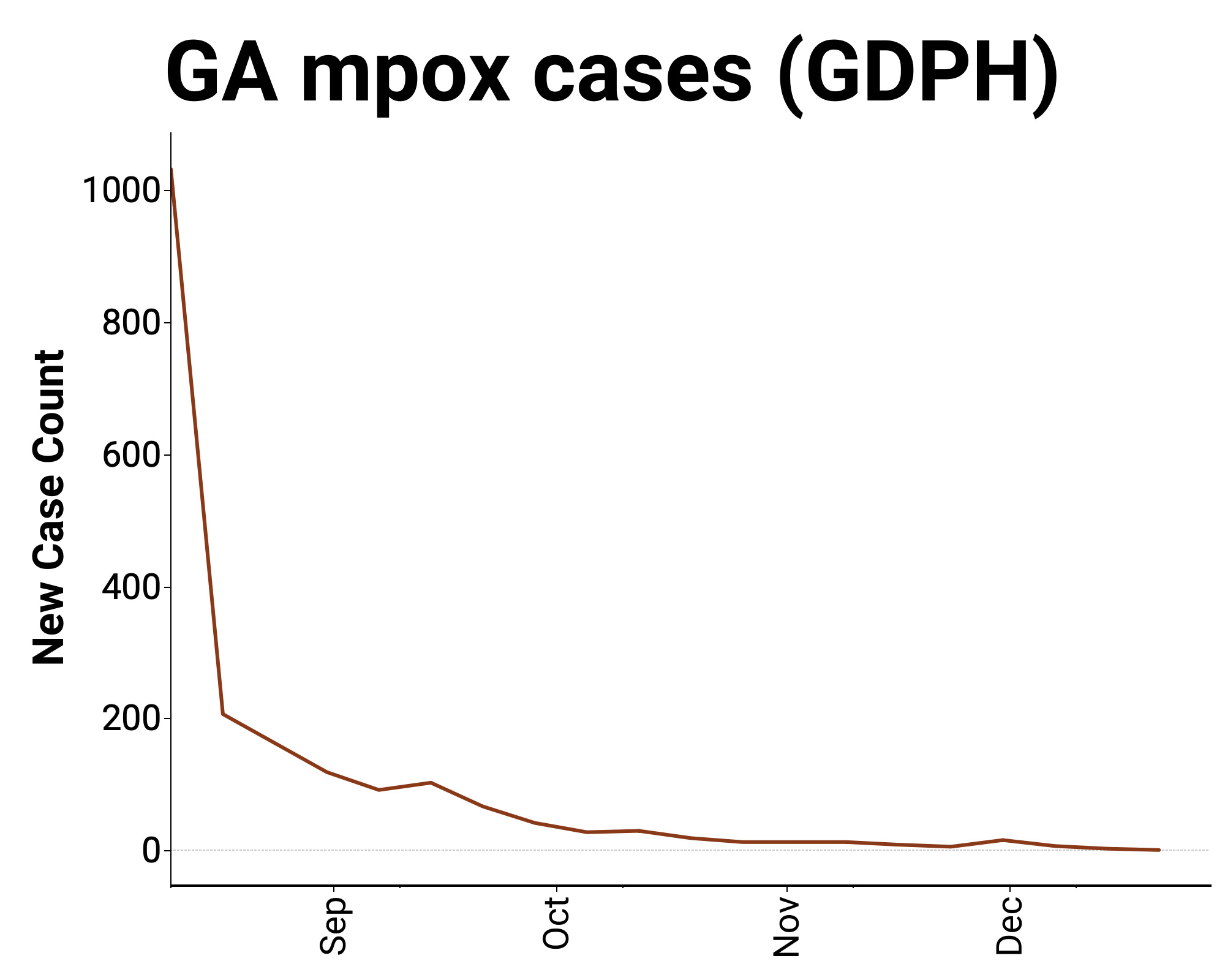 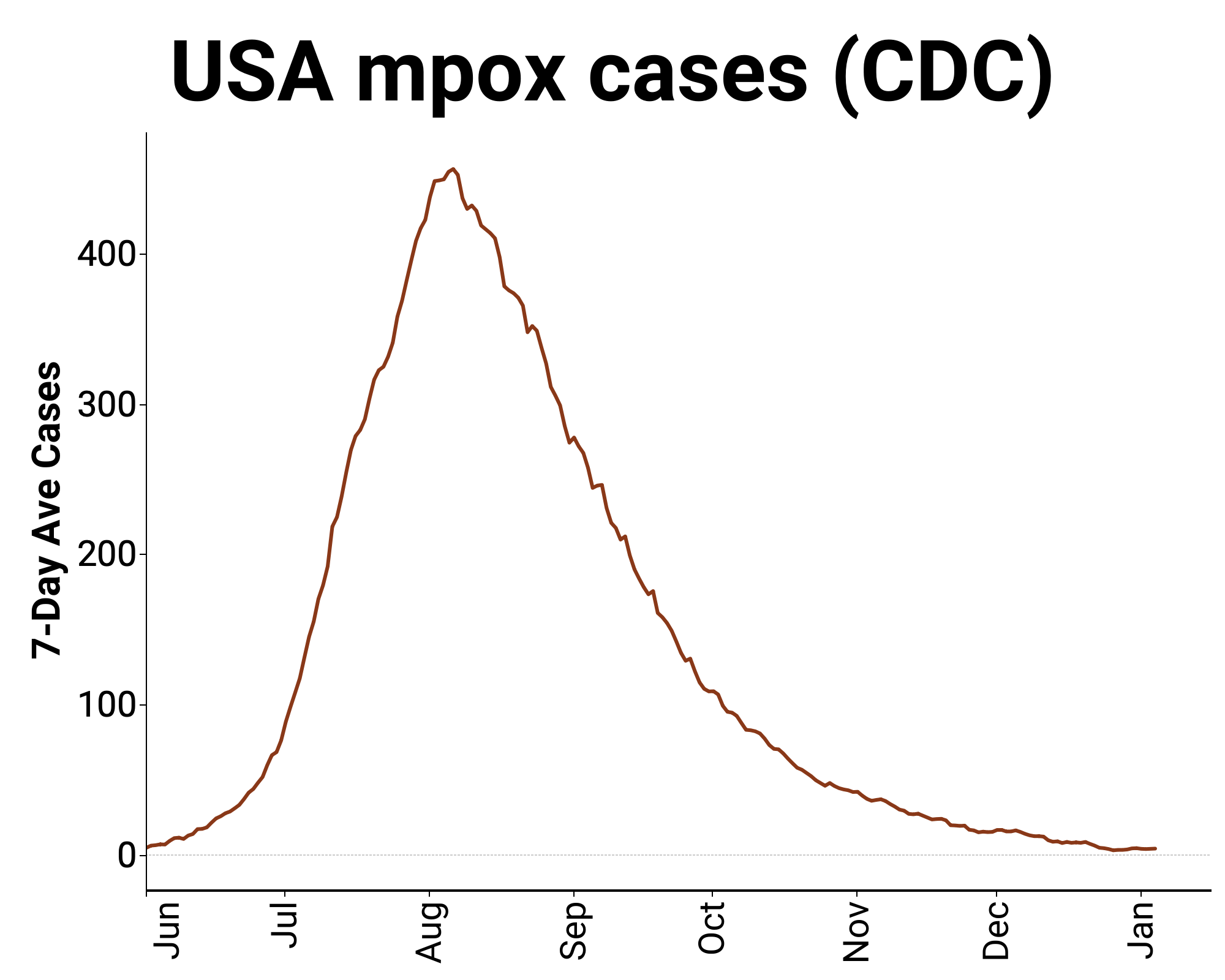 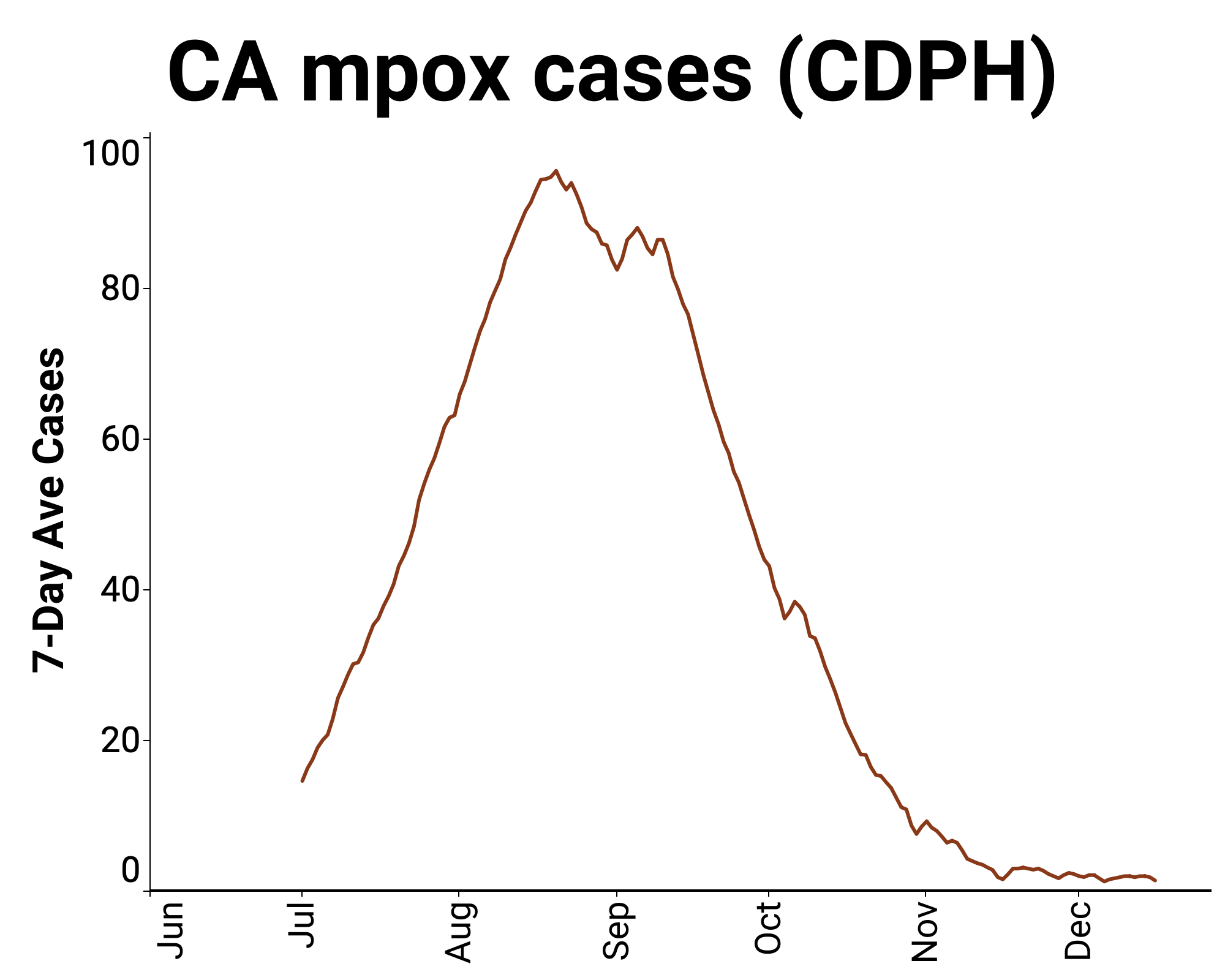 mpox is now the preferred term for “monkeypox,” the usage of which is being phased out by the WHO
39
TARGET: IBV, HMPV,  Norovirus
WW Surveillance
Mid Dec 2022, expanded analysis to include Influenza B, Human Metapneumovirus, and Norovirus GII
Approximately 7 - 9 samples per plant so far
Trend analysis coming soon
40
Data availability and website
41
Data are available within 48 hours of sample receipt at the lab
https://wastewaterscan.org/Access to temporary data visualization for all targets
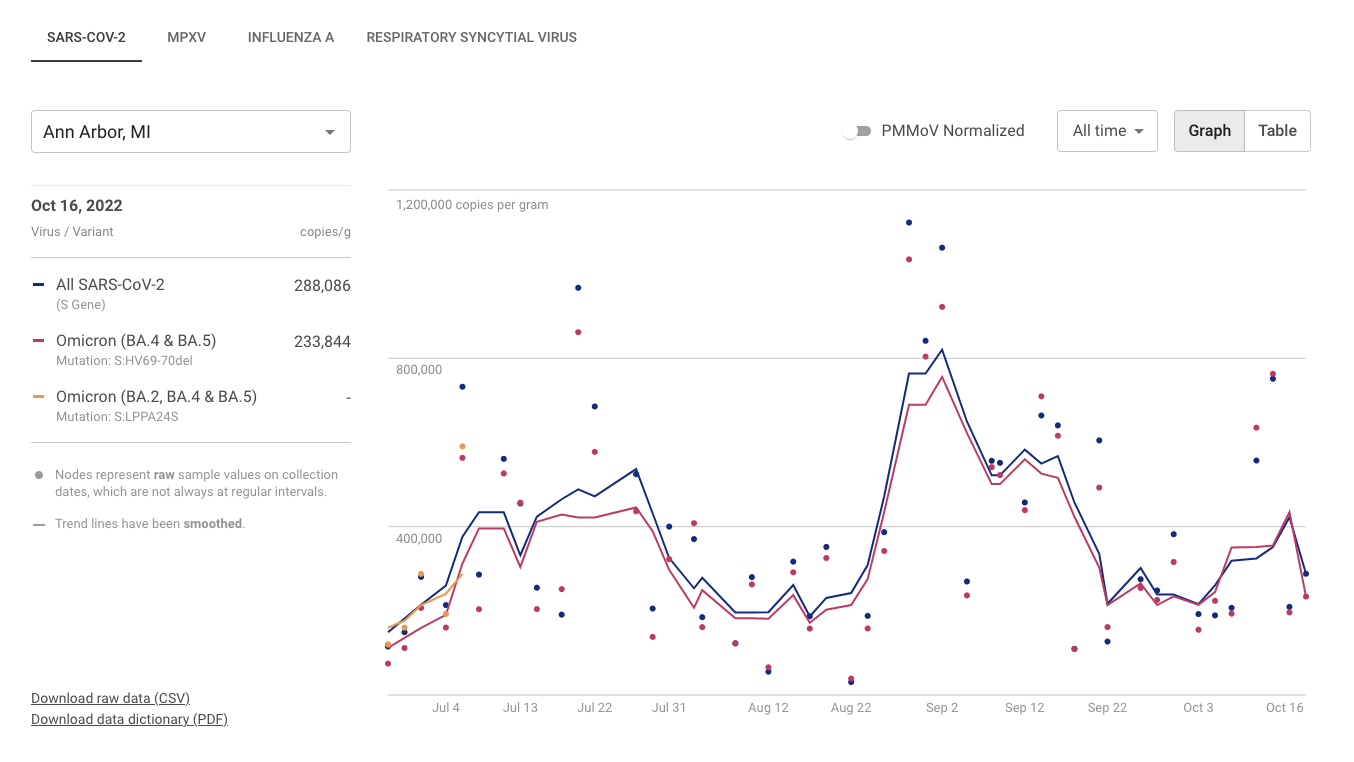 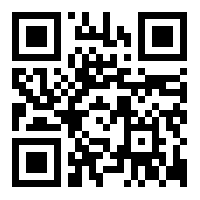 CSV download 
of all data is available at the above site, as well.
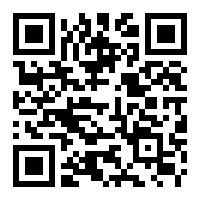 BUT NEW WEBSITE LAUNCH THIS FRIDAY…
42
New website - designed by Stamen
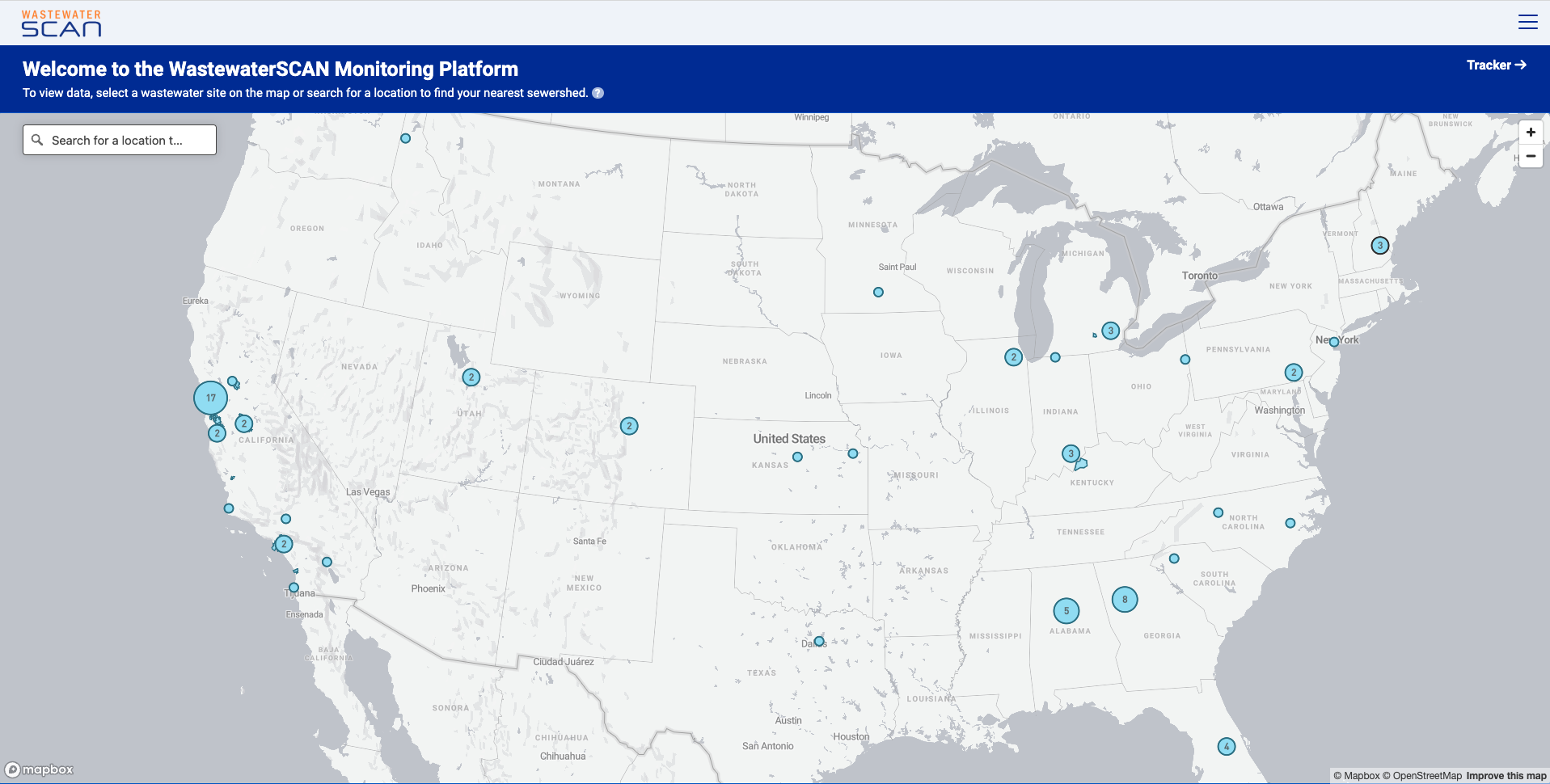 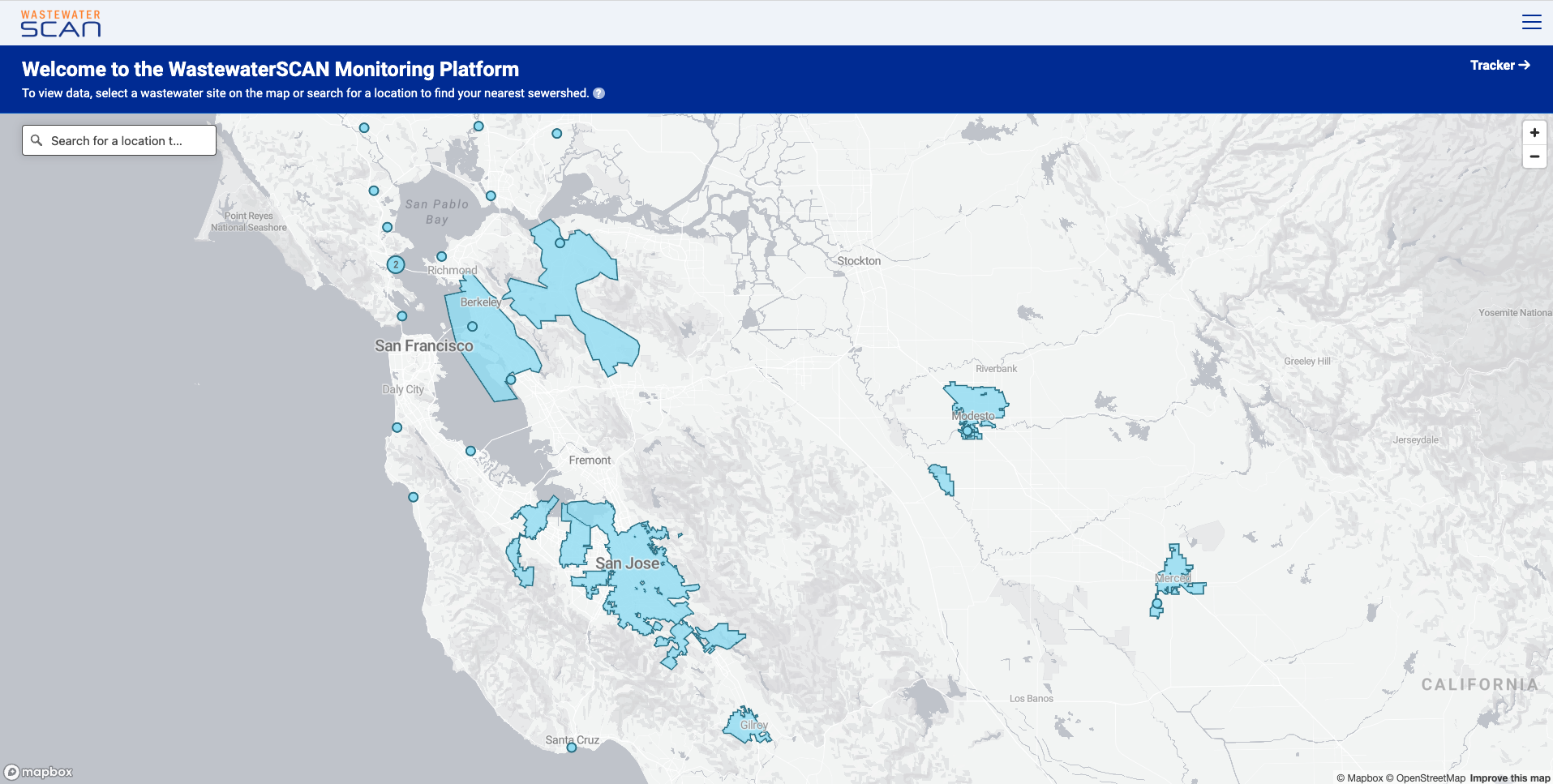 43
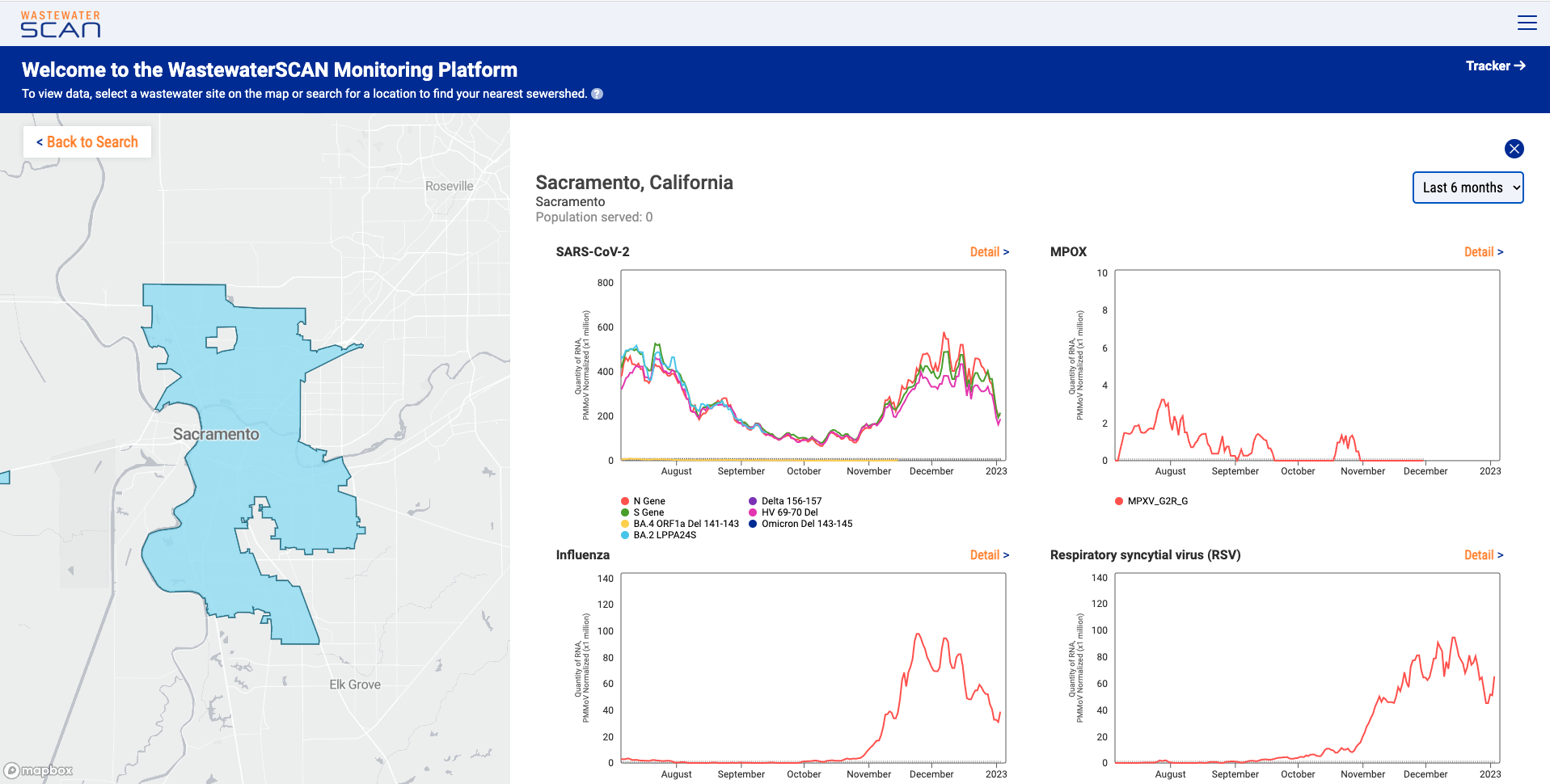 44
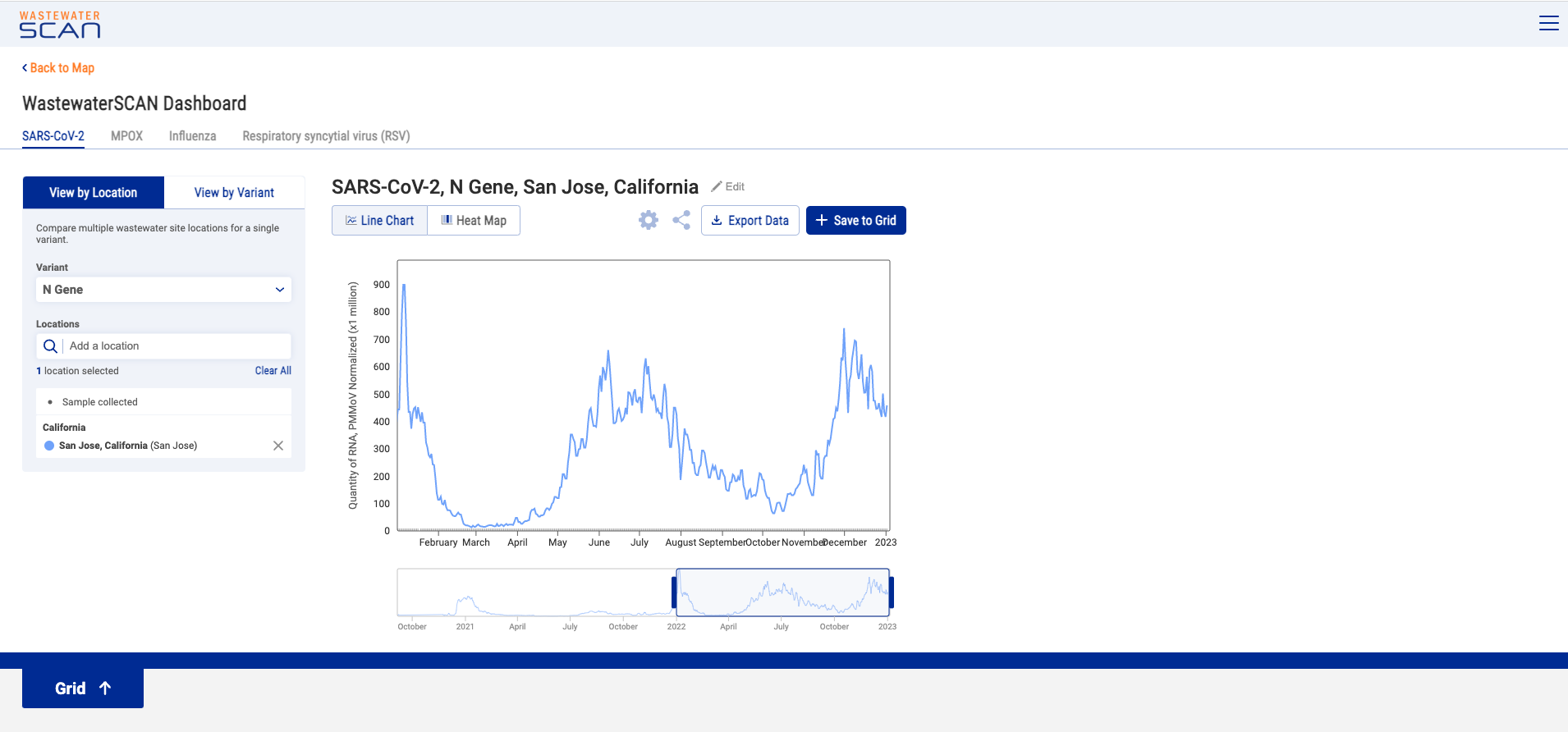 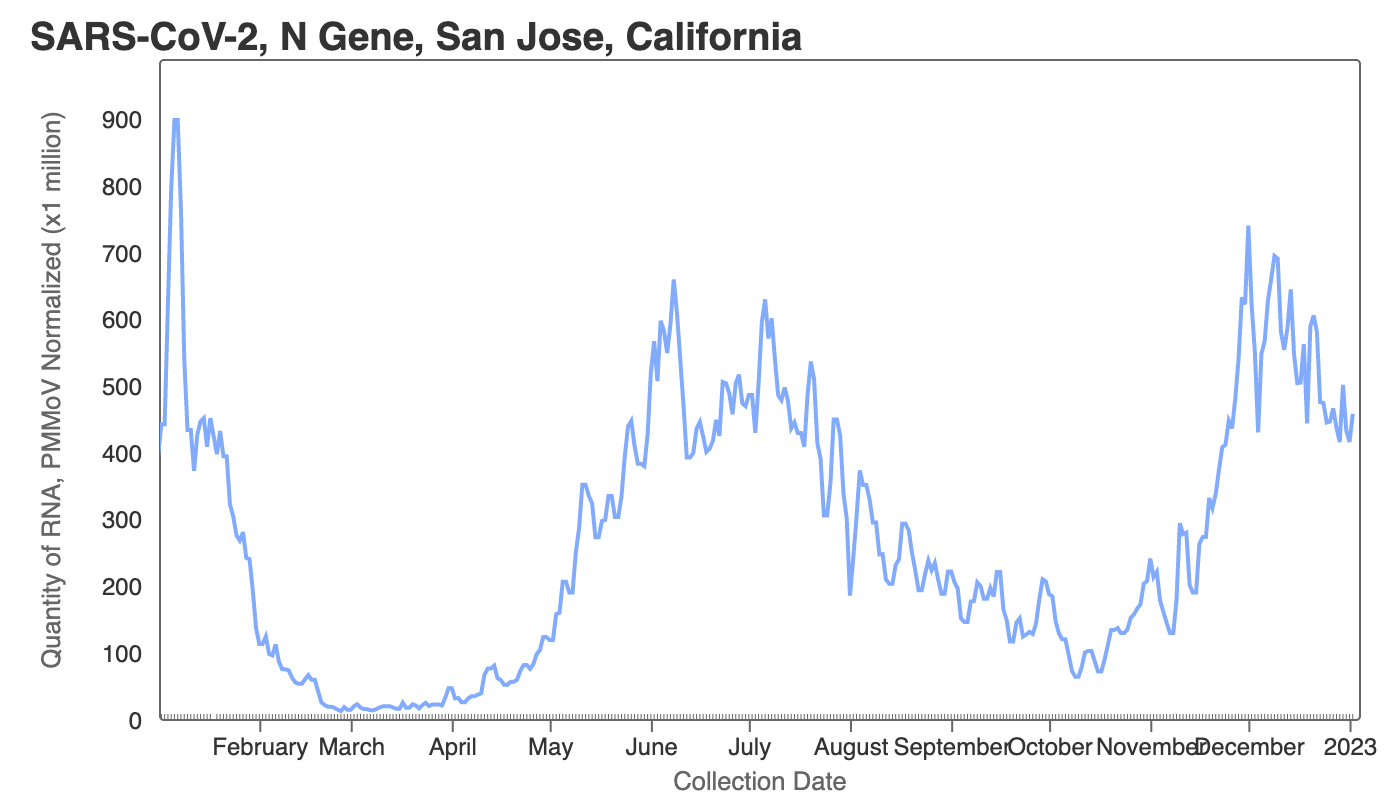 45
[Speaker Notes: People will be able to look at sites either individually or plotted together. You can adjust the timeline, look at the data normalized or not, look at the smoothed trendline or individual data points (with or without error bars) either together or separately. You will be able to do this for all of the viruses that we offer. You can also export data and plots, create groups of plots that you can come back to, and embed those plots if you want. We will continue to expand the options for data visualization available here.]
Four things to remember
WastewaterSCAN uses scientific approaches described in the peer-reviewed literature
Our flexible measurement platform enables us to scale new assays nationally quickly
We are committed to collaboration with scientists and translation to our utility and public health partners to build capacity across the country
Our methods and data are open and shared with stakeholders
Please contact me if your are interested in participating
aboehm@stanford.edu or join@wastewaterscan.org
46
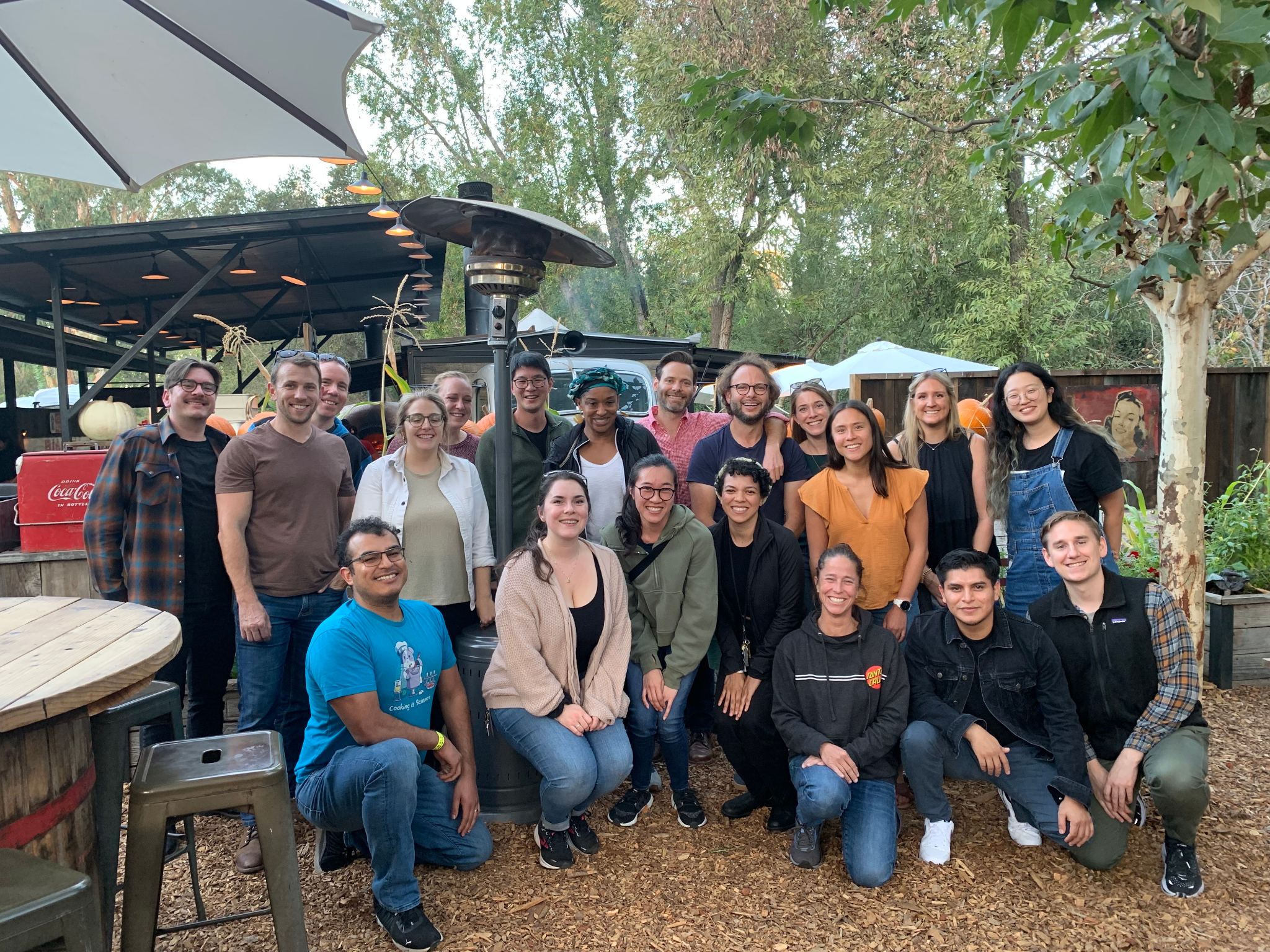 Thank you!
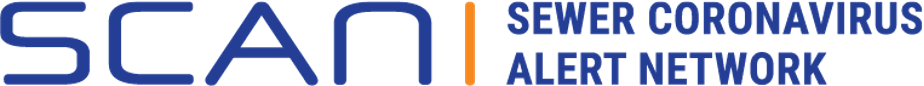 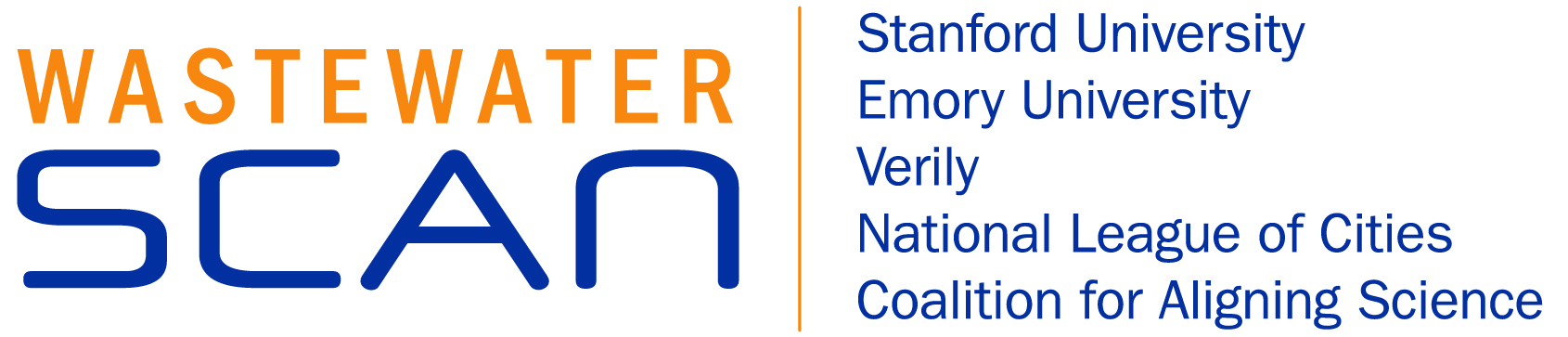 Thank you to all of our amazing utility and public health partners participating in this program!
Special thanks to Amanda Bidwell for making numerous plots!
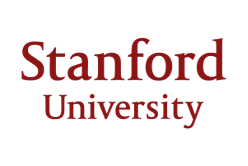 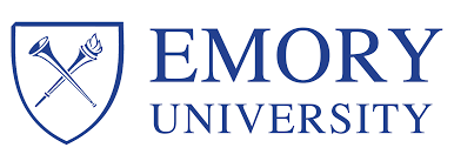 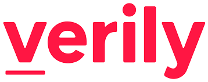 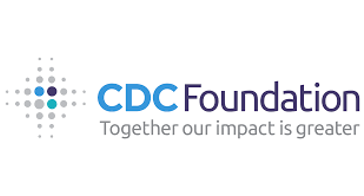 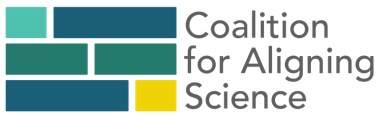 aboehm@stanford.edu
47
47
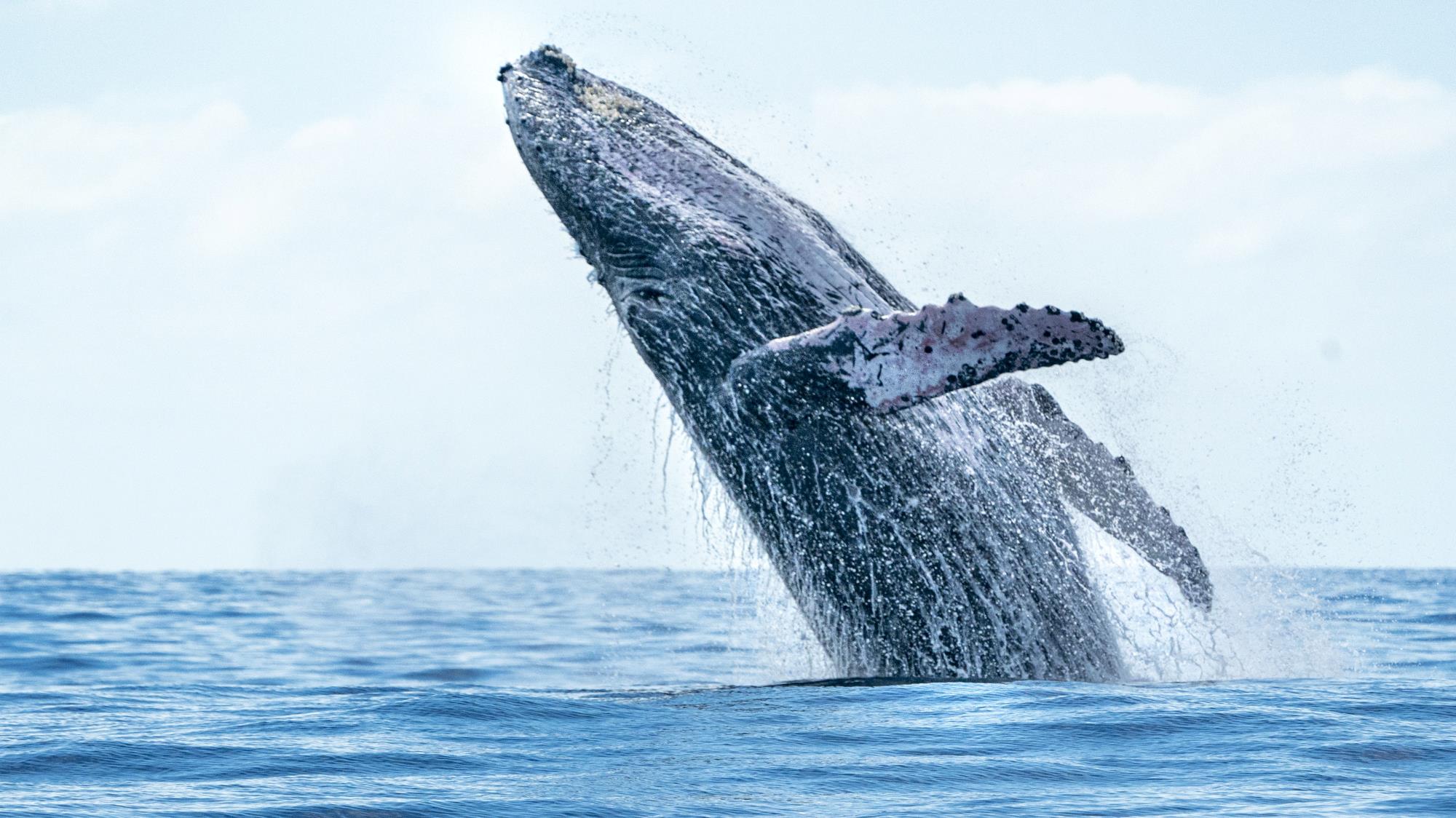 Anna Mehrotra, PhD, PE
Wastewater Surveillance Program DirectorWater Environment Federation
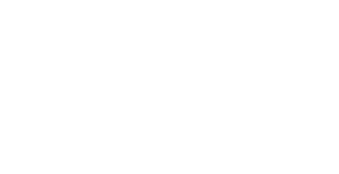 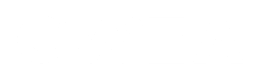 Wastewater SurveillanceChallenges and Opportunities for UtilitiesCWEA/CASA National Webinar on Wastewater Based EpidemiologyJanuary 11, 2023Anna Mehrotra, PhD PE Wastewater Surveillance Program DirectorWater Environment Federation
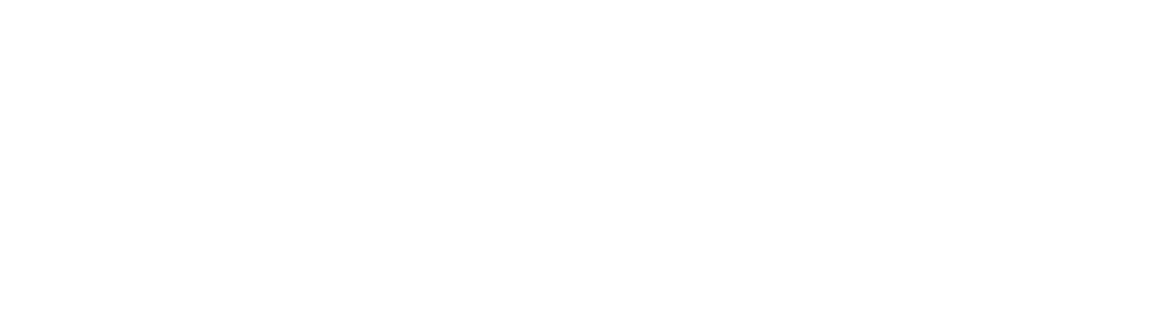 “Typical” utility participating in wastewater surveillance
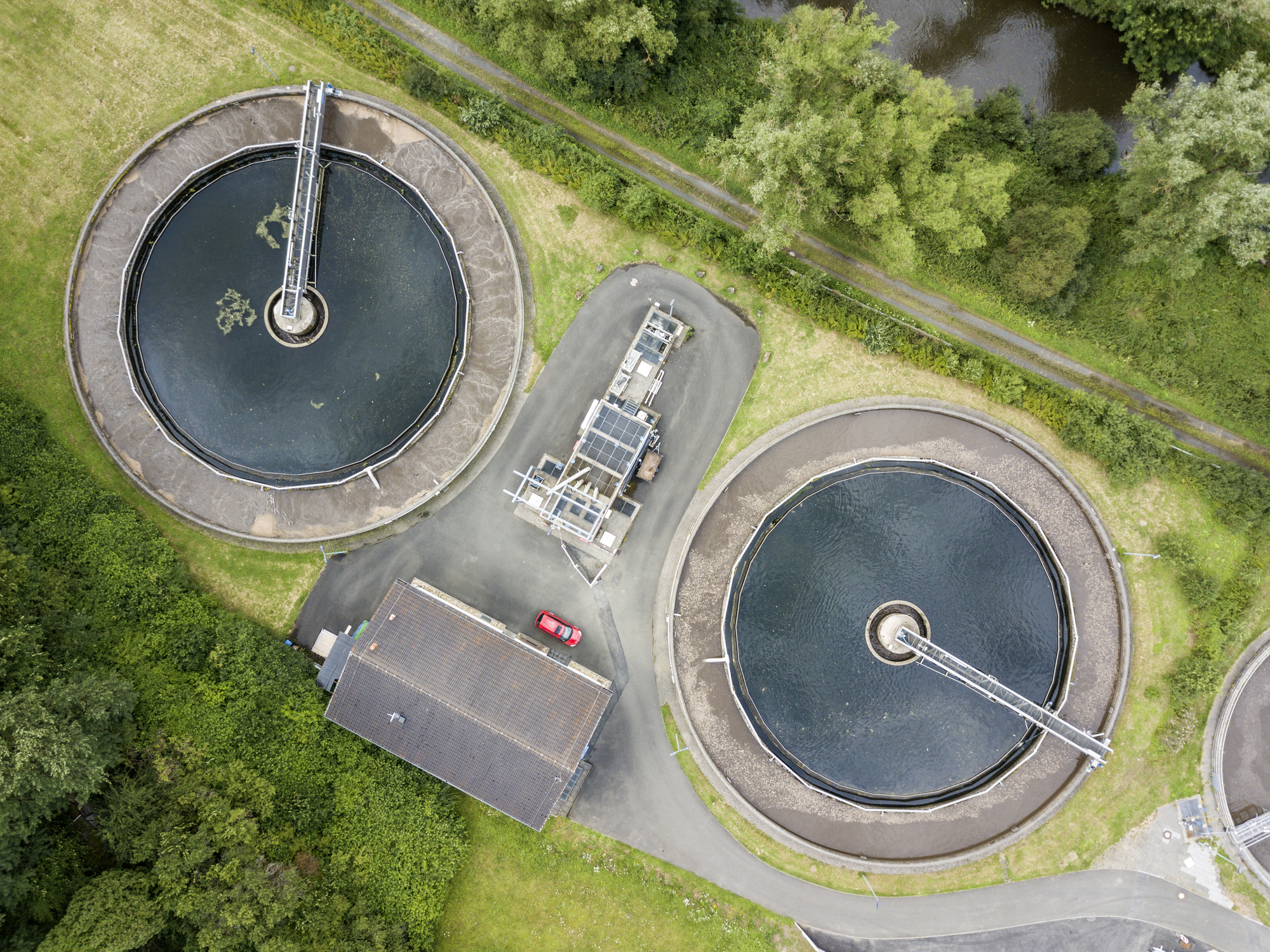 Is located
in any state
but probably in 1 of 11 states
Takes samples at the treatment
plant influent rather than upstream
Serves a larger population than the median population served by all treatment plants
NWSS data
Sites with current data on COVID Data Tracker
1,246
Sites at wastewater treatment plants vs. upstream (% of total)
1,222 (98%)
Median population served by NWSS sites (vs. all US WWTPs)
34,100 (vs. 1,990)
NWSS data based on 1/8/23 download for SARS-CoV-2 from bit.ly/wwmetrics; doesn’t include all NWSS sites or sites not submitting data to CDC

Population data for all US WWTPs based on 2021 WEF data based on NPDES data from EPA’s ECHO database and other sources
Data from 10 state programs*
Total Population Served
by WWTPs (million; total = 109)
Median Population Served
per WWTP
Number of WWTPs
(total = 4,031)
575
28,100
2,540
65.0
*California, Colorado, Missouri, Nebraska, New York, North Carolina, Ohio, Oregon, Utah, Wisconsin
Information for individual state programs taken from public facing dashboards

Count of, and population data for, all WWTPs in each state based on 2021 WEF data based on NPDES data from EPA’s ECHO database and other sources
Challenges
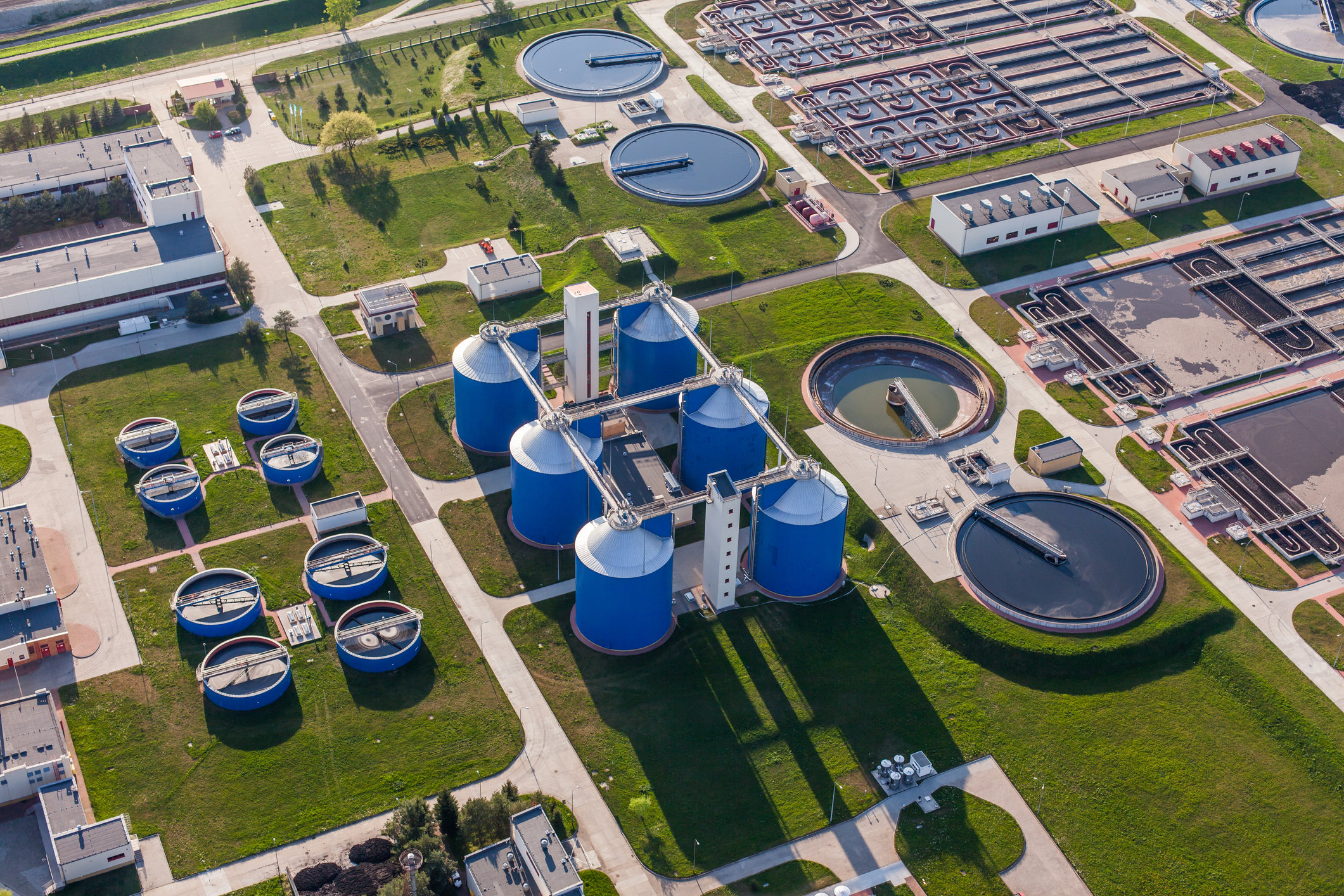 Utilities not participating
Utilities participating
Challenges for utilities not participating
“
”
Not knowing where to start or who to contact
I spoke with our local environmental health department, but they did not have any knowledge of the program.
Laboratory Director at Maryland utility
Challenges for utilities not participating
“
Not knowing where to start or who to contact
Not having enough time/staff/resources
”
I … have quarterly sampling that needs to be done and out that day and I'm the only licensed operator that’s able to collect samples. I appreciate the invite.
Chief Operator at Virginia utility
Challenges for utilities not participating
Not knowing where to start or who to contact
Not having enough time/staff/resources 
Not being able to convince leadership of the value in participating
“
”
There is a belief that COVID is over and so it doesn’t make sense to use our resources for this.
Superintendent at South Dakota utility
Challenges for utilities already participating
Understanding how all the programs fit together
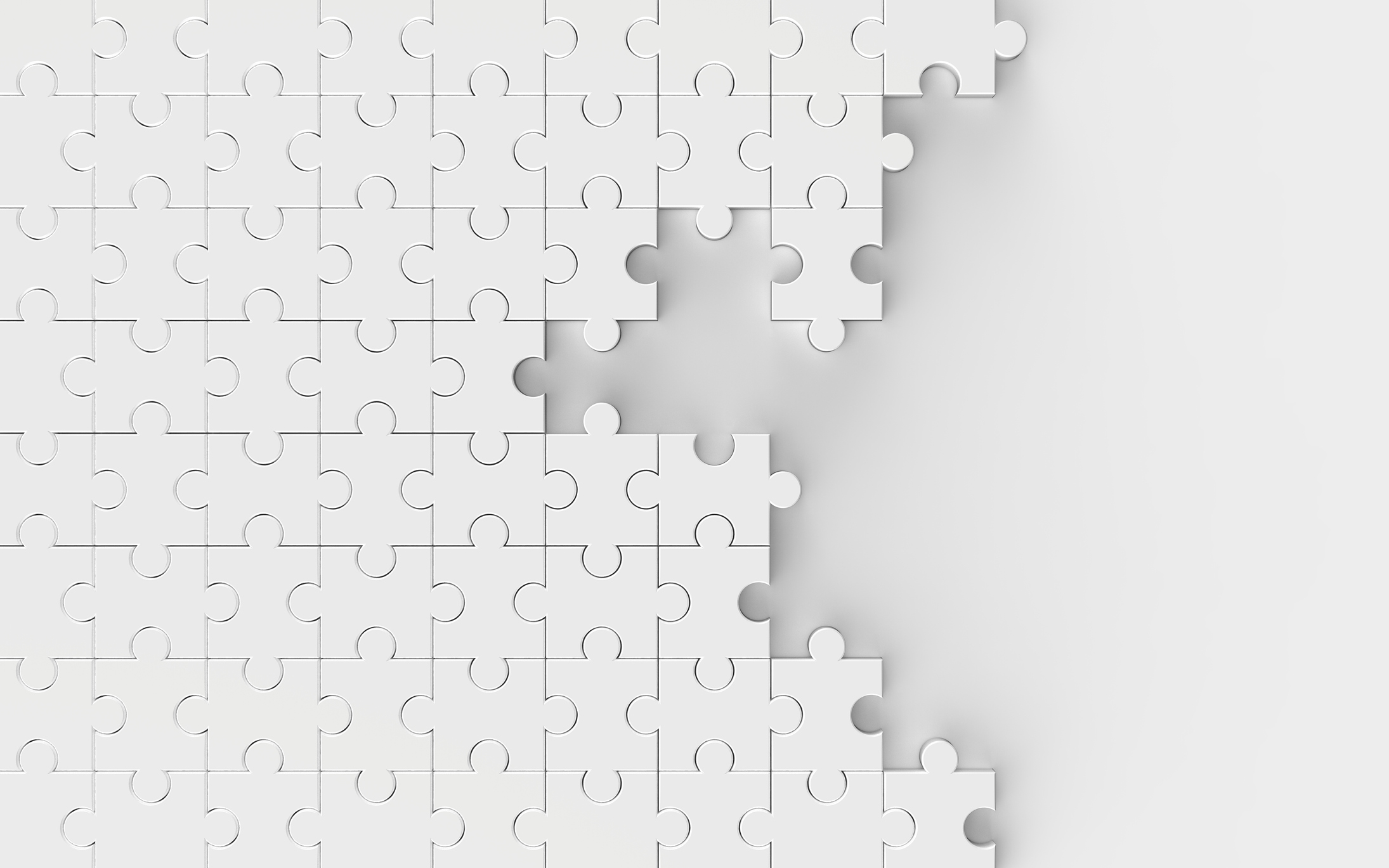 “Do you know anything about ____?”
Challenges for utilities already participating
Understanding how all the programs fit together
Consistently interpreting data for, and communicating data to, the public
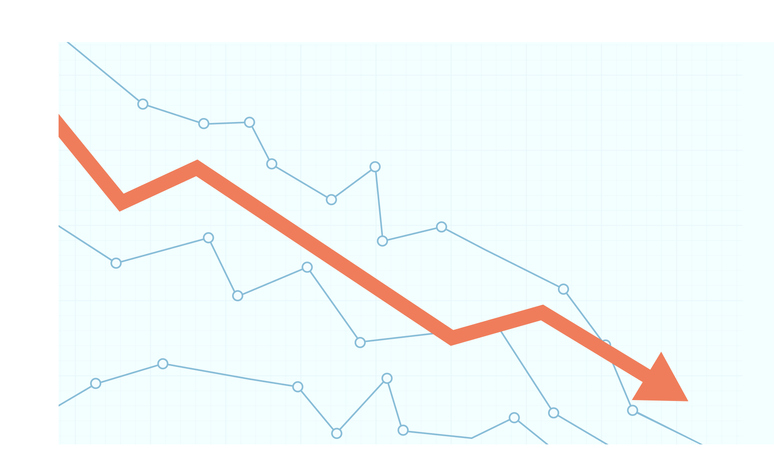 “If we’ve had some hang up … and the [dashboard] is not updated … we will hear about it.”
Kyle Curtis from nwbe.org podcast episode #2
Challenges for utilities already participating
Understanding how all the programs fit together
Consistently interpreting data for, and communicating data to, the public 
Addressing questions about long-term                            funding and the value beyond COVID
“There’s a huge desire to … be involved. It’s always about resources.”
Norma Ruecker from nwbe.org podcast episode #10
Challenges for utilities already participating
Understanding how all the programs fit together
Consistently interpreting data for, and communicating data to, the public 
Addressing questions about long-term                           funding and the value beyond COVID
Managing concerns about archived                                 samples being tested without the                                      utility’s knowledge
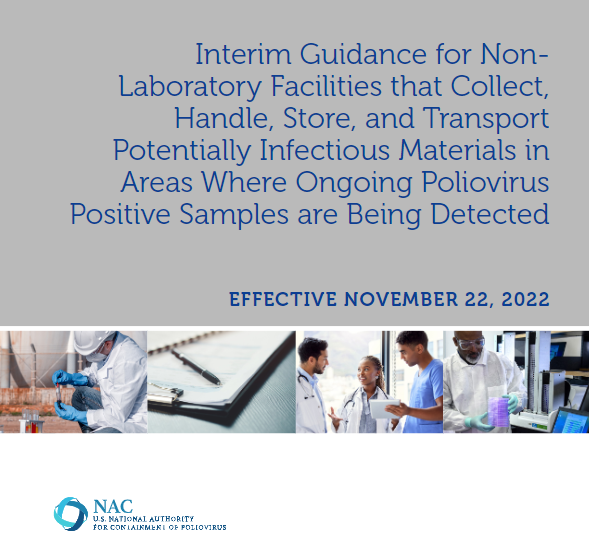 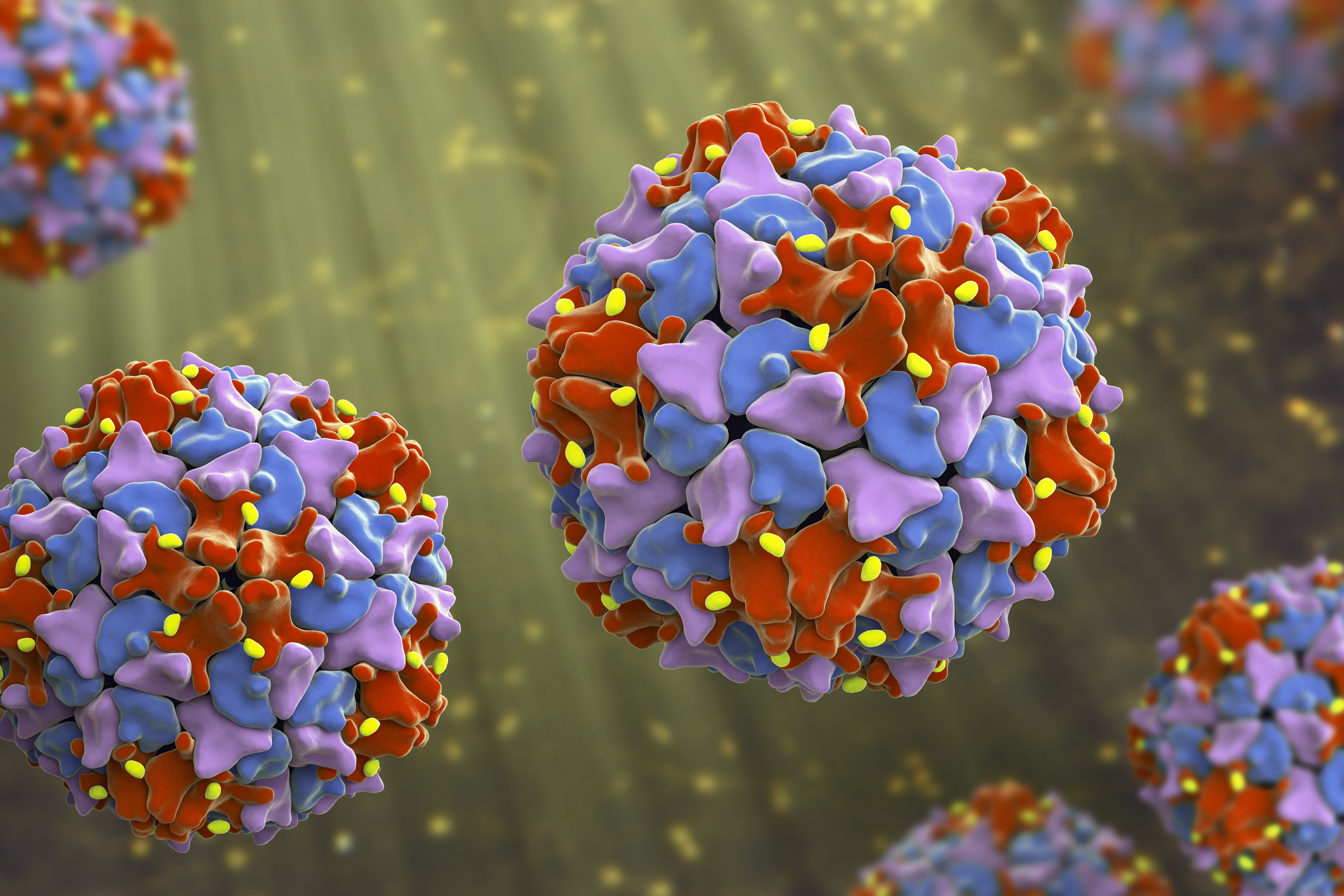 Opportunities
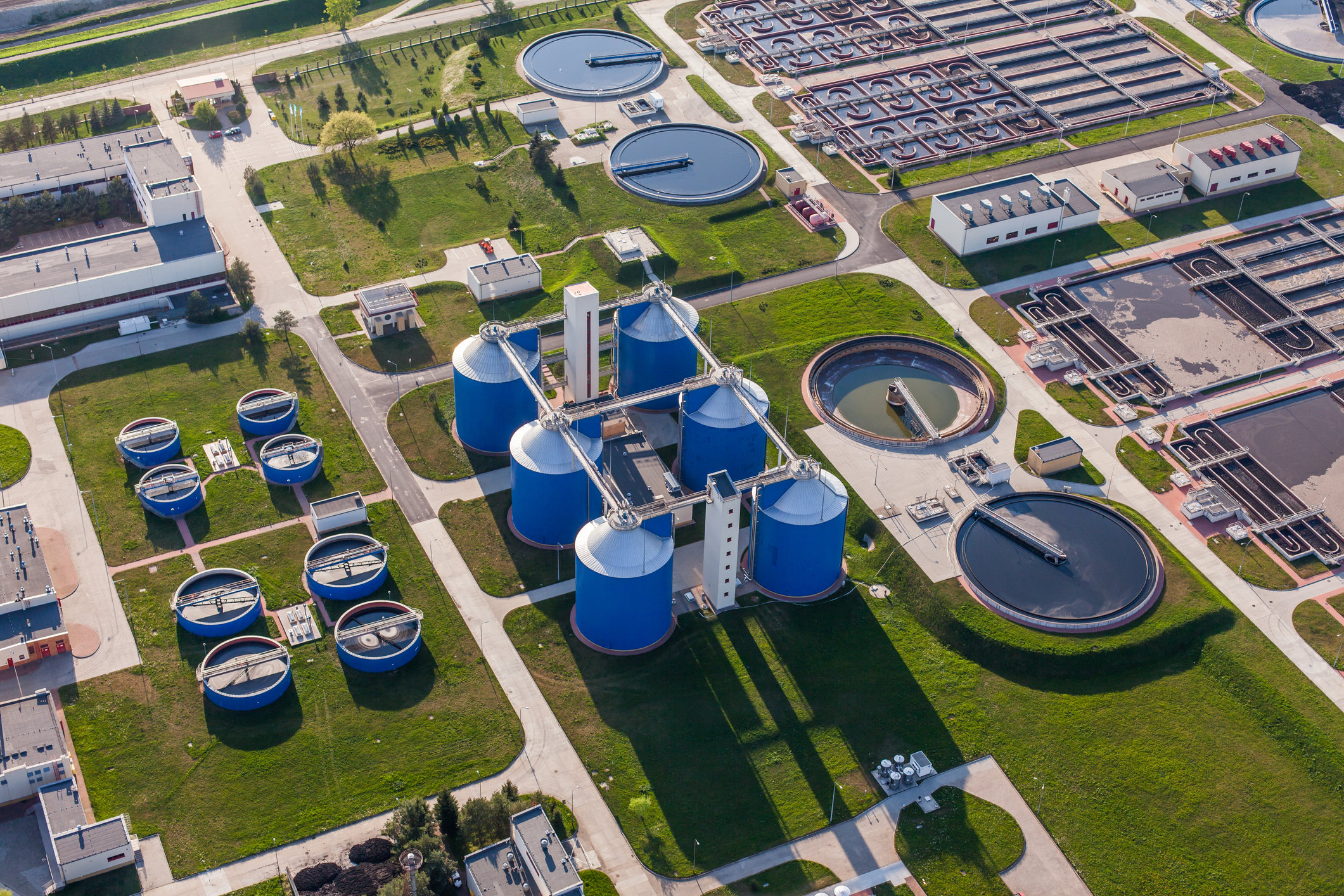 Support utility mission
Poll results from May 2022 Utilities CoP meeting
Opportunities
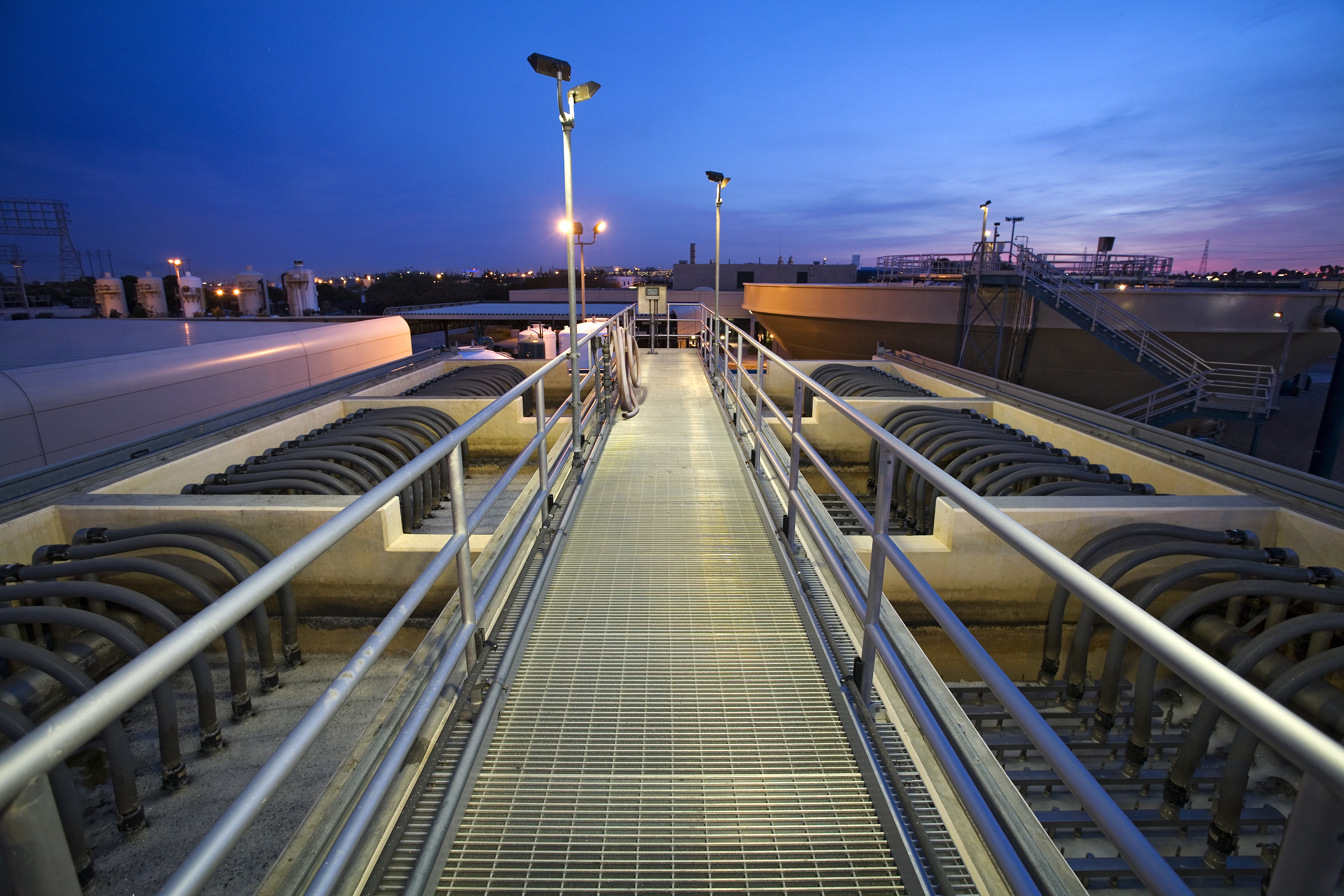 it brings great awareness to the importance of our wastewater collection and treatment systems
“It brings great awareness to the importance of our wastewater collection and treatment systems.”
Operations Administrative Manager of Oklahoma utility
Engage with public
“‘I love looking at the wastewater data,’ said no one prior to the Covid pandemic…. but here we are.” 
Dr. Vincent Chiang, Chief Medical Officer at Boston Children’s Hospital
Opportunities
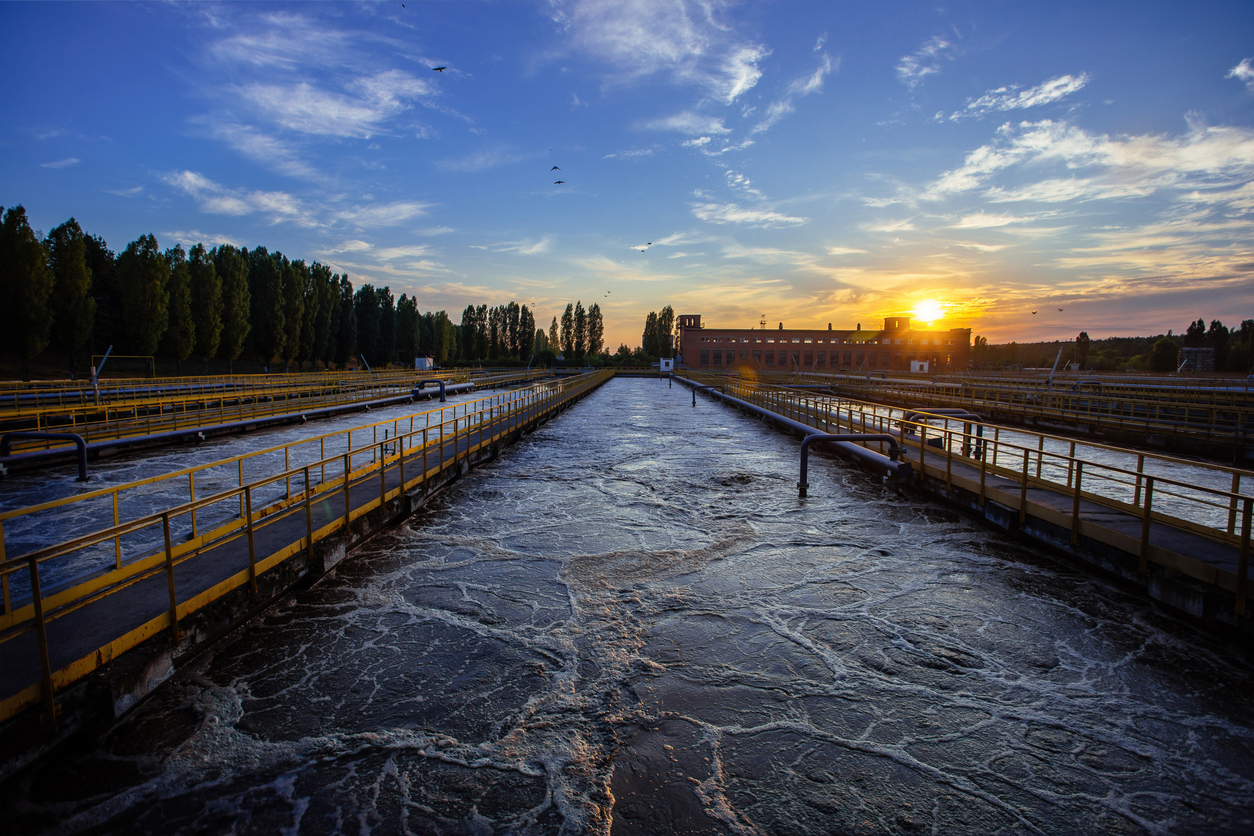 Expand collaborations
Poll results from May 2022 Utilities CoP meeting
Responses on Utilities CoP enrollment form (as of 1/8/23)
Opportunities
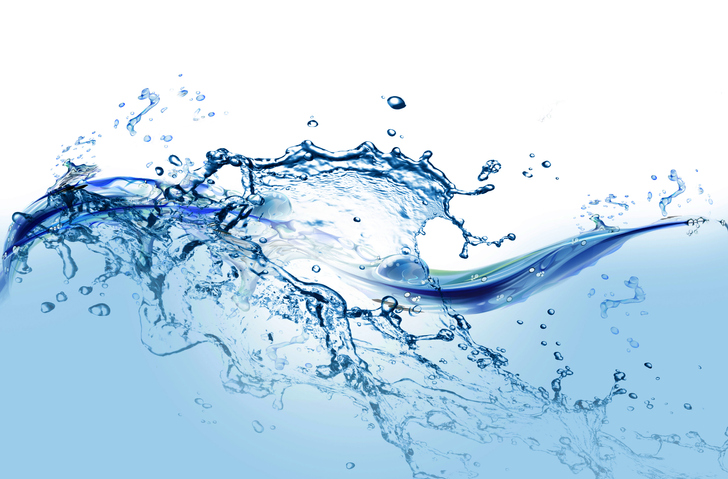 Inform potable reuse
it brings great awareness to the importance of our wastewater collection and treatment systems
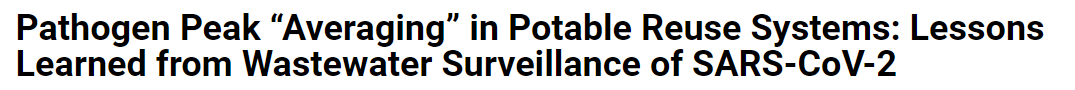 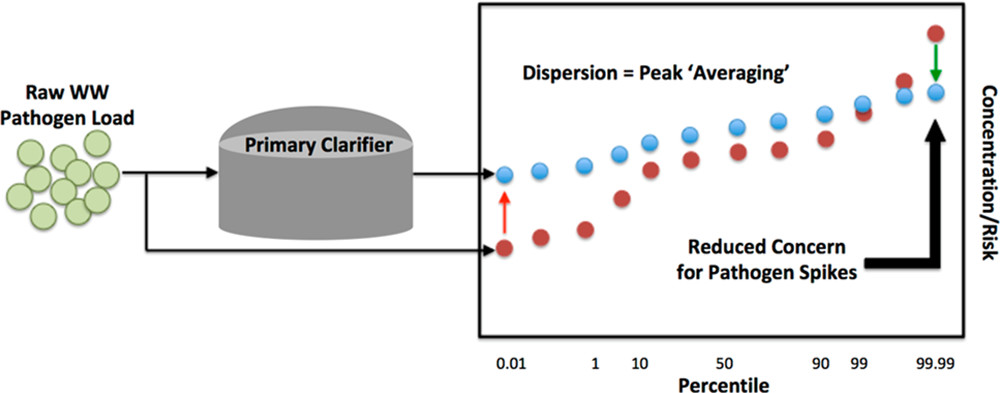 Gerrity, Papp & Pecson
ACS EST Water January 2022
Get in touchAnna Mehrotra, PhD PEamehrotra@wef.orgnwbe.org
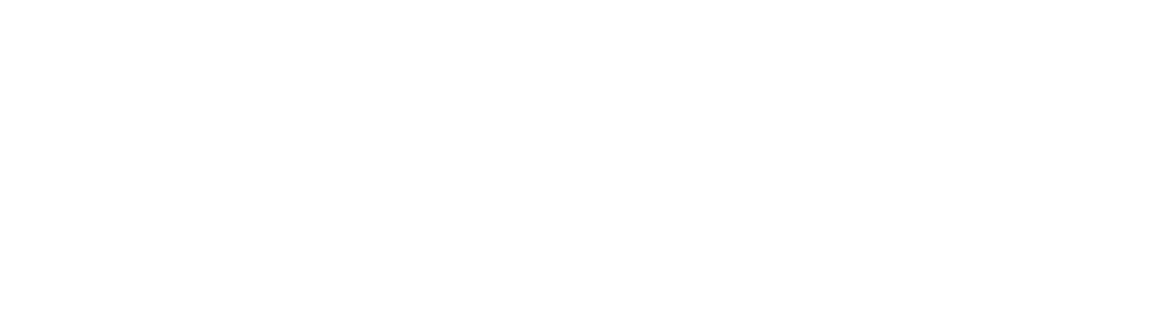 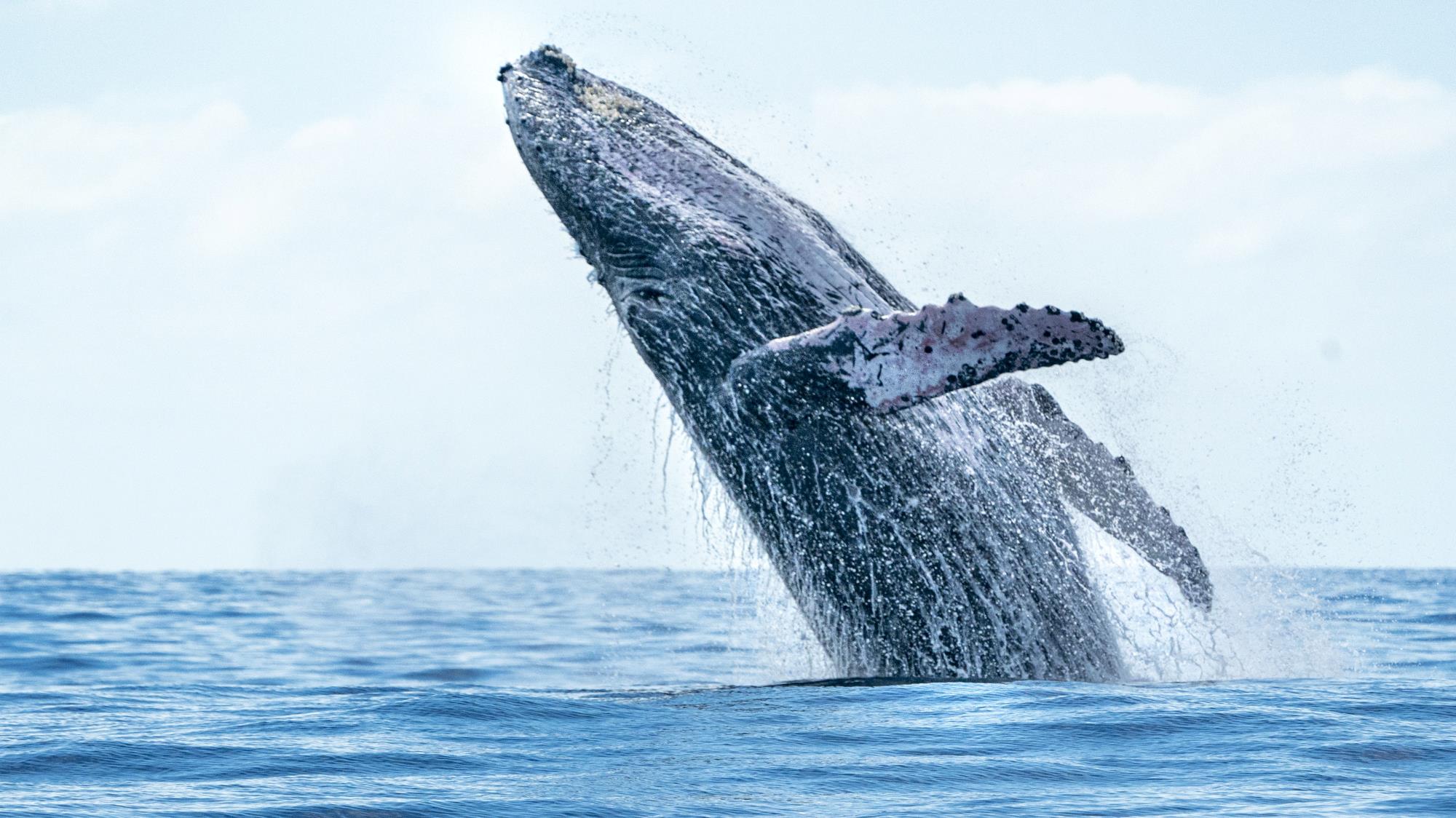 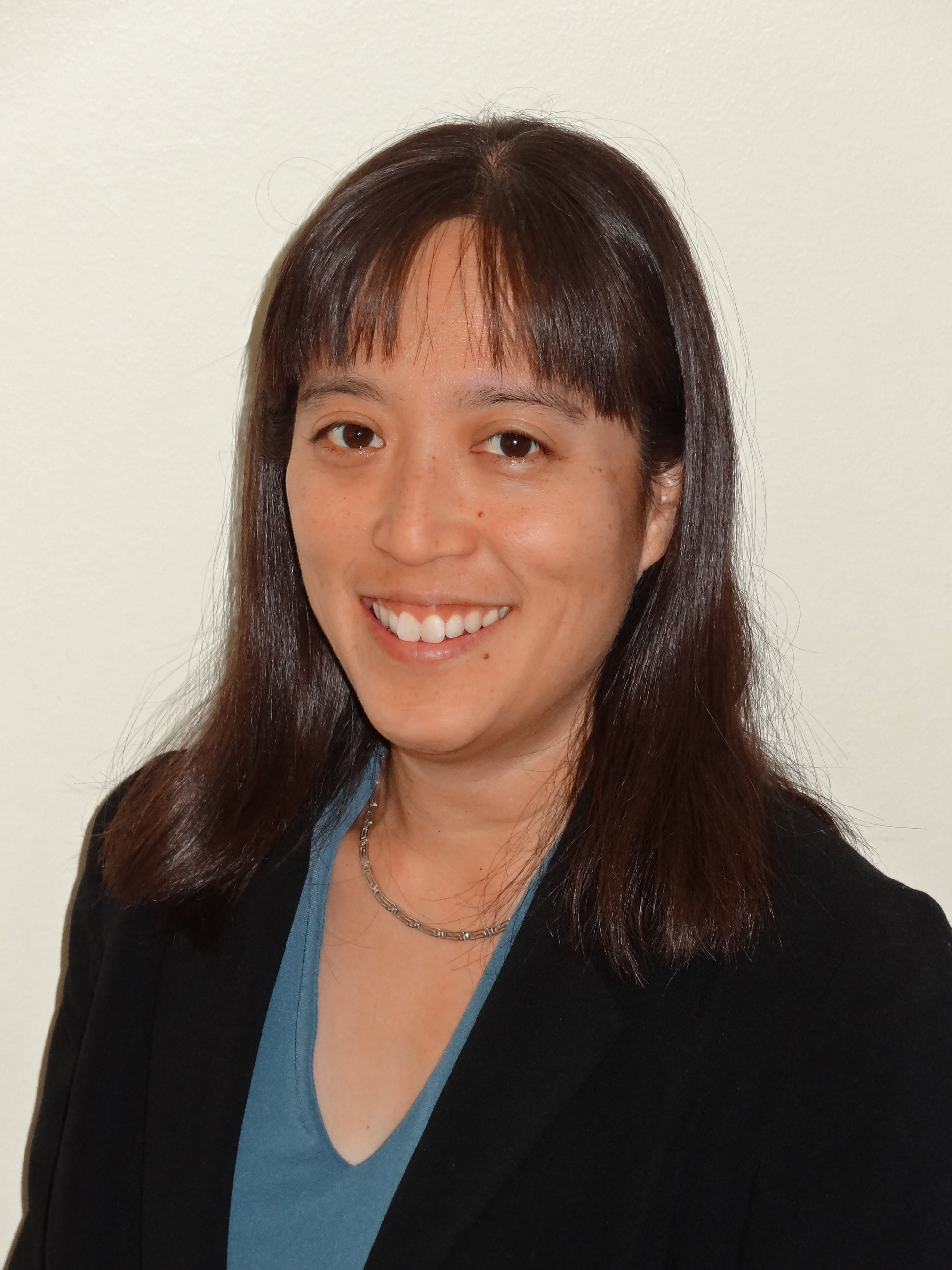 Naoko Munakata
Supervising Engineer, Wastewater Research SectionLos Angeles County Sanitation Districts
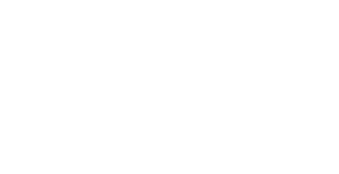 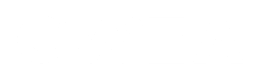 Wastewater Surveillance:
A Utility Perspective on Implementation
Naoko Munakata
January 11, 2023
LACSD work on wastewater surveillance
Data sharing started
Utilities Community of Practice
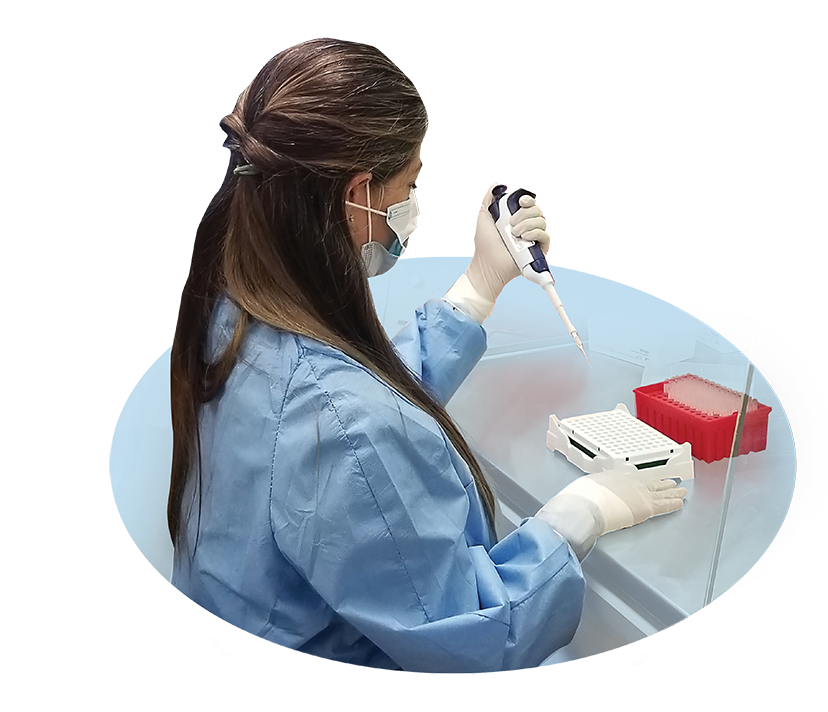 Lab method developed
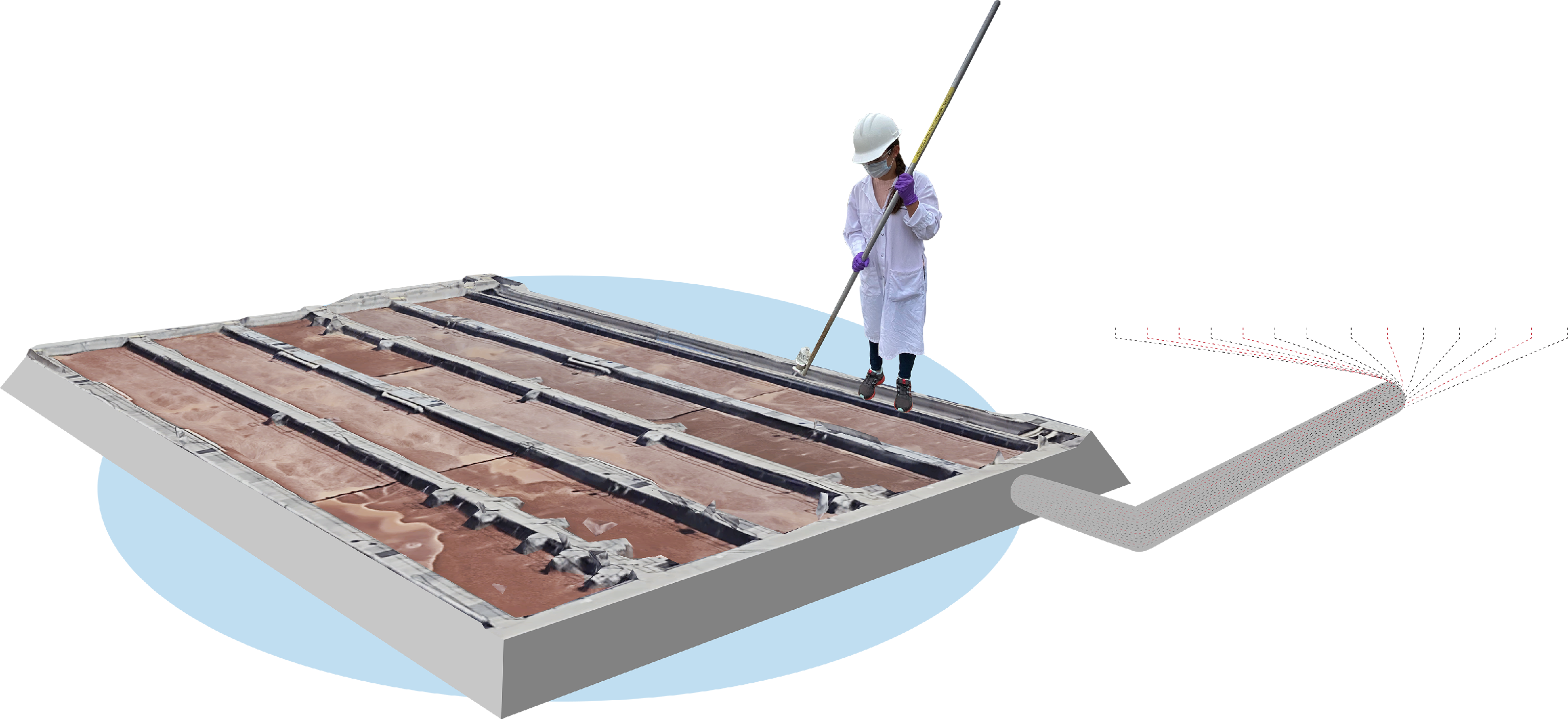 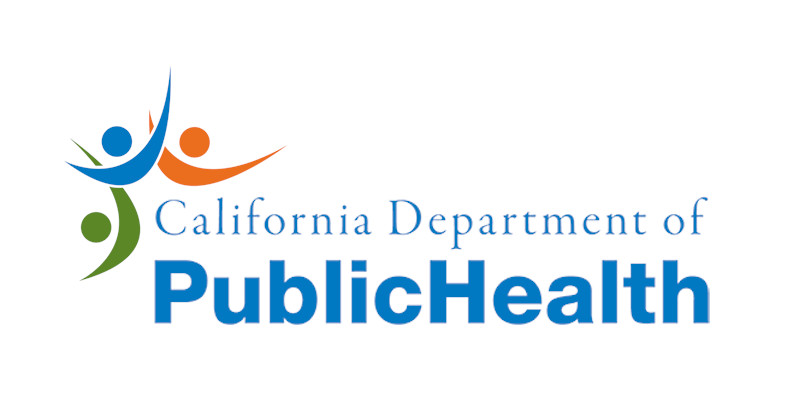 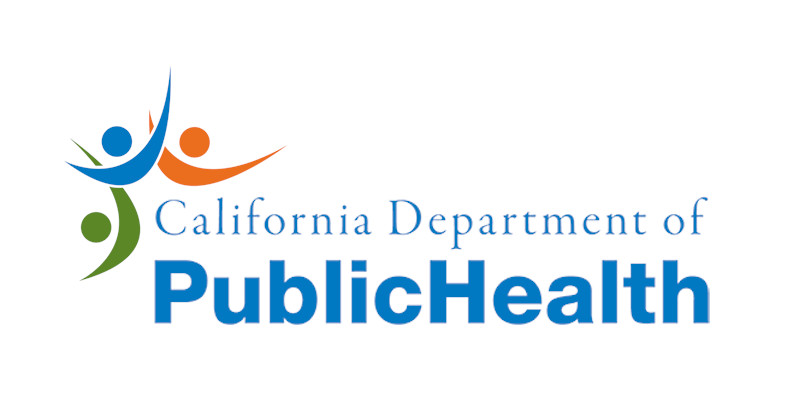 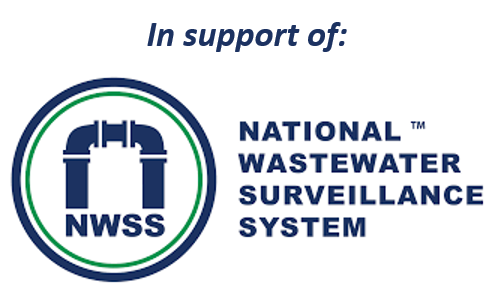 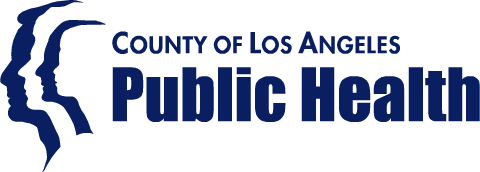 Research Support
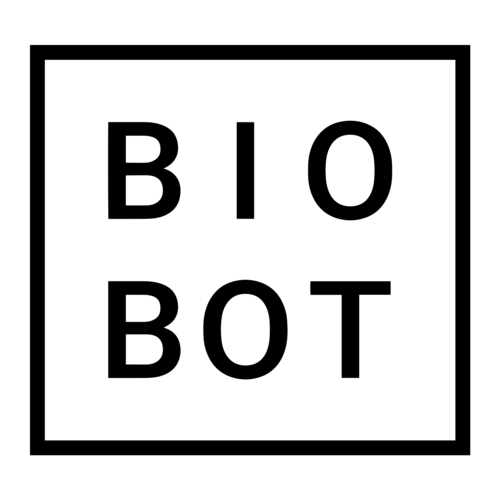 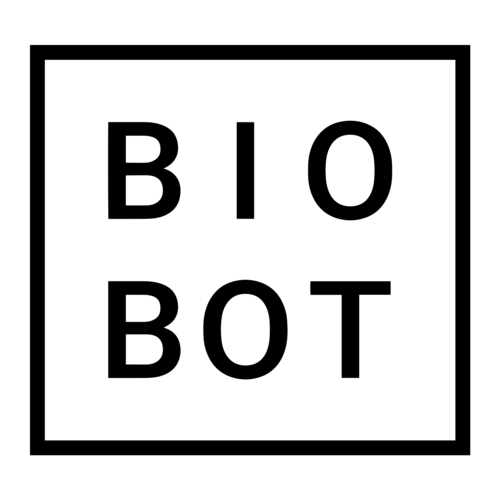 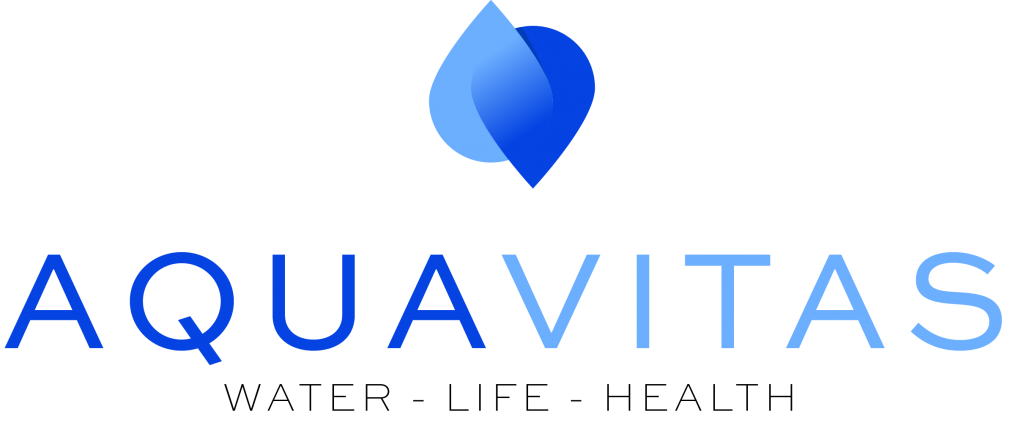 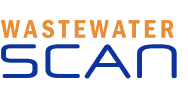 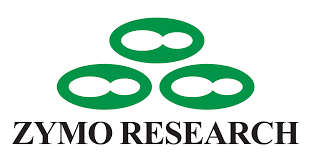 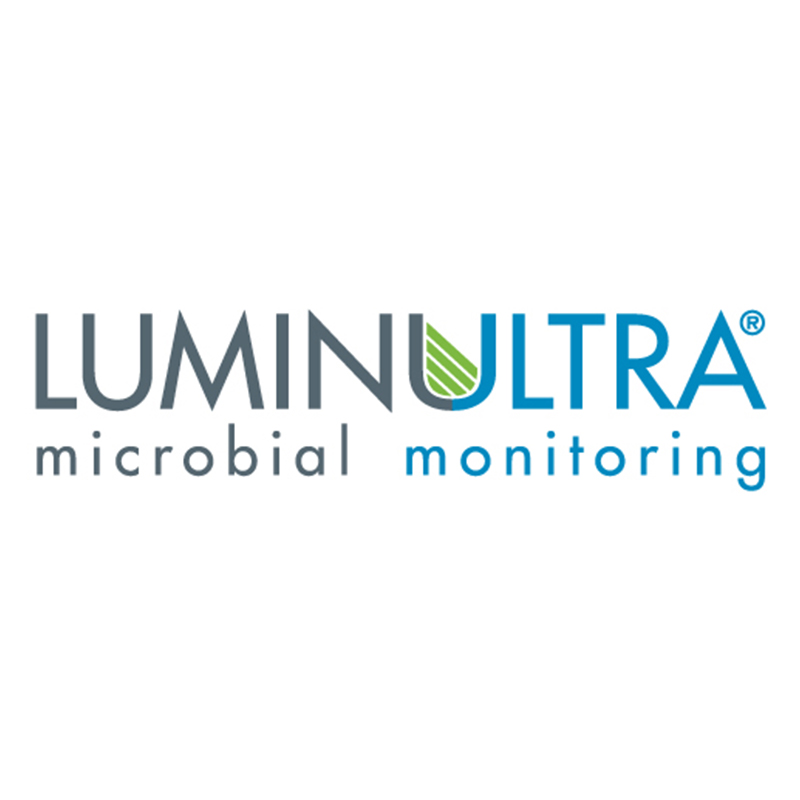 Phase 2
Routine sampling & analysis started
Phase 1
Phase 3
HHS/CDC National sampling programs
Considerations for Wastewater Surveillance
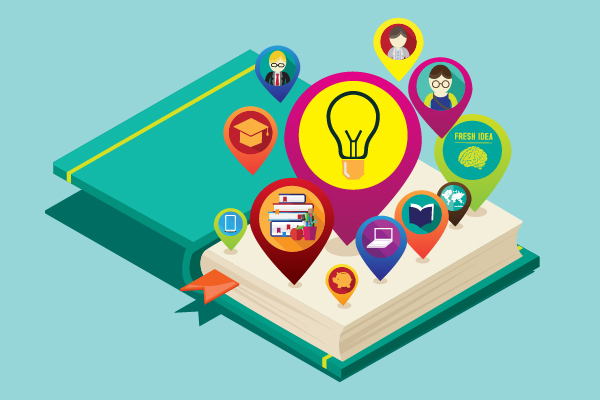 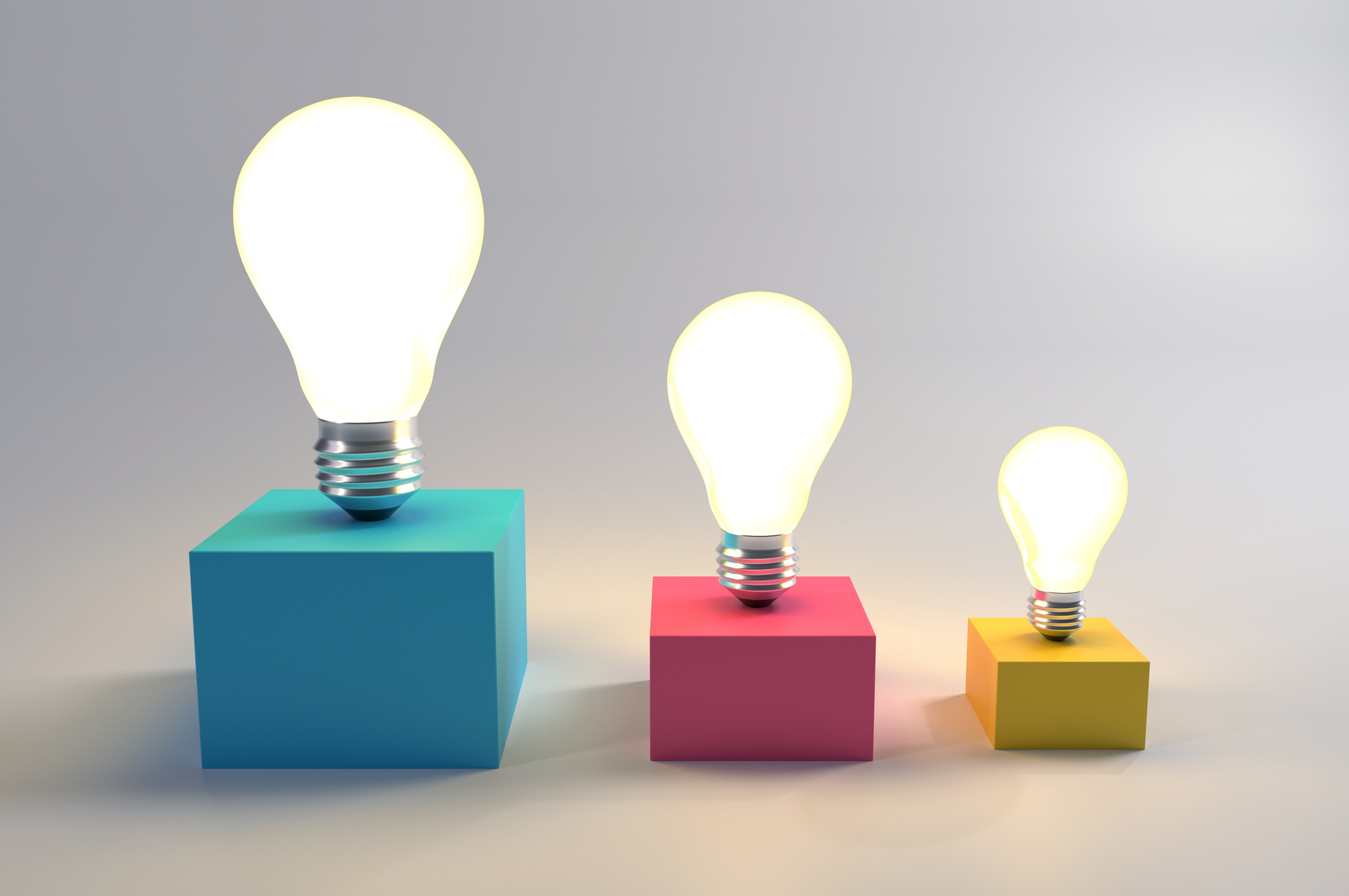 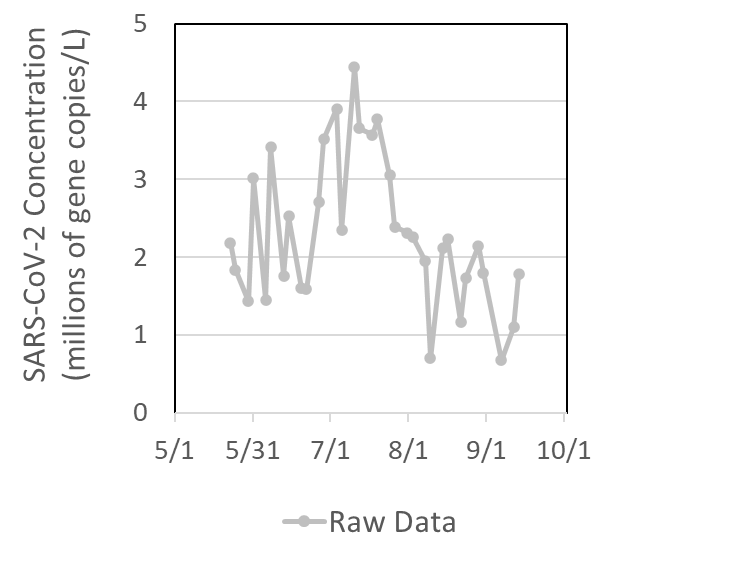 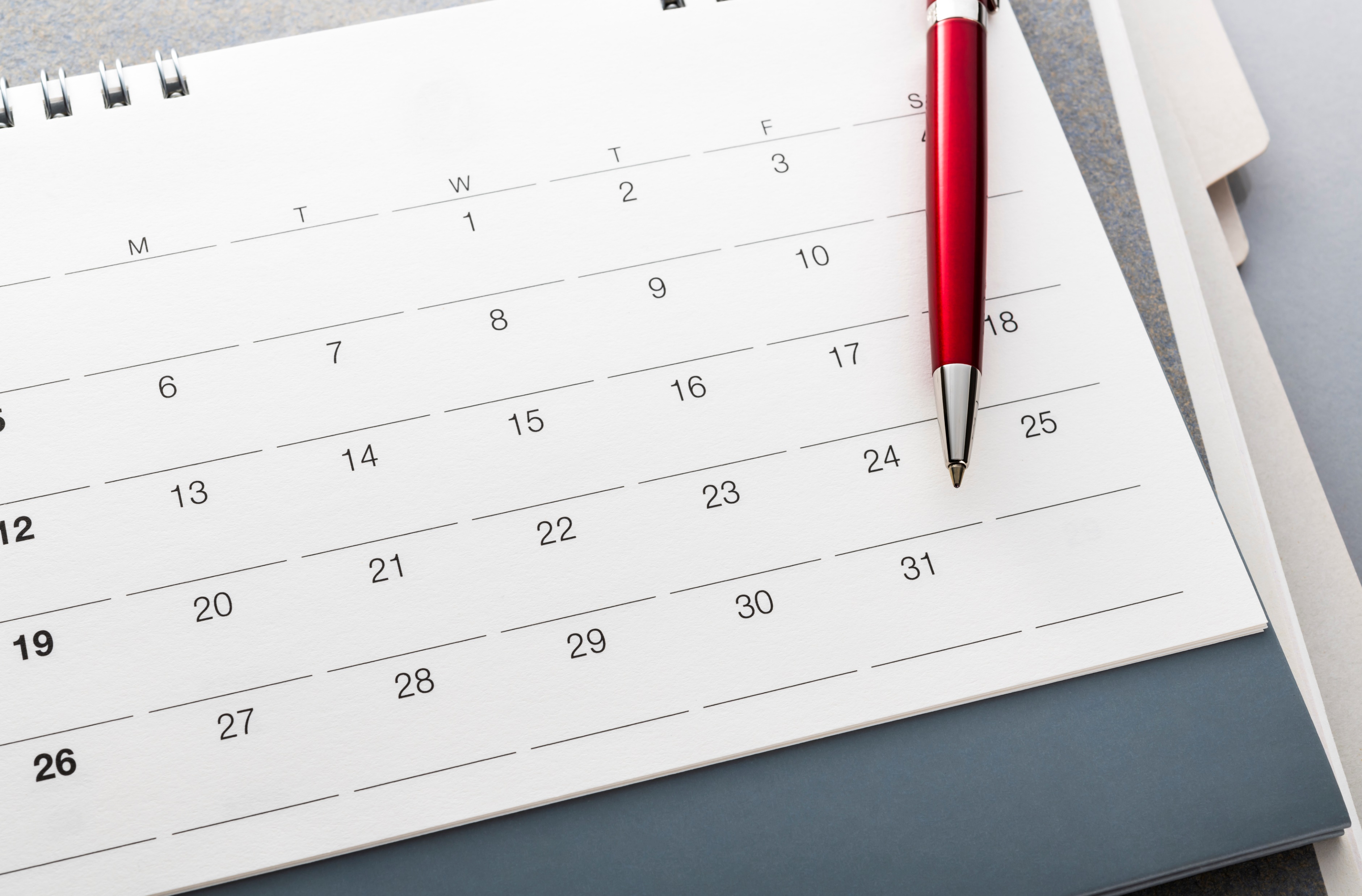 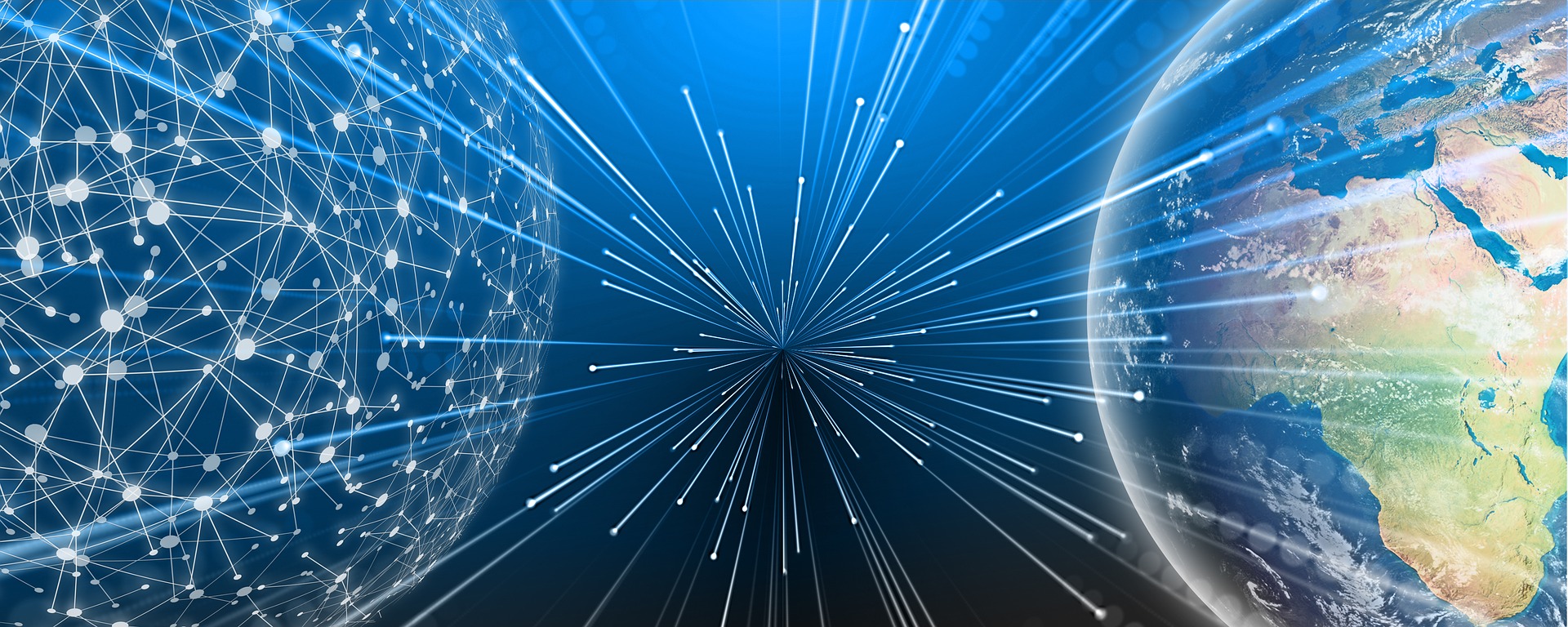 $
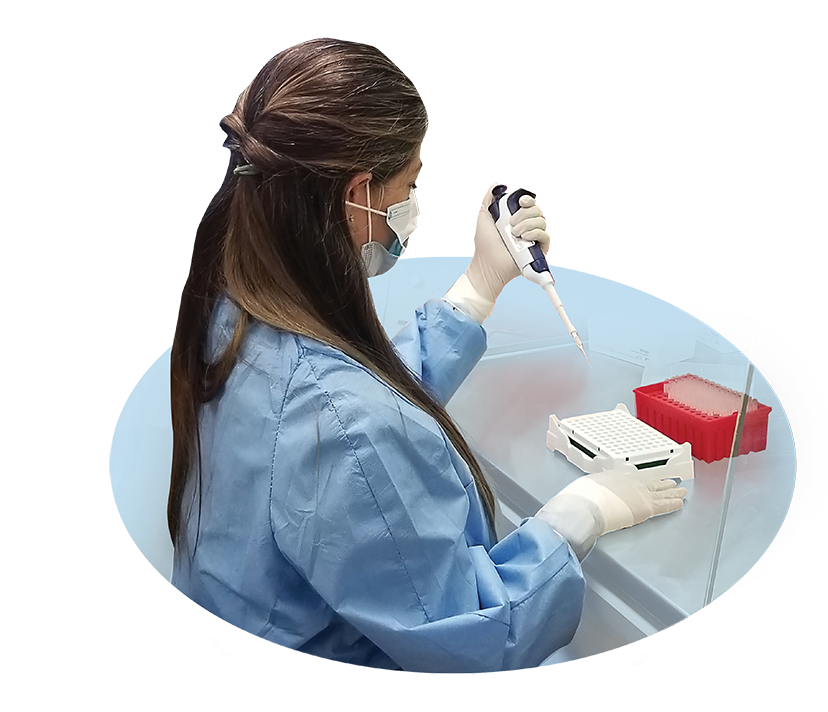 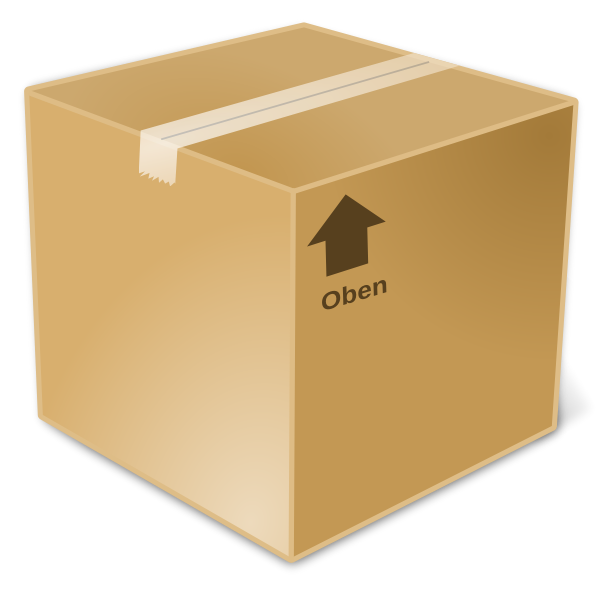 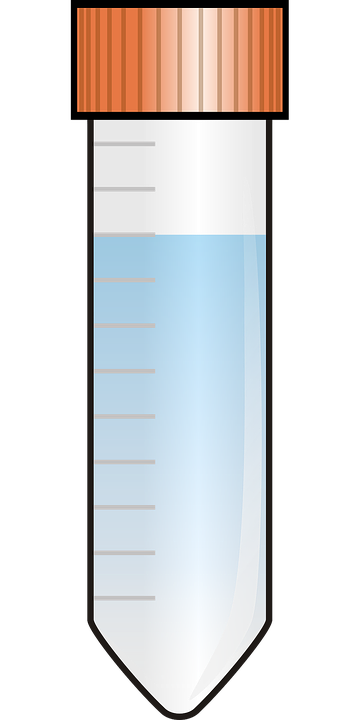 Logistics & Planning
Resources & Information
Data Sharing
Data Limitations
69
Credit, right image derived from: https://www.opennetworkedlearning.se/blog/author/nosiphiwo/ by Unknown Author is licensed under CC BY-NC
Considerations: logistics and planning
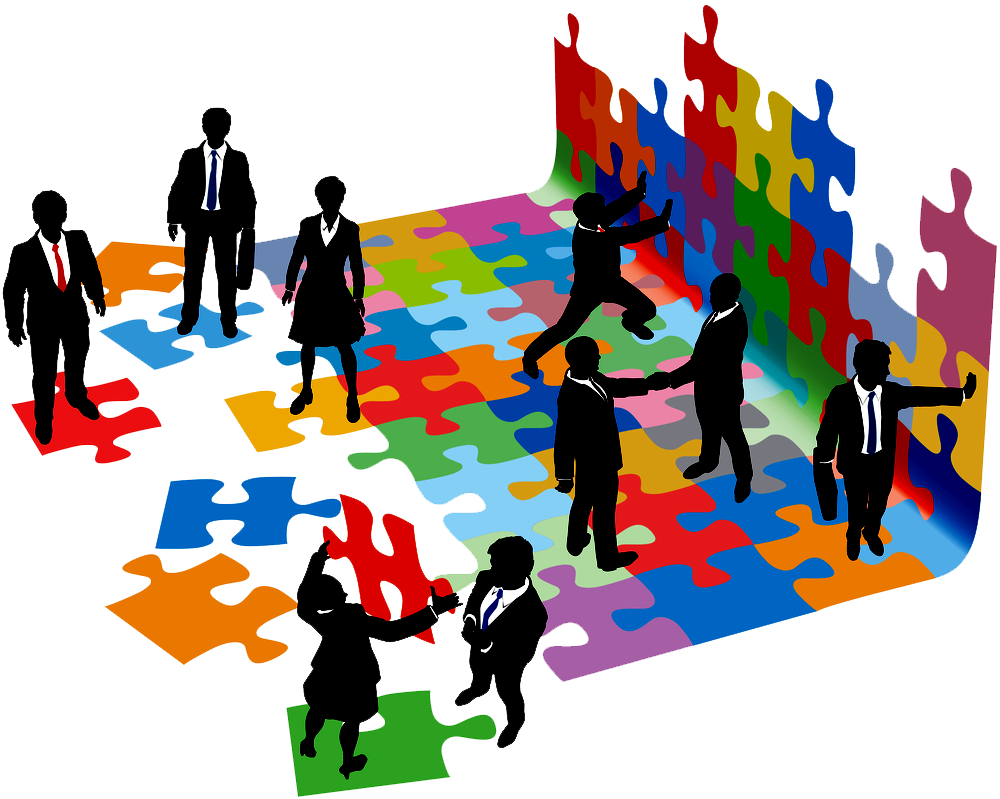 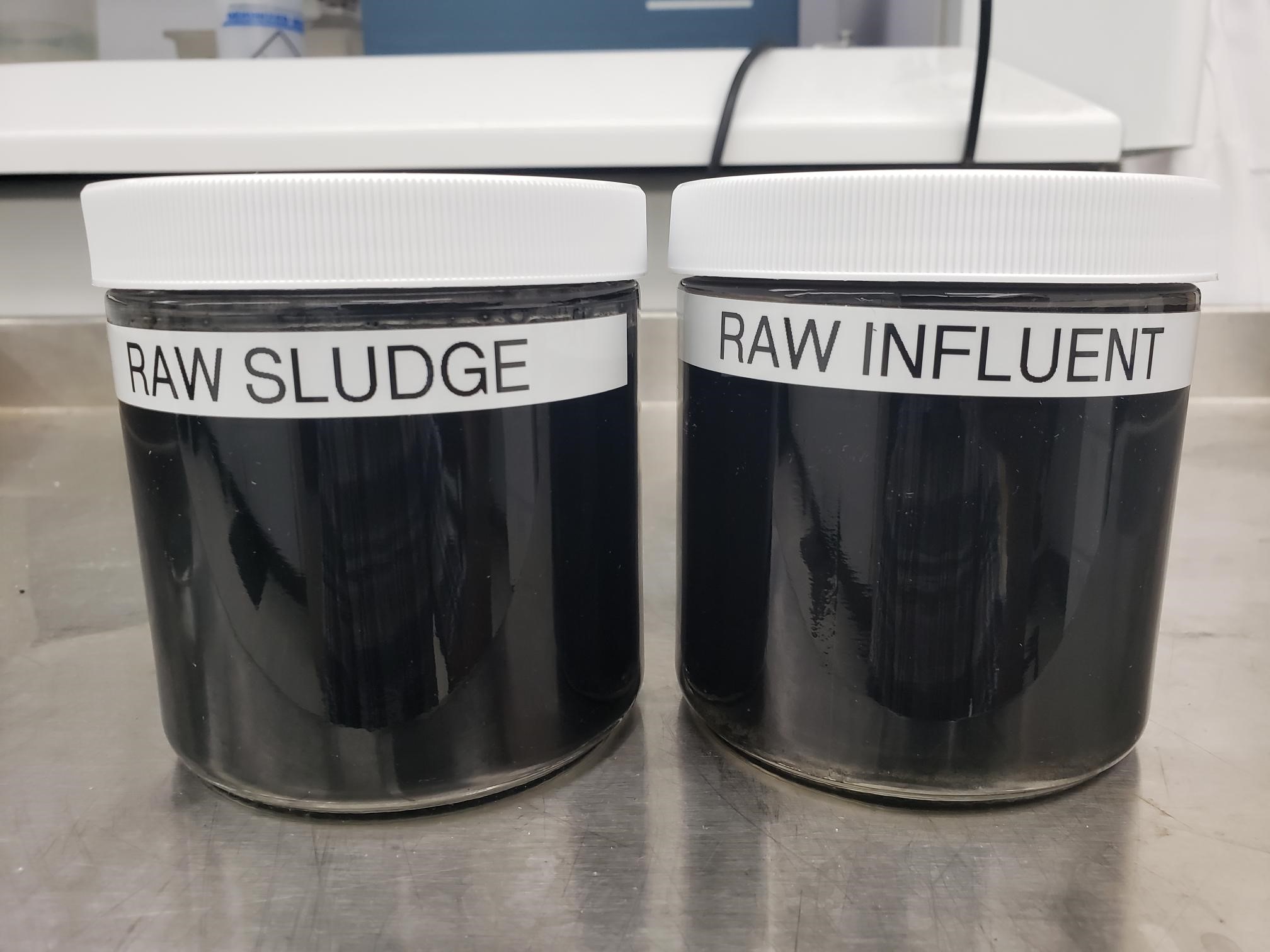 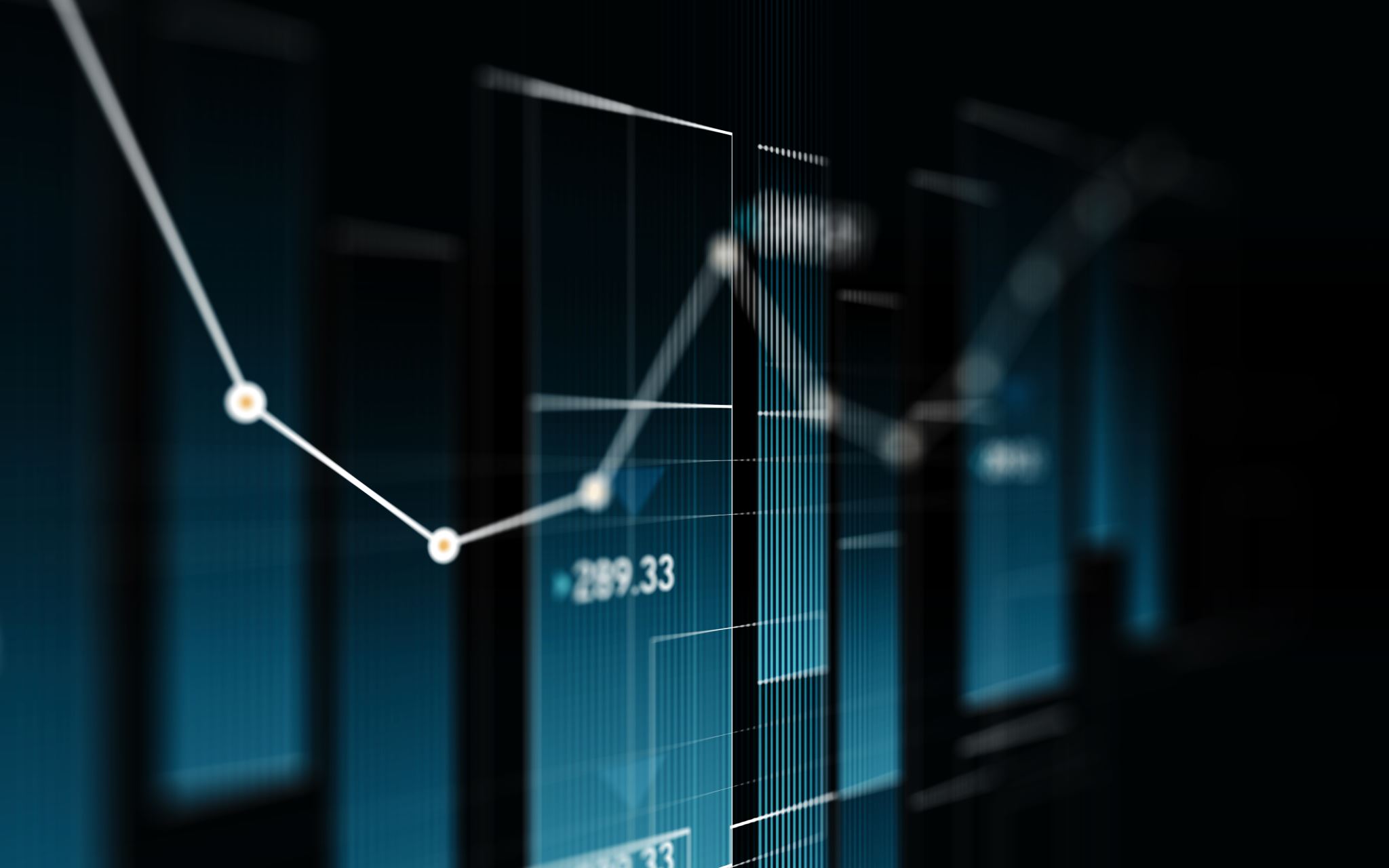 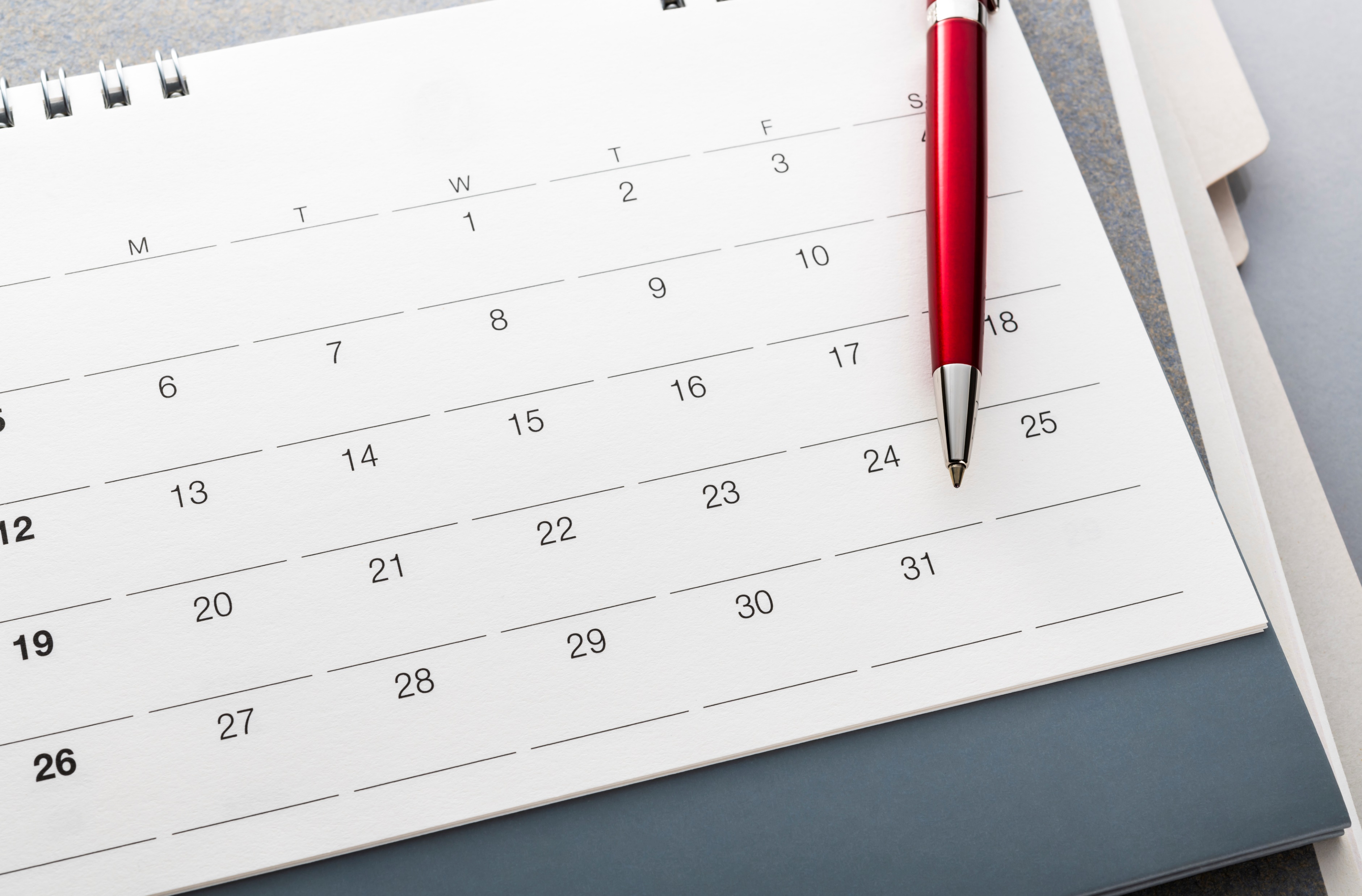 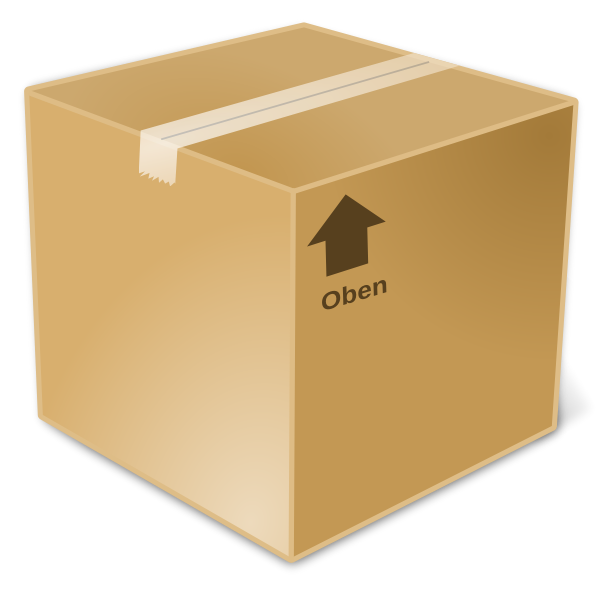 Sampling
Frequency: How often? Which days?
Type: influent/solids, composite/grab
Volume
Integrate into existing sampling if possible
Other Logistics
Meta-data
Shipping
Planning
Staffing/costs/ resources
Program duration
70
Credit, right image: https://www.pngall.com/team-work-png/download/13214 by Unknown Author is licensed under CC BY-NC
Considerations: data sharing
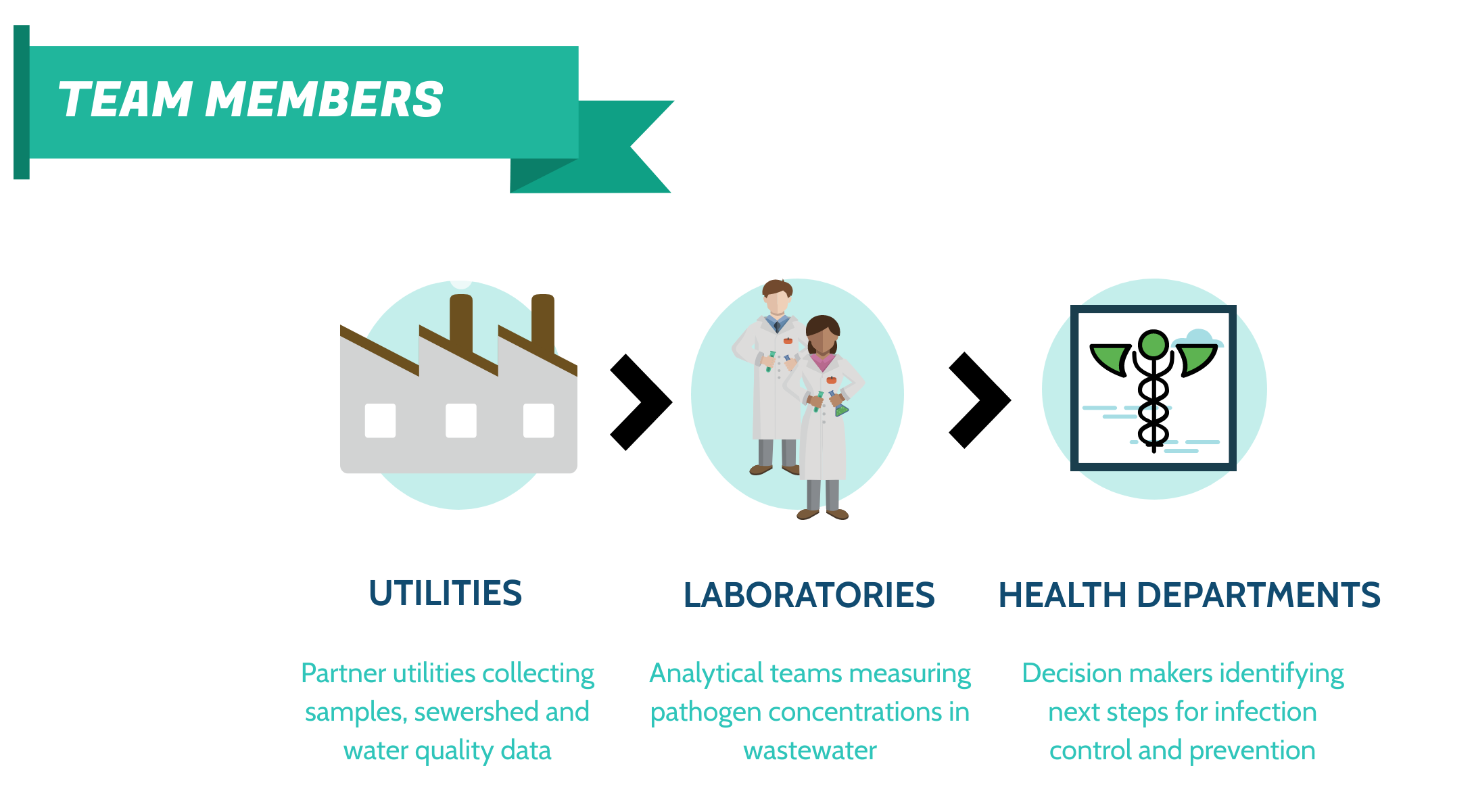 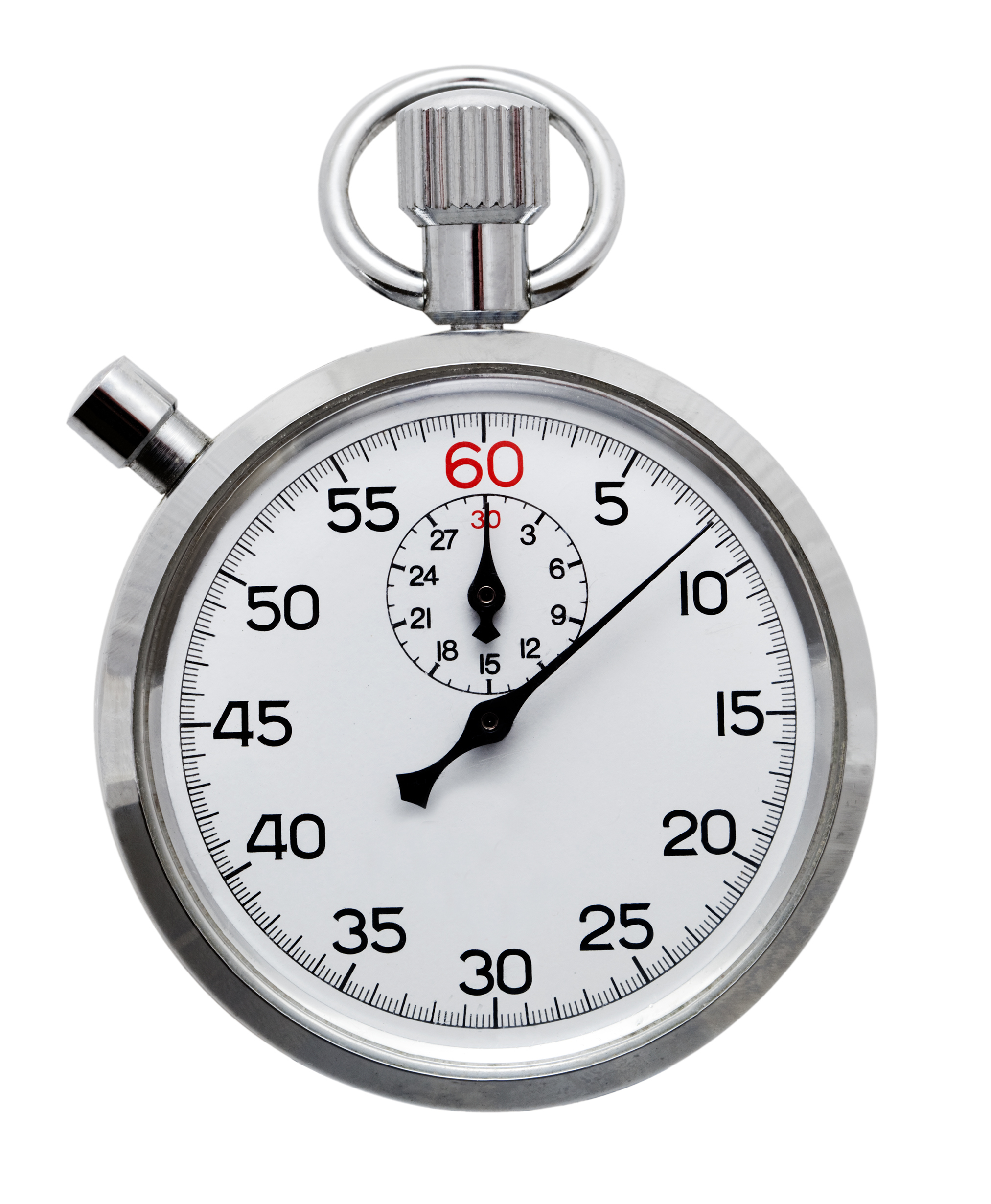 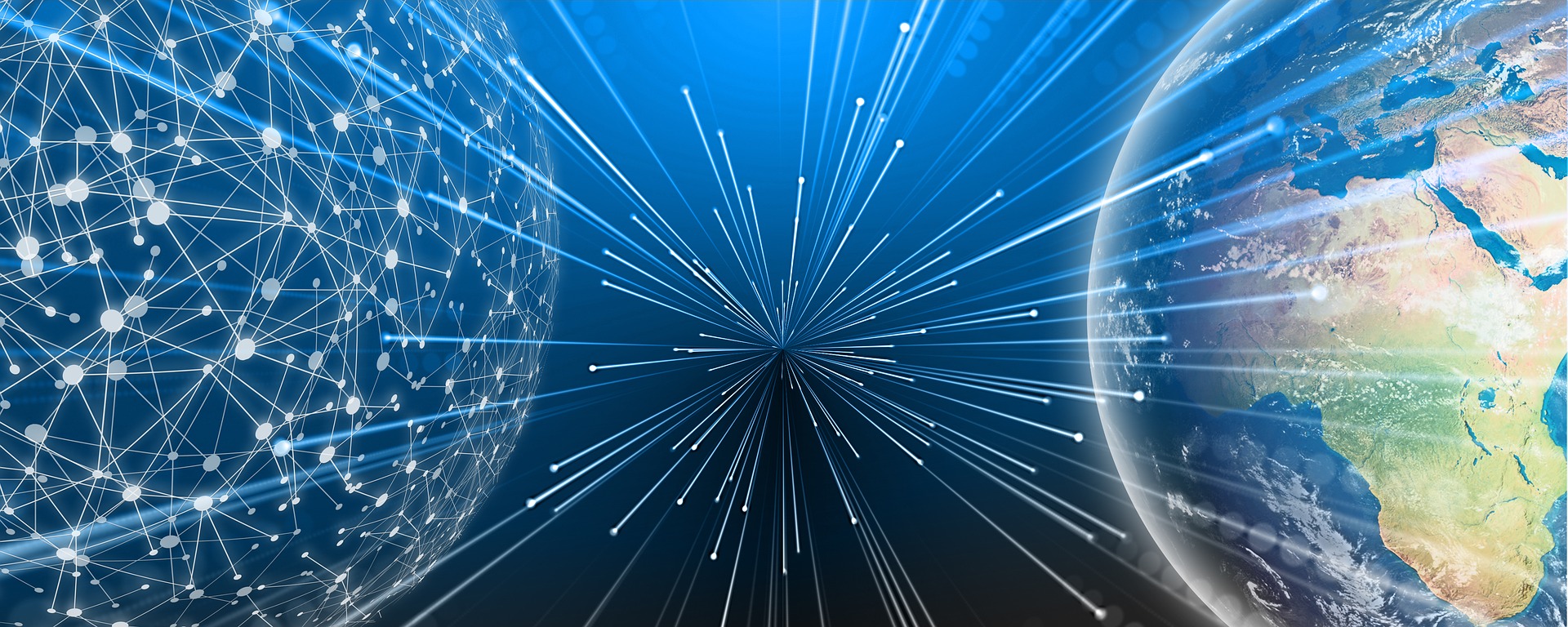 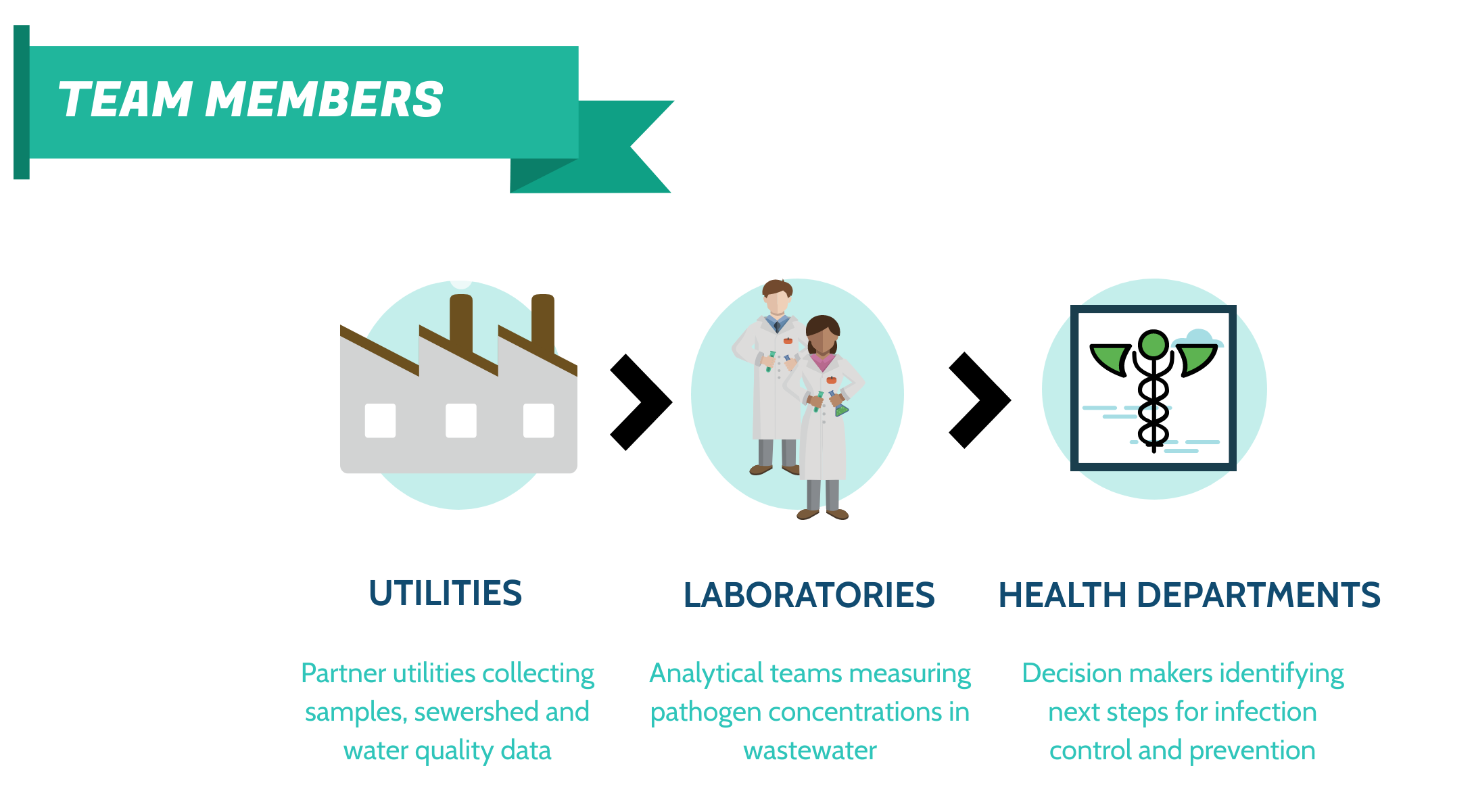 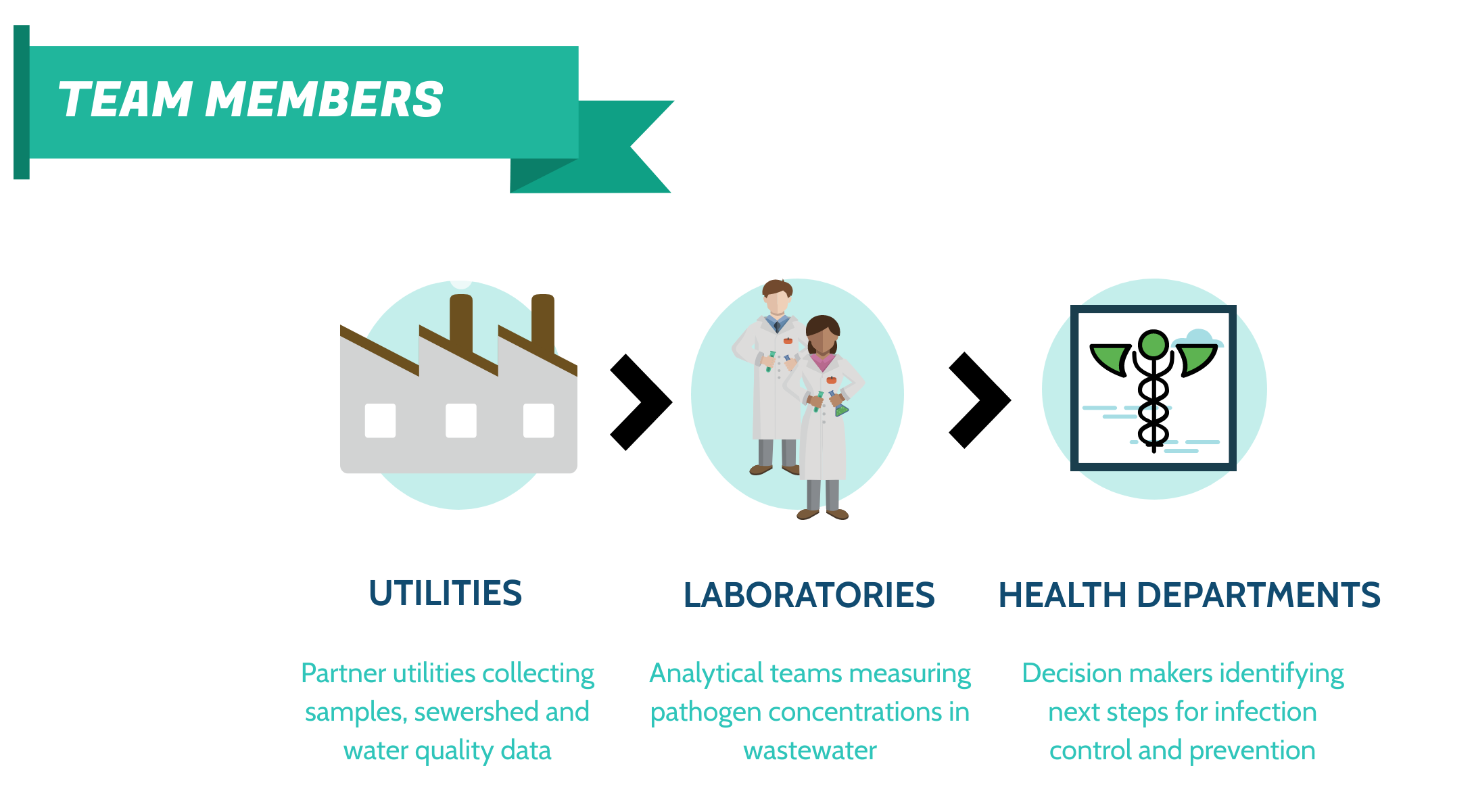 How will data be shared?
Lab to utility
Lab to health department
Lab to CDC’s DCIPHER database
Public dashboard
Other
Turnaround time
Privacy/ethical issues
Who can access the data?
Utility
Health department
CDC
Public
Credit, left image: https://virgiliocervantes.co.uk/index.php/tag/data-transfers/ licensed under CC BY
Credit, middle image: derived from image obtained from Rasha Maal-Bared
71
Considerations: data limitations
Data quality and noise
Solutions: statistics (averaging, trimming), context
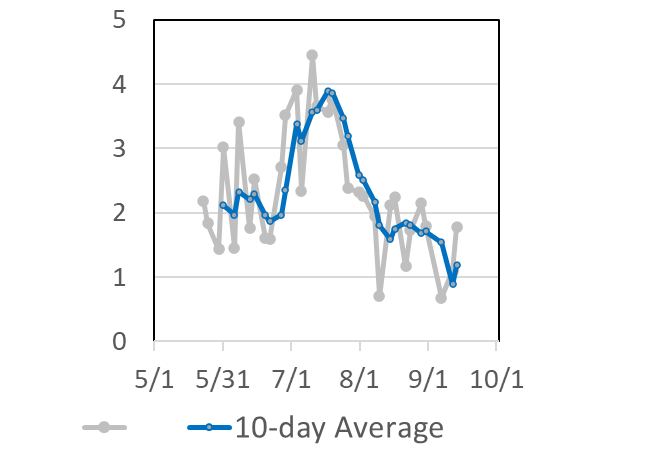 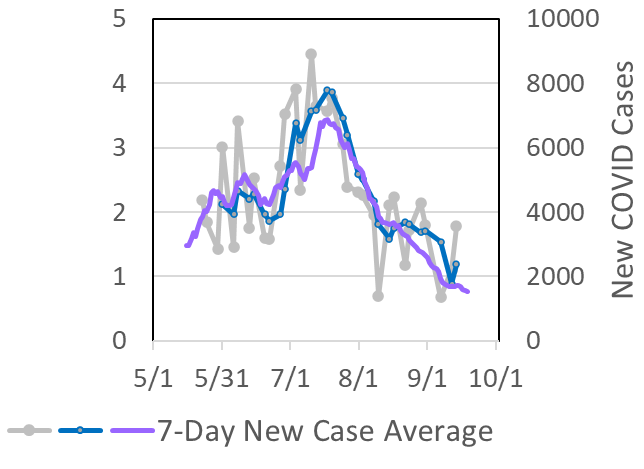 Considerations: data limitations
No standardized method
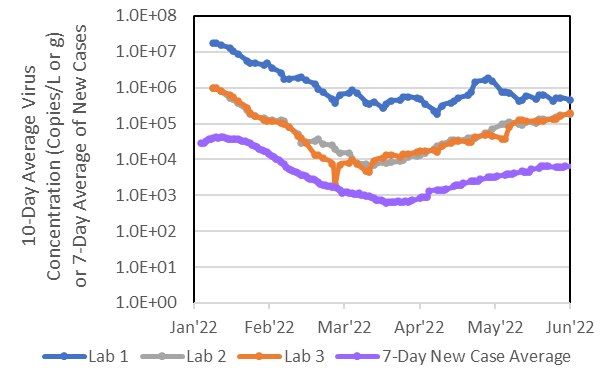 73
Considerations: resources
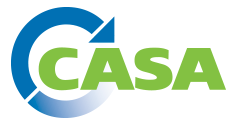 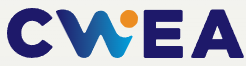 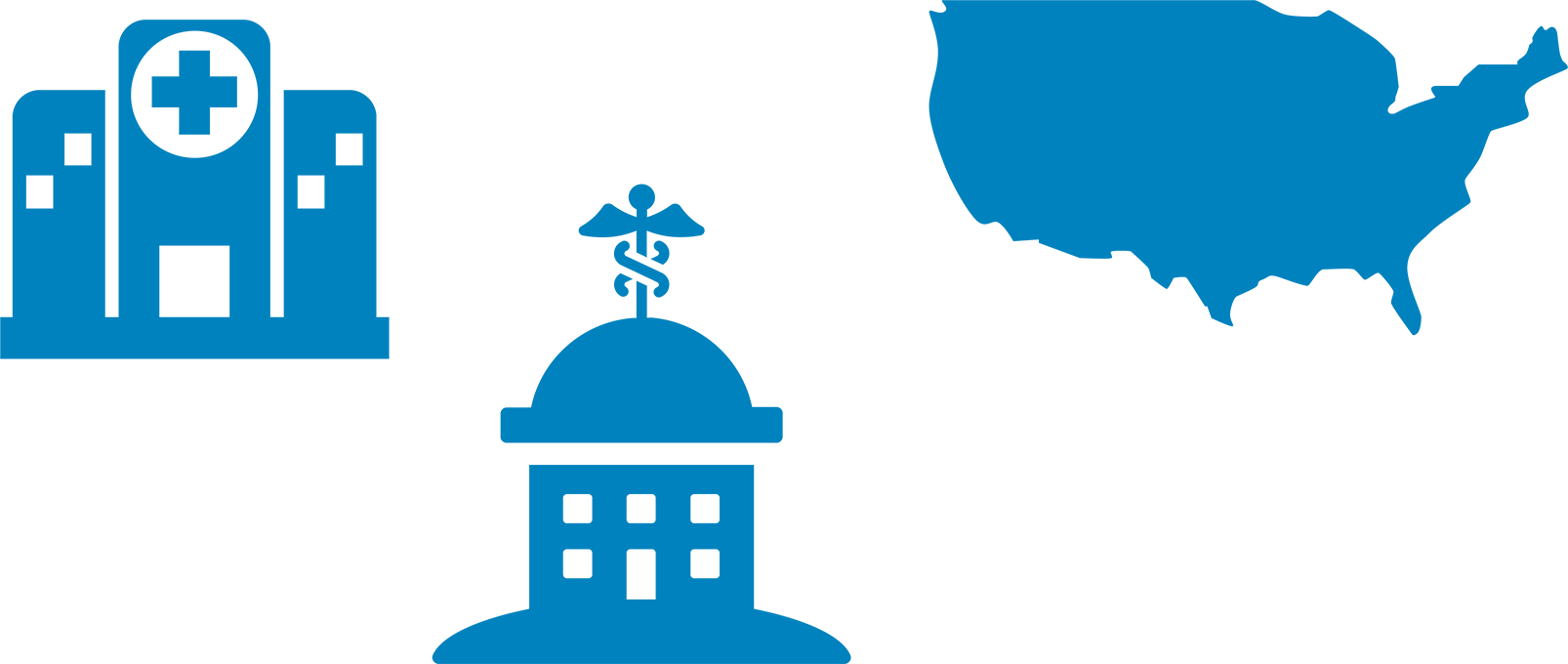 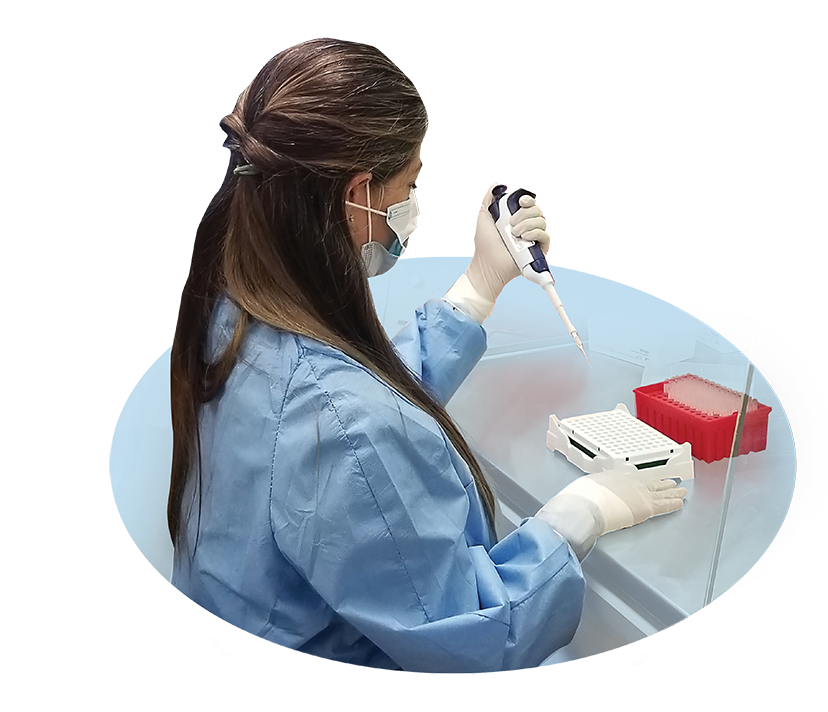 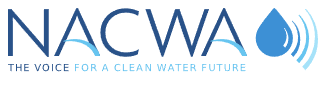 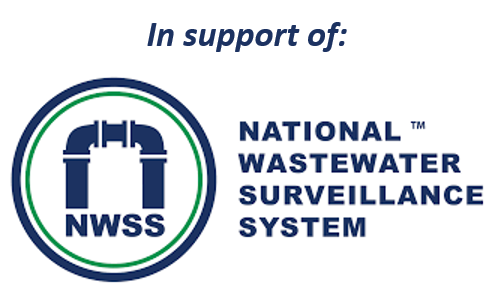 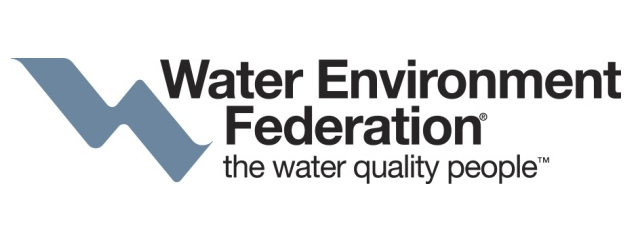 Public Health Departments
Labs
Wastewater Sector Groups
Utilities Community of Practice
74
Utilities Community of Practice: nwbe.org
Monthly virtual meetings with presentations, discussions, and updates from CDC
Answers to Frequently Asked Questions 
Cost calculator and budgeting guidance
Online library with templates, videos, other resources
Discussion board
Regular email updates
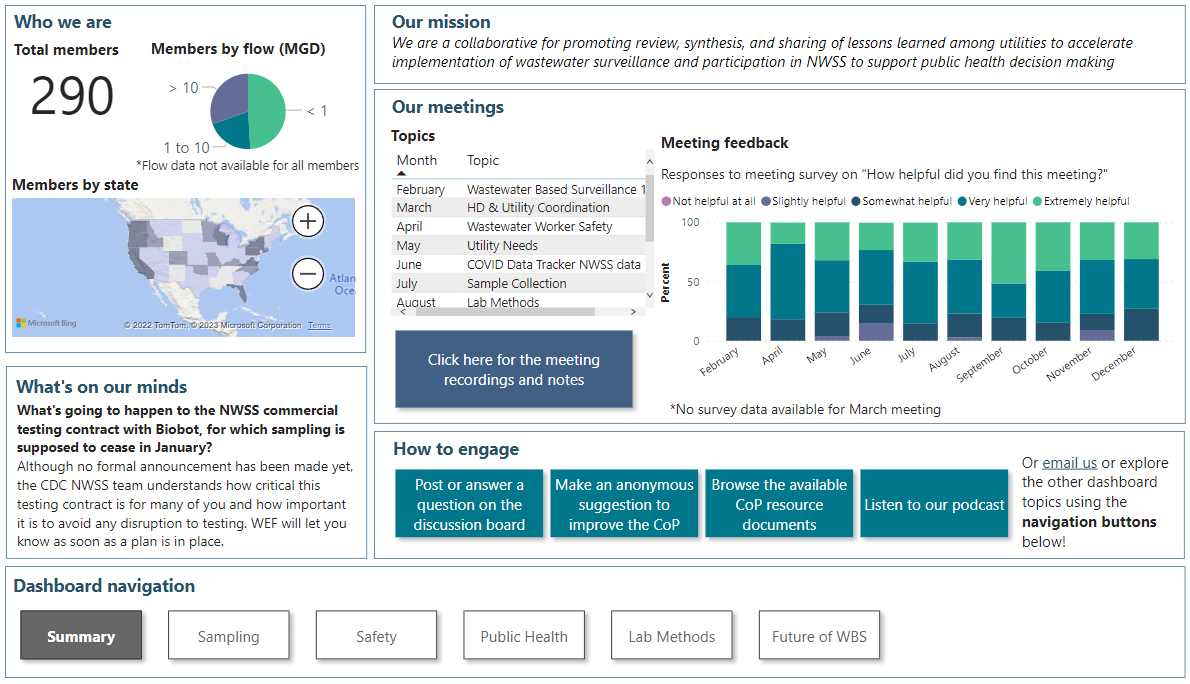 Example: Joining a Surveillance Program
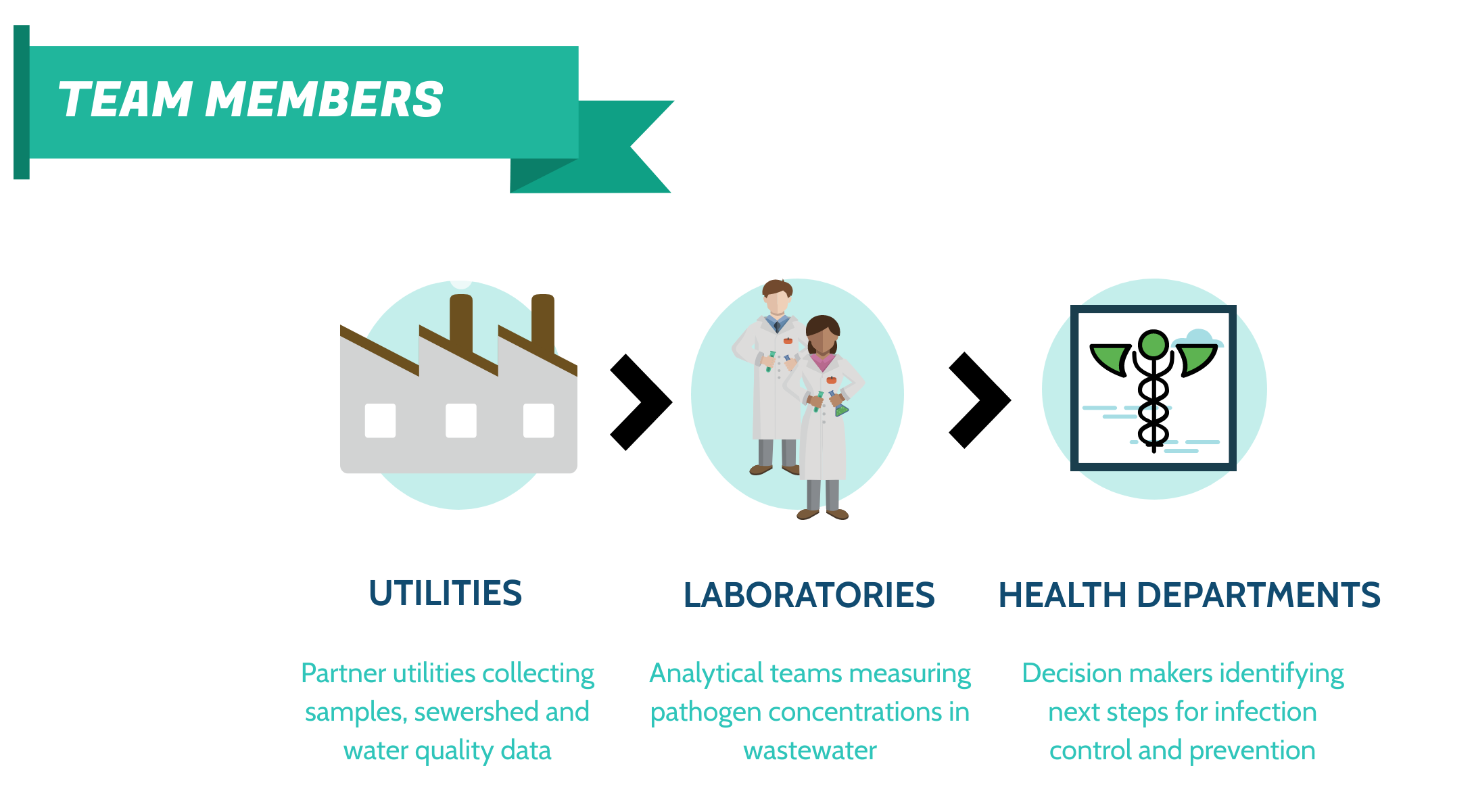 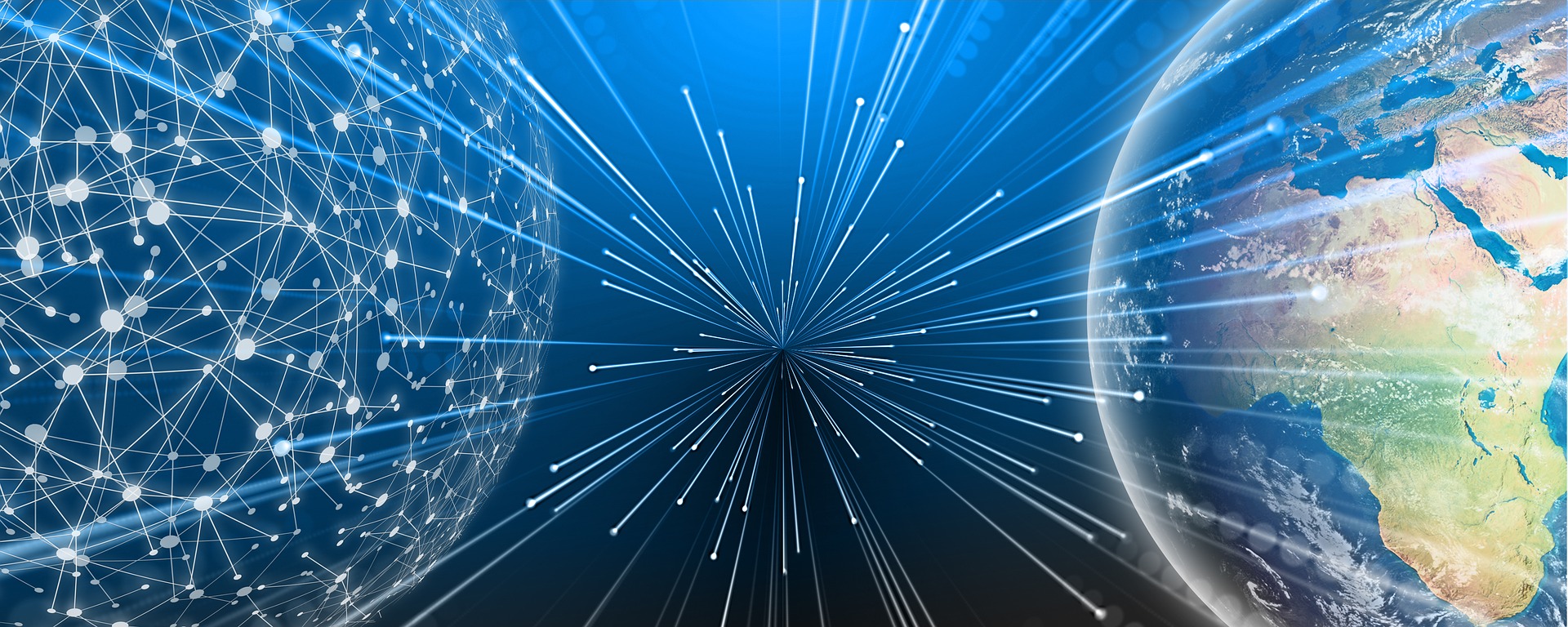 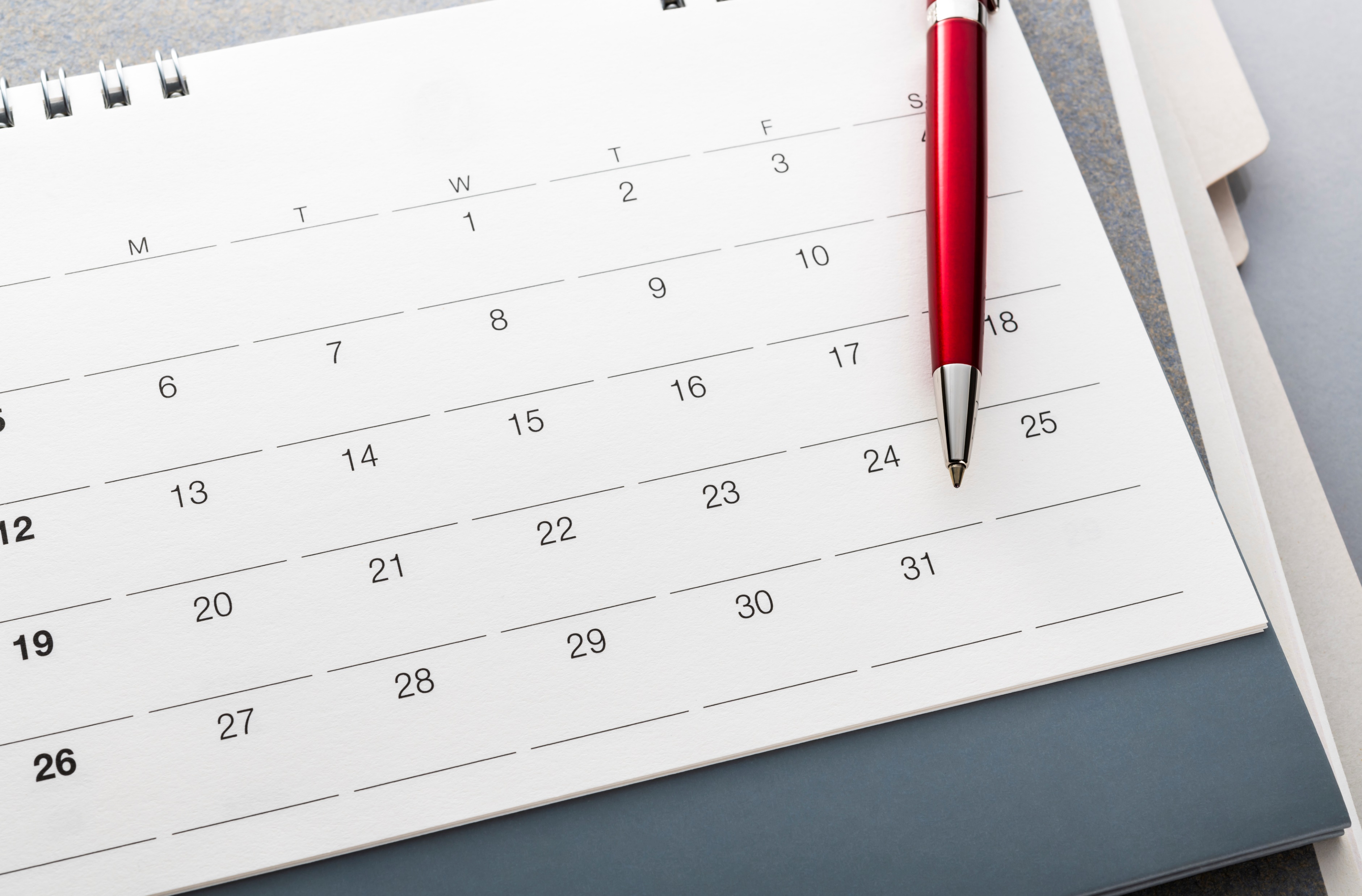 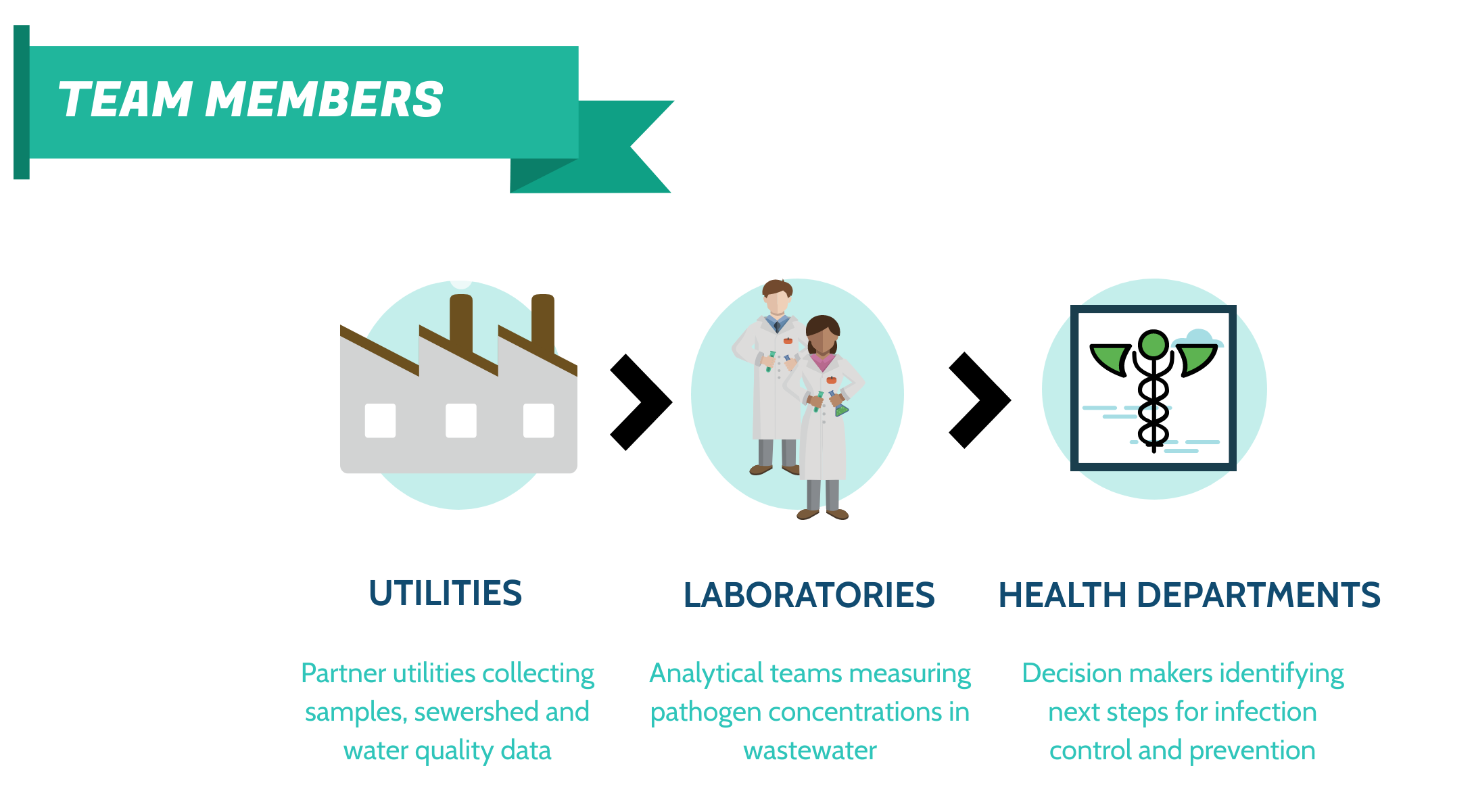 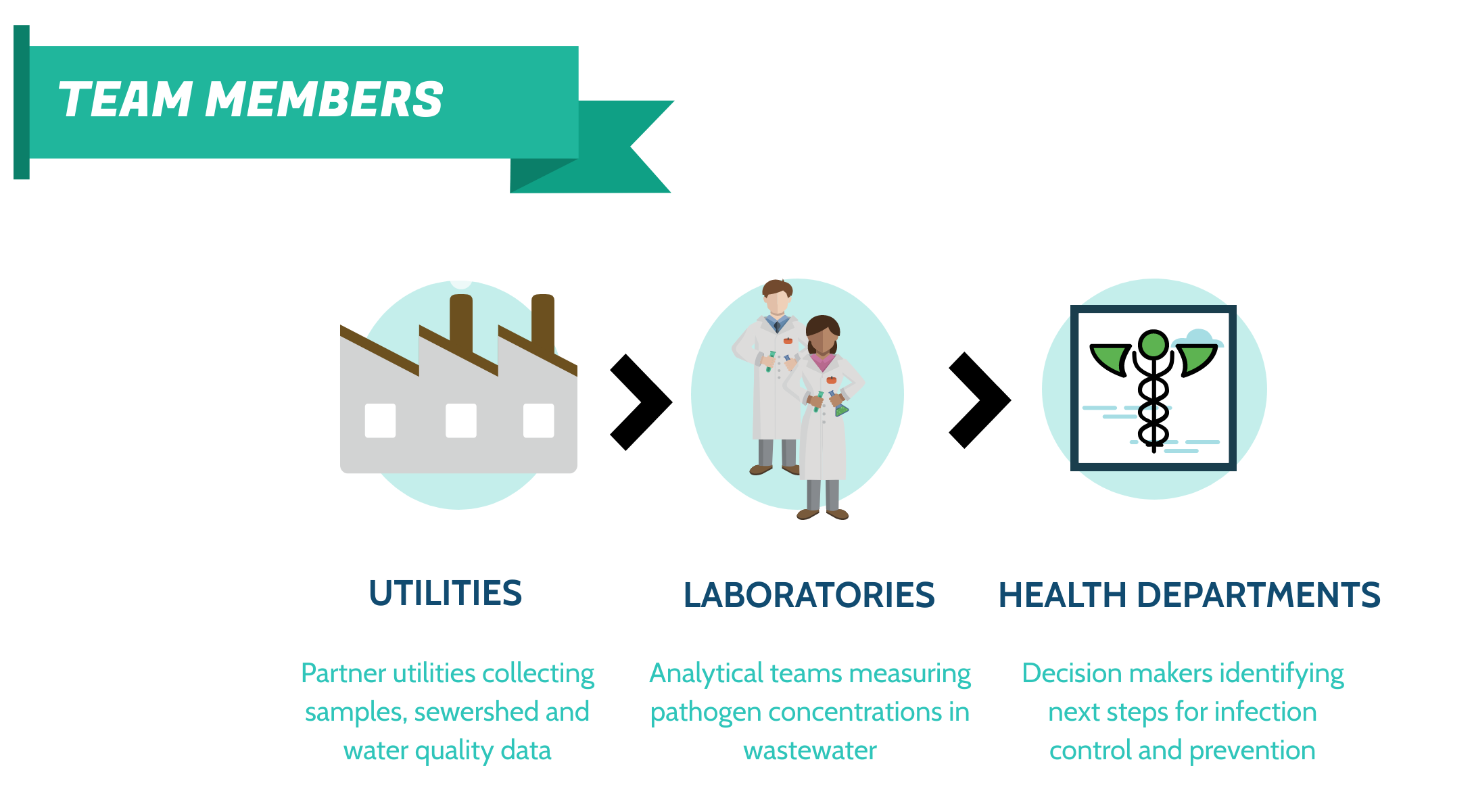 Data Sharing/Privacy
Are data accessible to Public Health, the utility, & public?
Are samples archived, and how can they be used in the future?
Could results lead to stigma?
Logistics
Targets
Sampling
Metadata
Cost
Program duration
Courier handling
Turnaround time
Communication
Is the Public Health Department on board?
Are they responsive to questions/issues?
Do they share timely info?
76
Credit, middle image: derived from image obtained from Rasha Maal-Bared
Credit, right image: https://virgiliocervantes.co.uk/index.php/tag/data-transfers/ licensed under CC BY
Example: Poliovirus Surveillance – To Do or Not to Do?
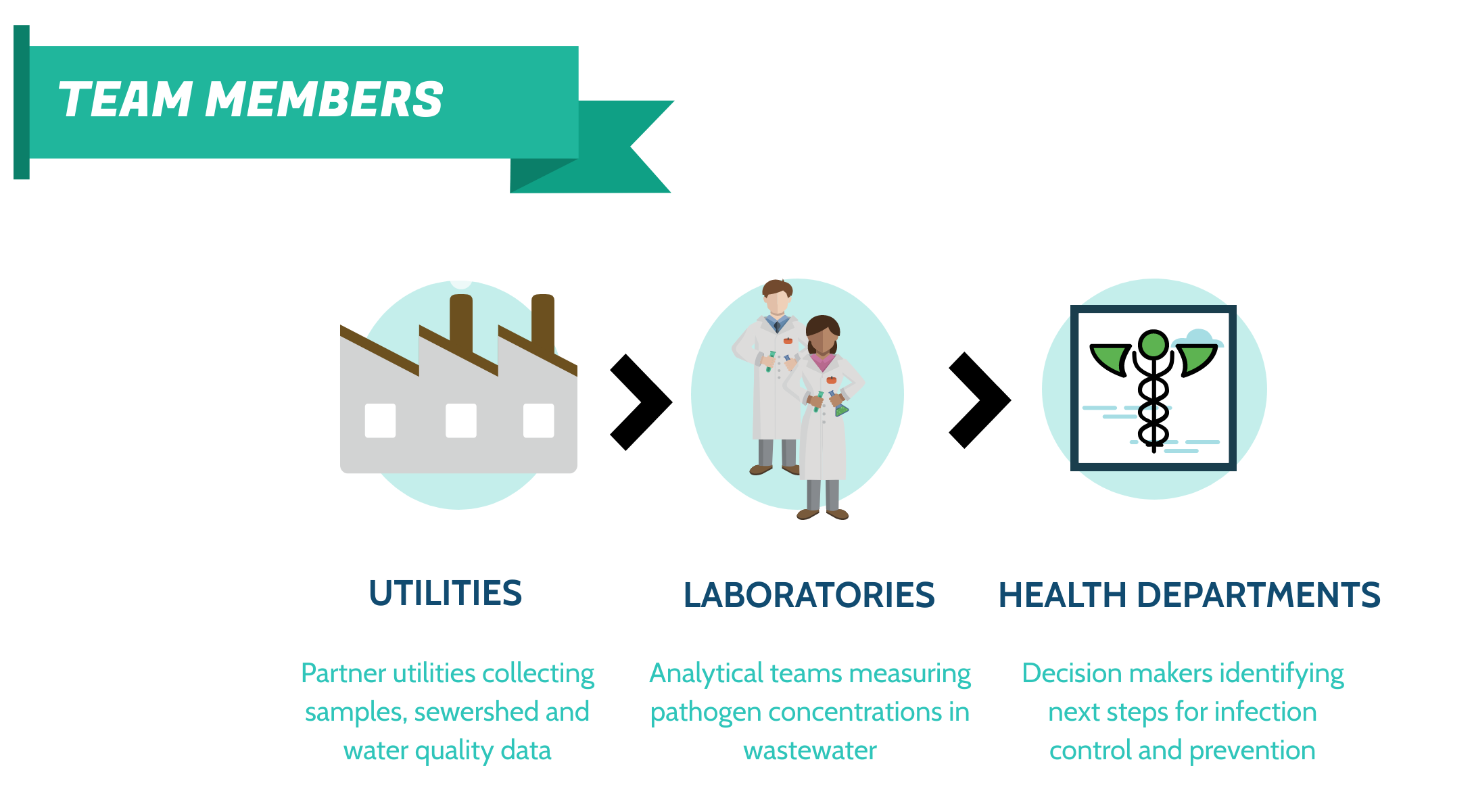 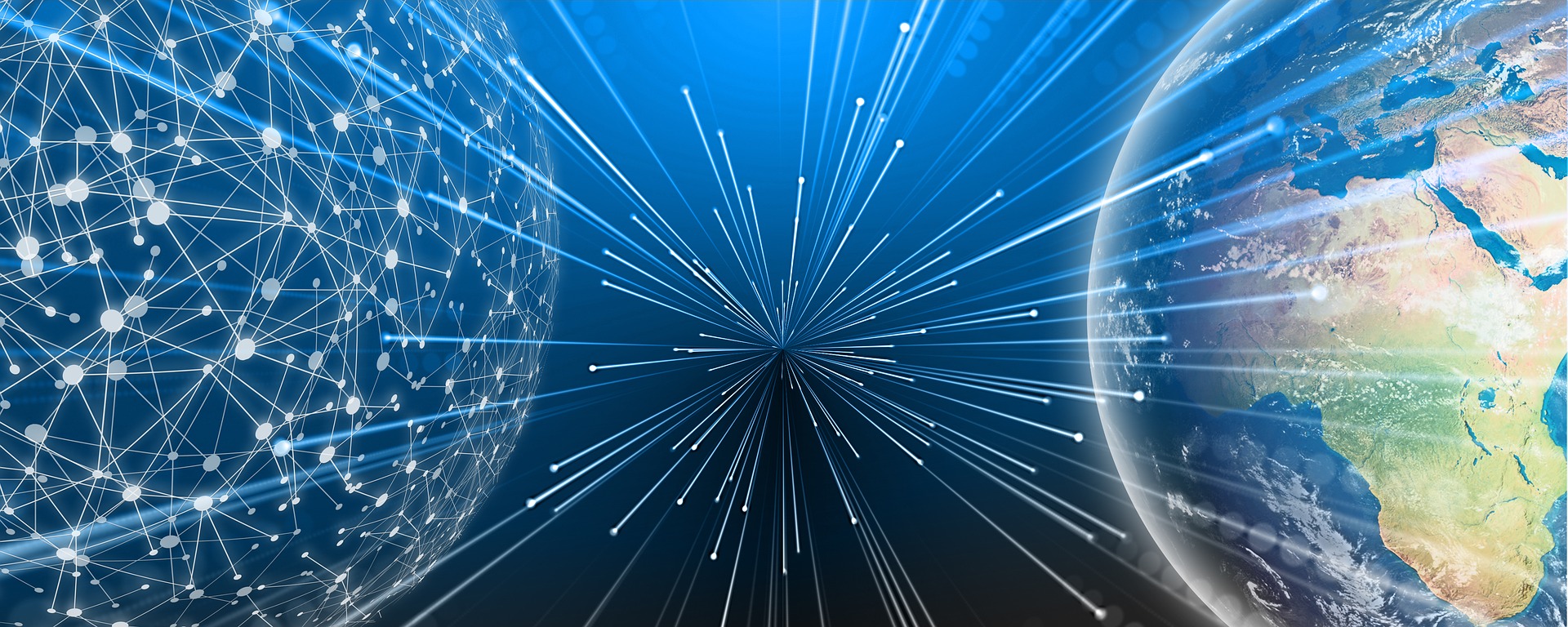 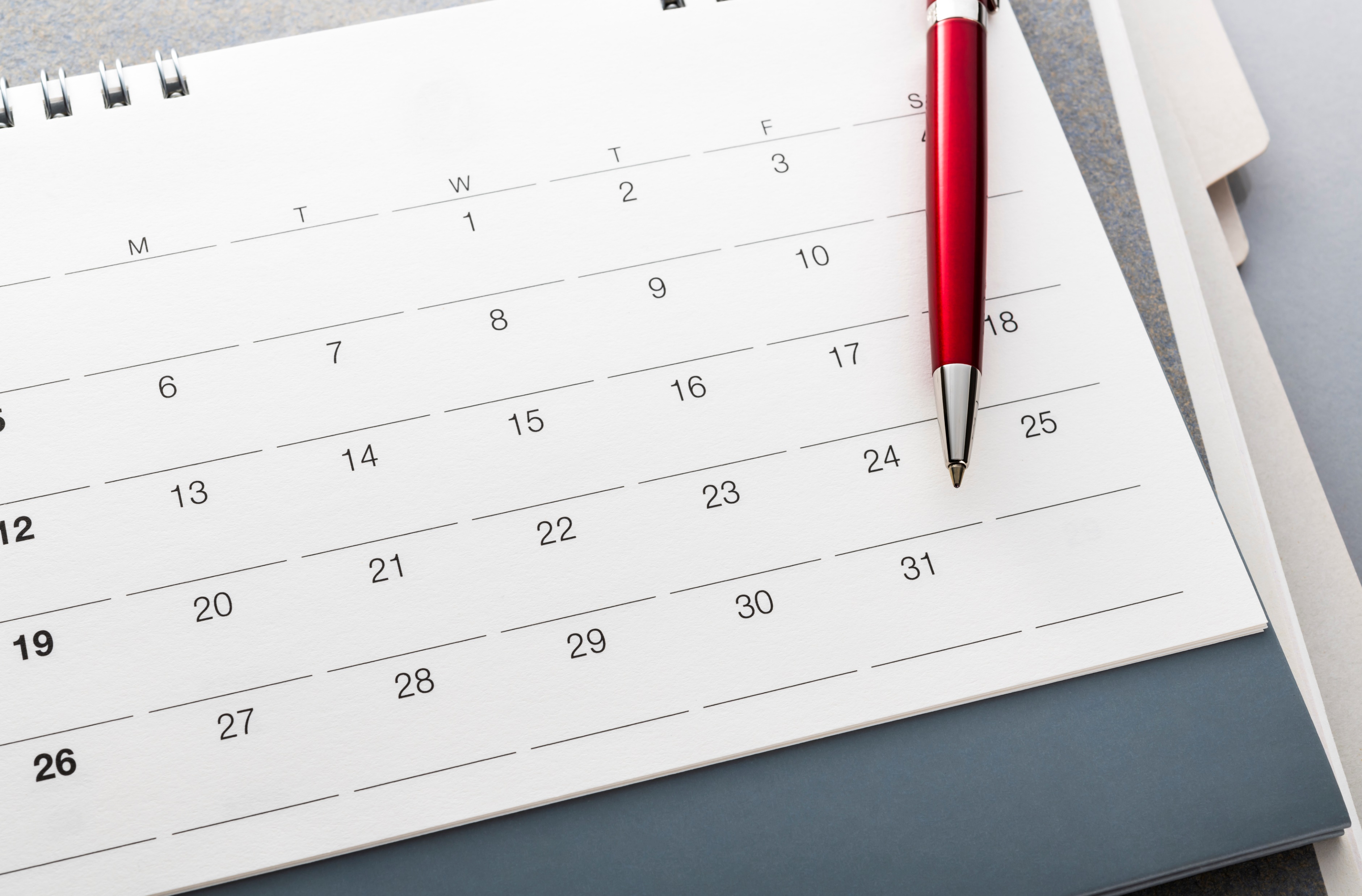 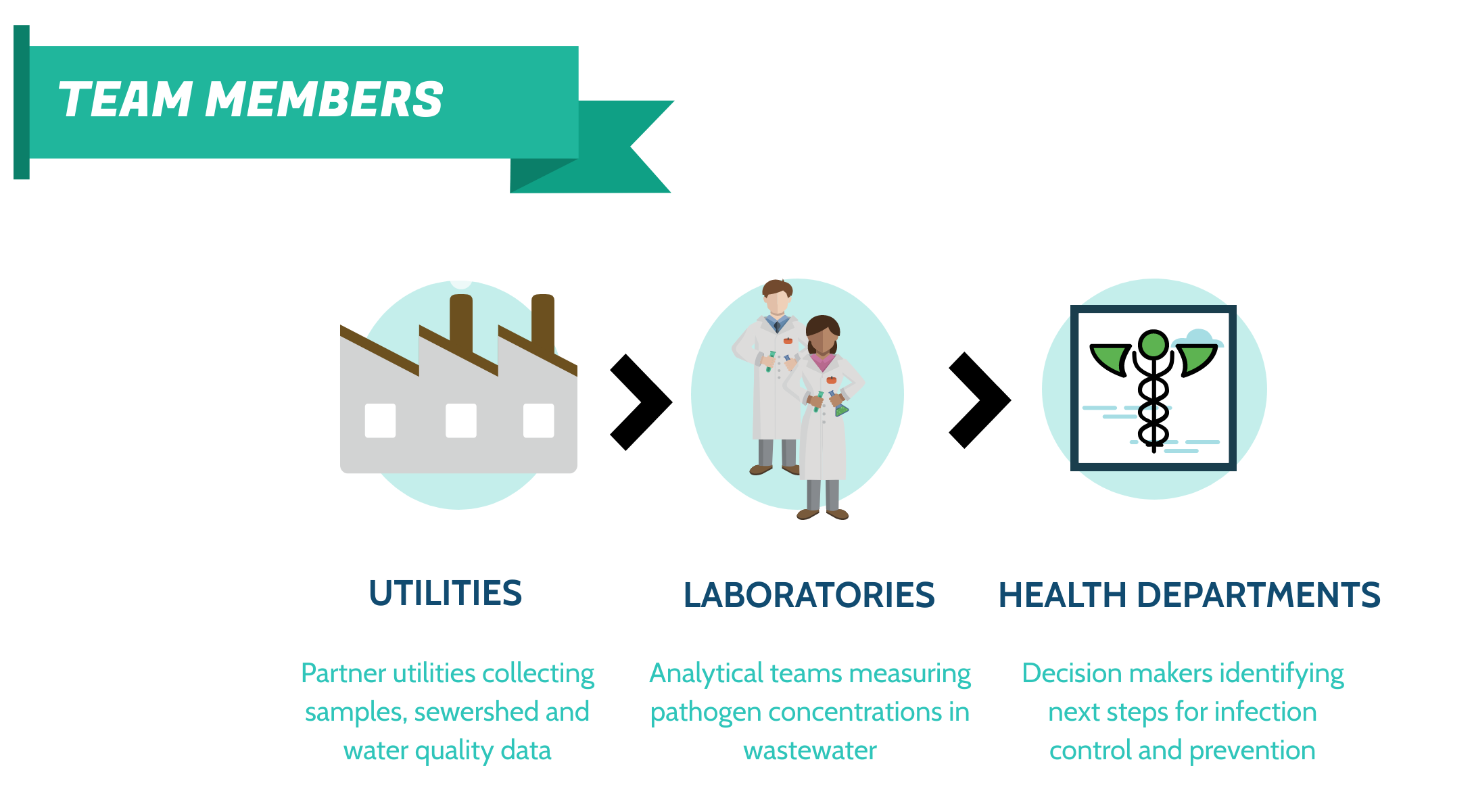 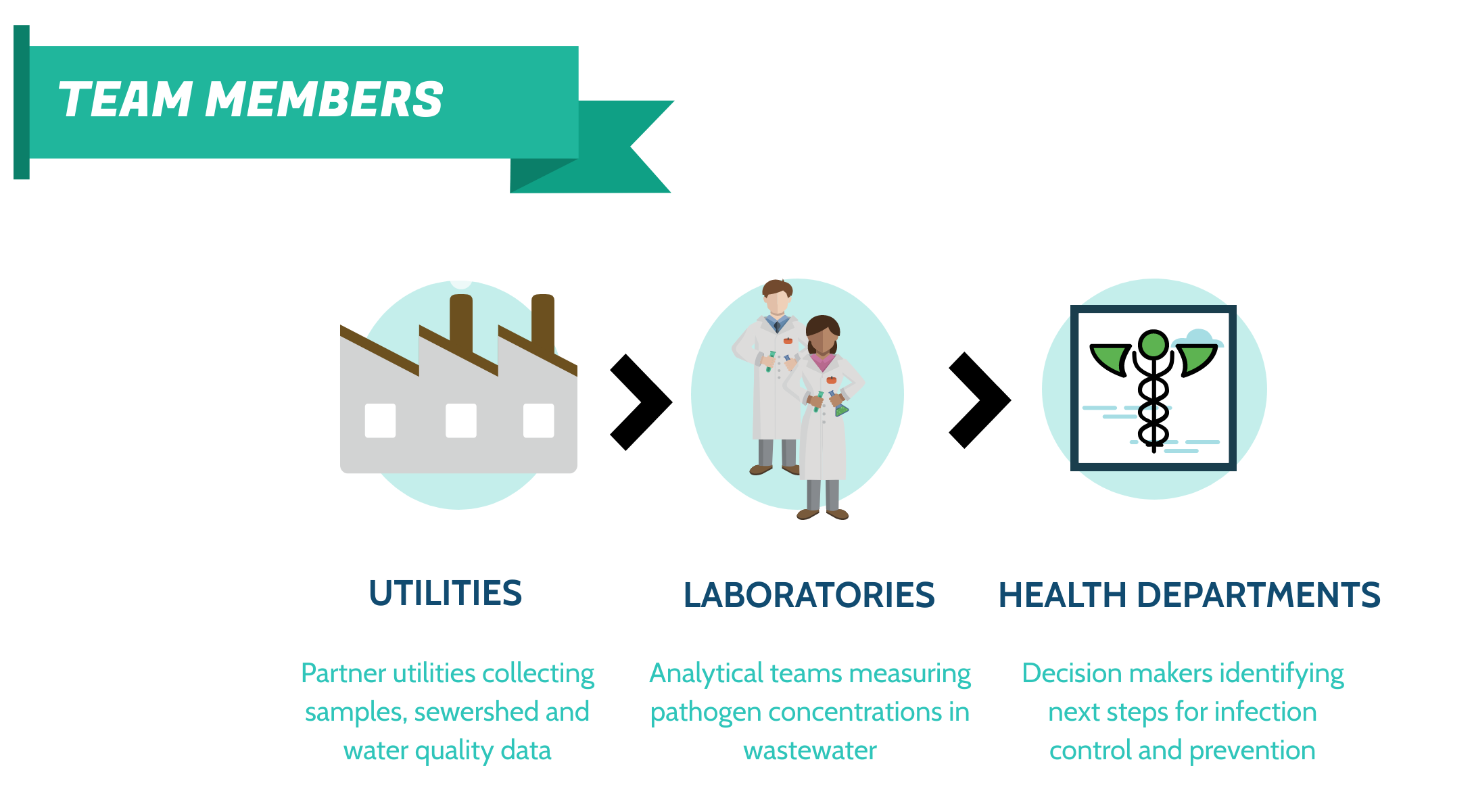 Communication
Is Public Health coordinating?
Does Public Health have communication and response plans?
Logistics
Wastewater or clinical samples could trigger containment guidance for PPE and sample handling, storage, access, reporting, and disposal
Data
CDC method under development
Possible false positives – strains look similar
Data interpretation - positive hit may not be a concern, only very targeted surveillance appropriate
Privacy/ethical concerns
77
Credit, left image: https://virgiliocervantes.co.uk/index.php/tag/data-transfers/ licensed under CC BY
Credit, middle image: derived from image obtained from Rasha Maal-Bared
Summary
Utilities play a key role in wastewater surveillance
Issues to consider for surveillance decisions: logistics, data sharing and limitations, resources and information
Resources are available: sample shipping/analysis, information 
Wastewater surveillance can be used for a variety of public health issues and will continue for the long-term
78
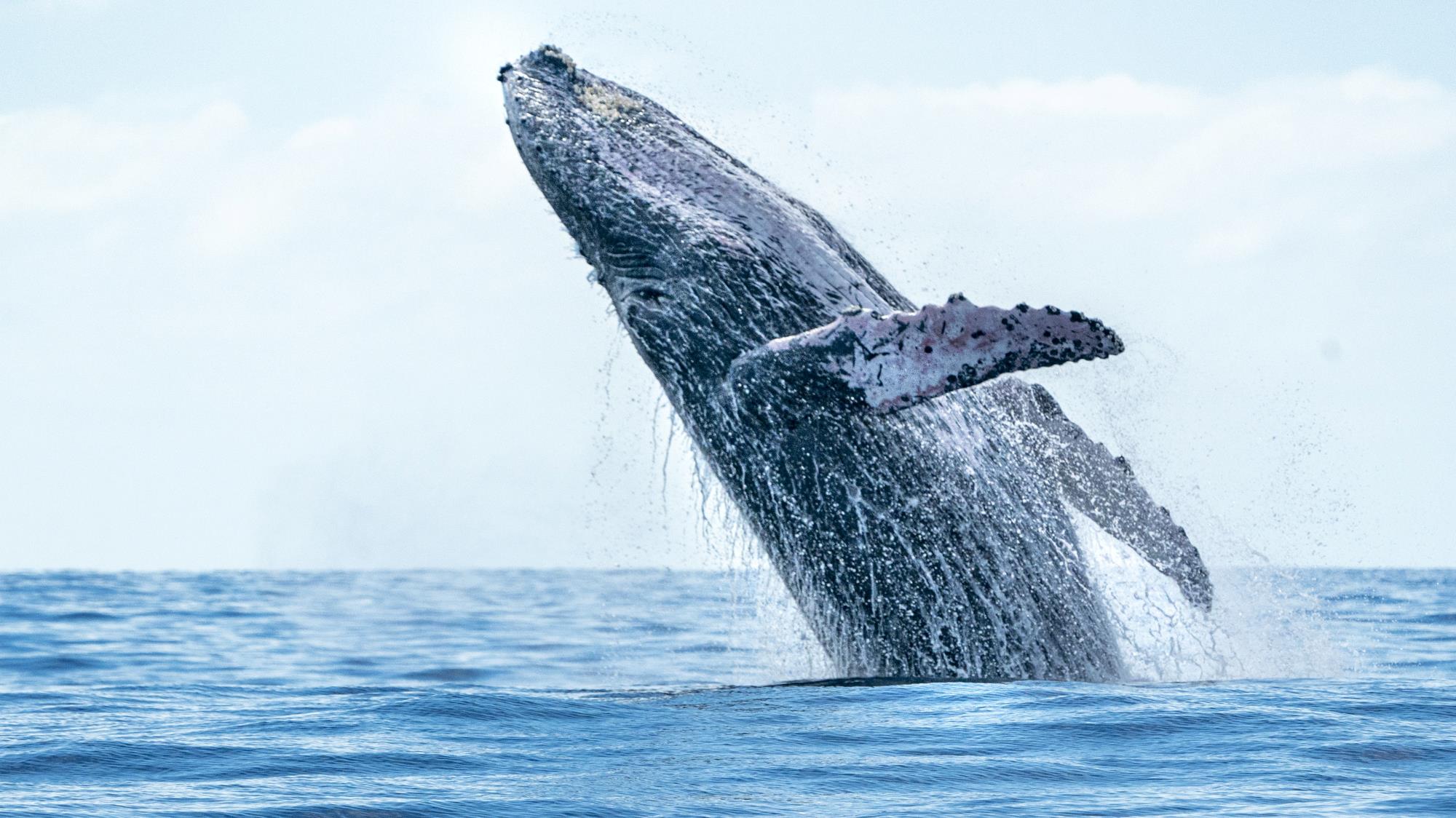 Andrew Abram
Wastewater Surveillance Epidemiologist
California Department of Public Health
Coronavirus Science Branch, Surveillance Section
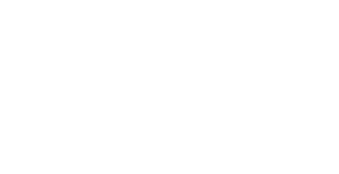 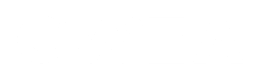 California Surveillance of Wastewaters 
(Cal-SuWers)
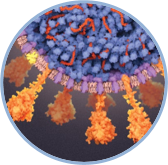 CWEA/CASA: Wastewater Based Surveillance Webinar
January 11, 2023
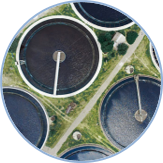 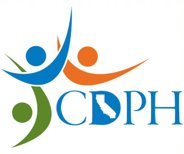 Andrew Abram
Wastewater Surveillance Epidemiologist
California Department of Public Health
Coronavirus Science Branch, Surveillance Section
andrew.abram@cdph.ca.gov
Outline
Advantages of Wastewater Based Epidemiology and informing public health action 

Wastewater Surveillance for SARS-CoV-2 in CA -Timeline of progress

Building & maintaining the CA Surveillance of Wastewaters (Cal-SuWers Network)

Data streams, reporting & information sharing

Expansion to new locations -incentivizing Utility partner participation  

Additional targets & integration into existing PH infrastructure (cross Dept. collaboration)
Advantages of Wastewater Surveillance
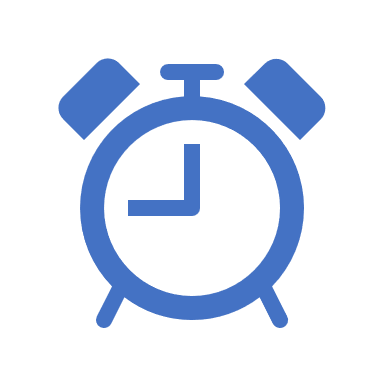 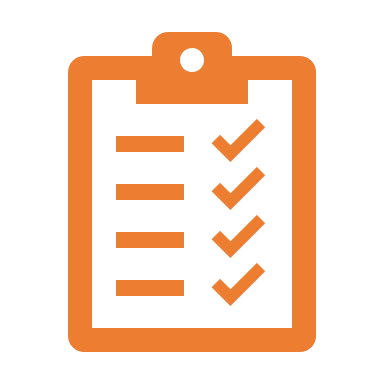 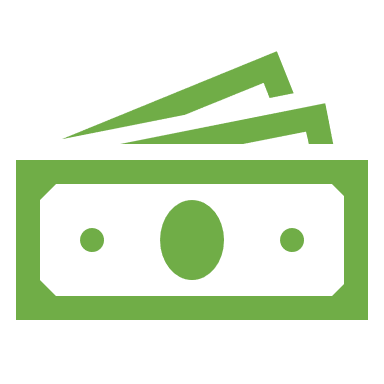 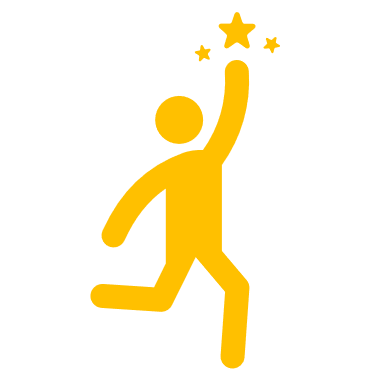 Actionable
Informs Public Health decision making
Increases awareness
Guides messaging
Directs resource allocation
Complete
Independent of symptoms, test kit availability, access to health care, test-seeking behavior
Variant detection
Other pathogens
Affordable
Less Expensive
One sample – broad coverage
Community-level information
Timely
Faster – no need to collate individual data
Potential Early indicator
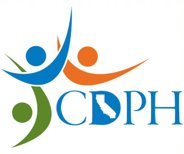 [Speaker Notes: Some of the advantages of ww surveillance over other forms of ph surveillance. 
Completeness; Unless on a septic system, people are shedding into the sewage system. 

Actionable; Directs resource allocation (should we scale up clinical testing in an area? Should we be expecting a hospital surge and scale up resources to brace for the impact? Should we increase vaccination campaigns in an area? Should we change masking guidance based on what is happening in our surveillance systems?]
Wastewater surveillance milestones & roadmap
Researchers in Netherlands, Australia & US successfully detect virus in wastewater
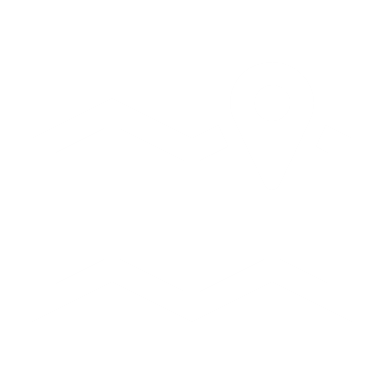 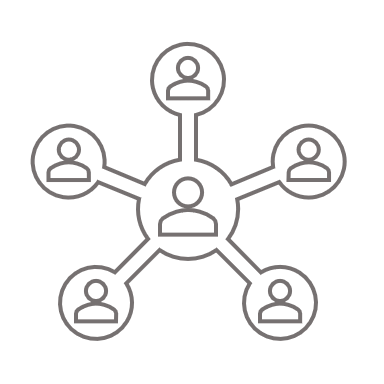 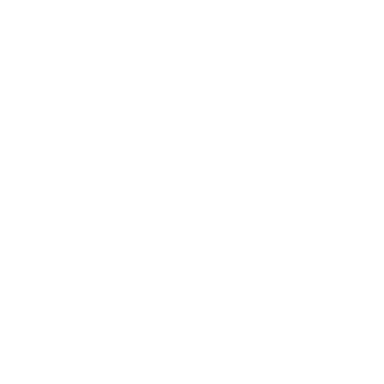 CDPH partners
with SWRCB & 
six treatment 
plants –
pilot project
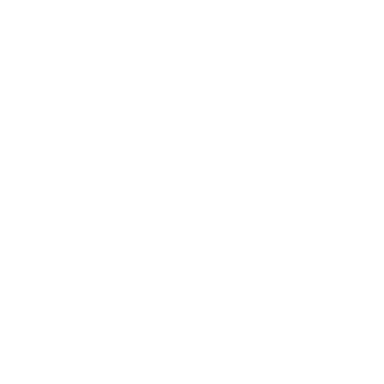 CDPH routinely 
monitoring at 
13 sites. CDPH 
WBE lab established
CDPH awarded 
continued funding,  
expansion planning
Jan 2022
July 2022
Mar 2020
Jan 2021
Sept 2020
Mar 2022
July 2021
Spring 2023
CA SMARTER 
Plan includes 
wastewater  
surveillance
CDPH receives 
funding for 
expansion
U.S. CDC 
establishes
the NWSS
CDPH WBE lab 
expands capacity 
to routinely
monitor at ~75 sites
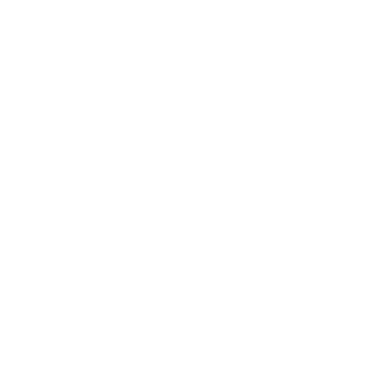 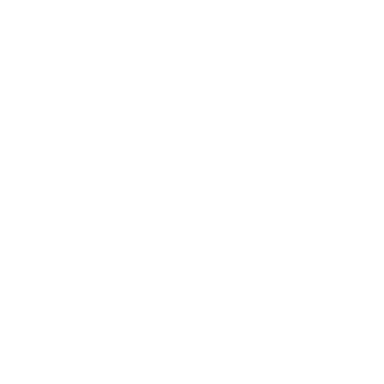 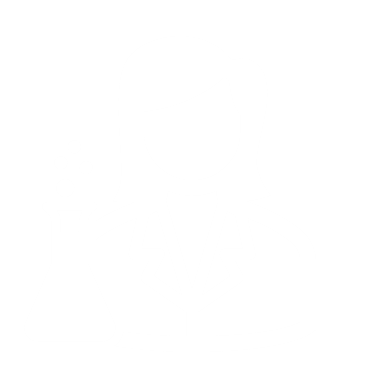 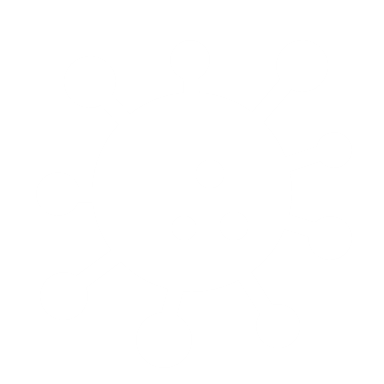 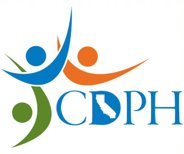 [Speaker Notes: Brief summary of wastewater based epidemiology progress in CA. 
Early in the pandemic in Mar 2020, Researchers were able to detect SARS-CoV-2 RNA in wastewater and many groups across the country began work to validate their methods of wastewater surveillance
In Sep. of 2020 the CDC National Wastewater Surveillance System (NWSS) was established to guide and provide national leadership for WBE. Jurisdictions applied for pilot funding including in CA 
In Jan 2021 the State Water Resources Control Board (SWRCB) & CDPH initiate a partnership to pilot WBE at six treatment plants across the state 
In July 2021 CDPH received funding for an expansion of this pilot project through CDC (Epidemiology and laboratory capacity (ELC))
Jan 2022 we were then able to monitor at 13 sites with the opening and establishment of our CDPH Wastewater Based Epidemiology lab (WBE) housed in the Drinking Water and Radiation Lab (DWRL) at CDPH
In Mar 2022 The CA Gov.’s SMARTER plan began including ww surveillance, and in July of 2022 we were awarded funds to further expand ww surveillance in CA
By Spring 2023 we hope to expand our CDPH lab to have capacity to take over the surveillance of the roughly 75 sites in CA   

This track record shows a growing interest in funding WBE in CA and a growing belief that ww based epidemiology is a useful and integral tool in the toolkit of public health surveillance and action. But how did we manage to get here? The short answer is through partnership and collaboration across a wide swath of different institutions which I will outline here]
Network of Partnership & Collaboration
Cal-SuWers Network consists of:

CDPH National Wastewater Surveillance System (NWSS):
Includes 13 Local health jurisdictions and 16 wastewater utilities
Laboratory analysis conducted at CDPH Drinking Water and Radiation Lab (DWRL)
Collaboration w/ California State Water Resources Control Board for collation and management of data (ODP) 
Additional SMARTER-plan expansion sites  (analyzed by Verily) 
Cal-SuWers Network Partners: Independent wastewater analysis, contribute data to CDPH
SCAN (Sewer Coronavirus Alert Network) - Stanford University, Emory University and University of Michigan – Dashboard 
Including: 8 long standing research sites 
WastewaterSCAN 
Expansion of SCAN nation-wide with ~30 CA sites-  Dashboard

SCAN, HCVT and WastewaterSCAN data processed by Verily 
UC Davis / UC Merced - Healthy Central Valley Together (HCVT) – Dashboard 
Including: 7 sites 
All Verily monitored sites currently measure for SC2 variants, MPXV, Flu, RSV, hmpv, norovirus

UC San Diego/SEARCH - Dashboard
UC Berkeley Covid-WEB (Wastewater Epidemiology for the Bay Area) – Dashboard
No longer analyzing data, dashboard with historical data only
CDC Contract Laboratory (Biobot)
Including: ~20 sites (currently in transition)
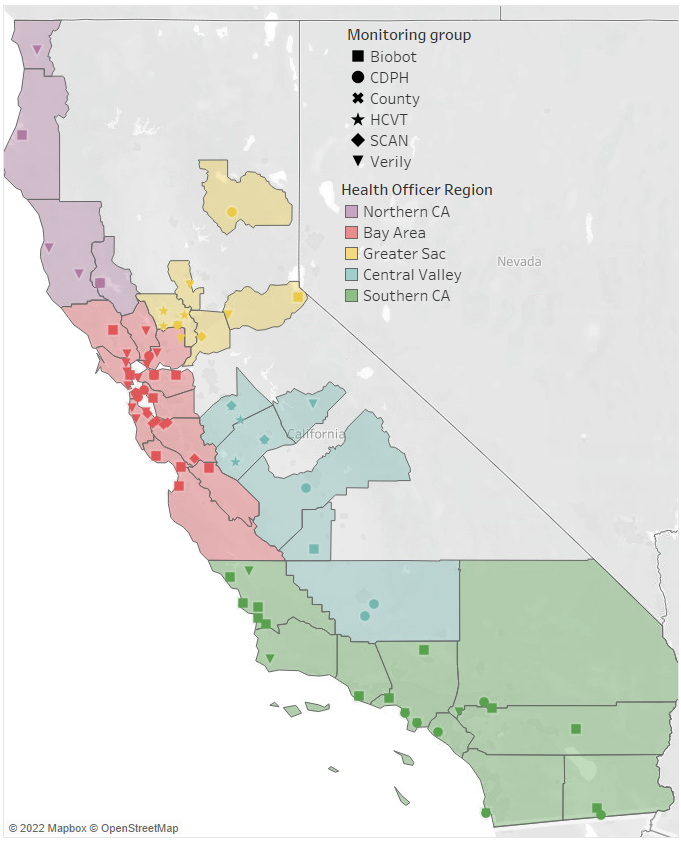 Overall Coverage
~70 WWTPs
31/58 Counties 
Approximately 26 Million 
<60% of CA Population
Cal-SuWers Network is part of CDC’s National Wastewater Surveillance System (NWSS)
CDPH Wastewater Website and Dashboard
CA NWSS data publicly available on CA Open Data Portal
2022-12-28
84
[Speaker Notes: Data for all these network sites are compiled by CDPH, and reported to CDC’s NWSS DCIPHER platform which is then displayed on the nationwide COVID data tracker which is a public facing dashboard]
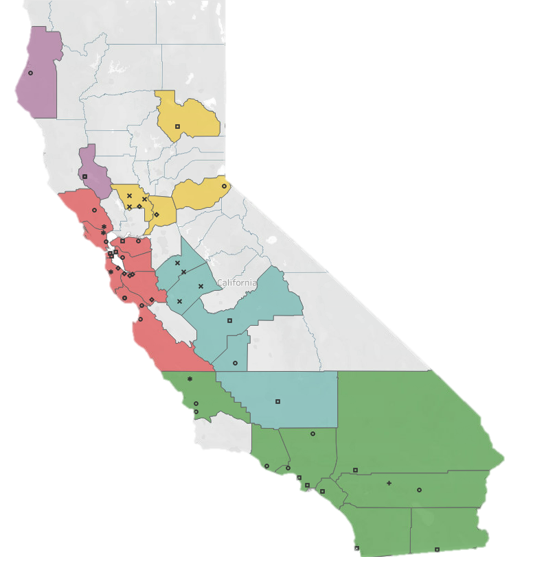 California Surveillance of Wastewaters (Cal-SuWers) Network
CDPH Expansion Goals
Represent 50% of CA population 
At least one site in 50% of counties of each HO region (Northern CA, Greater Sac and San Joaquin Valley) 
Improve equity 
Transition all sites to state lab (DWRL) by Spring 2023 
Add sequencing  
Influenza/RSV surveillance by Winter 2022 at DWRL
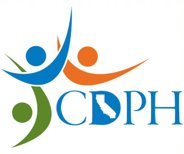 [Speaker Notes: Here I would like to present where we are heading with our SMARTER plan goals and outline our California Surveillance of Wastewaters or Cal-SuWers network.
Our first goal has been reached with wastewater surveillance of SARS-CoV-2 covering 50% or more of the Ca population]
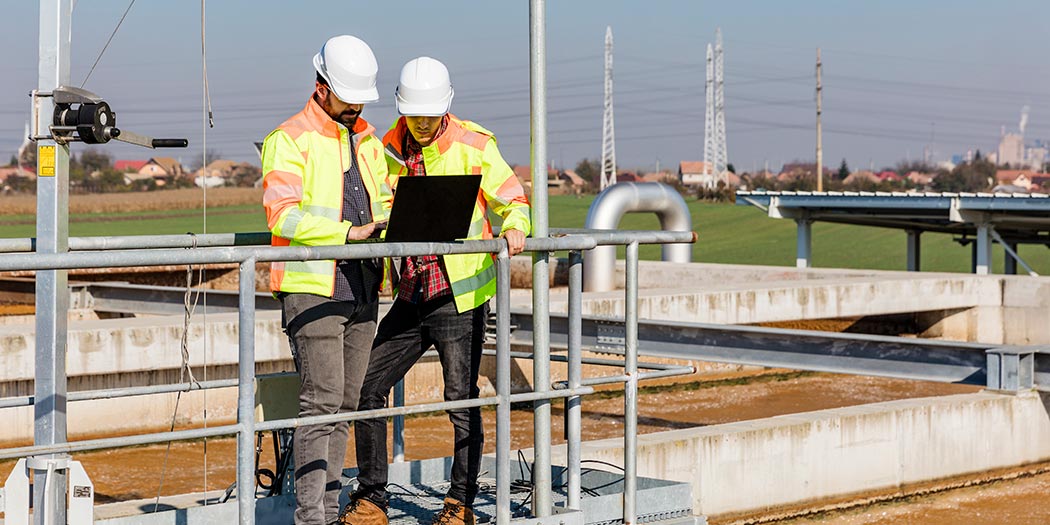 Benefits of Joining
Covering cost of sample collection materials, shipping and lab analysis
Provide logistic support for pick up and shipping 
Flexible & alternative sampling schedules
Monthly office hours for local partners (health departments and utilities) 
Teams channel & forum 
Resource repository (utility safety documents, protocols, talking points, articles/journals) 
Financial support (stipend, auto-sampler)
Protecting public health 

Questions? Contact: 
wws@cdph.ca.gov
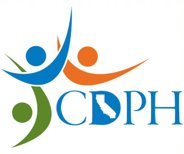 [Speaker Notes: Here I would like to point out the benefits of joining from a utility perspective, and cover any barriers to joining and how they might be reduced

•Flexible & alternative sampling schedules – We can be a bit flexible about frequency and which days are easiest for utility to sample; integrate into existing sampling if possible. Also, which sampling type is most reasonable for a utility?: influent sampling using an autosampler, or solids sampling taken from primary clarifier as a grab sample.
We have some different ways to connect, discuss and troubleshoot:
•Monthly office hours for local partners (health departments, utilities, and labs) 
•Teams channel & forum – which includes a discussion board for Utilites & LHJs and a lab focused discussion board 
•Also, within this forum we have a Resource repository (utility safety documents, protocols, talking points, articles/journals) 
•Financial support (stipend, auto-sampler) 
And finally, knowing that by participating, you are protecting public health. The more we know about what is happening in our communities the more we can act.]
Acknowledgements
CDPH
State Water Resources Control Board
Cal-SuWers (Wastewater Team)
Duc Vugia, MD, MPH
Alexander Yu, MD, MPH
Angela Rabe, MS 
Andrew Abram, MPH
Kelvin Wong, PhD
Madhura Rane, PhD
Elisabeth Burnor, MS
Joel Rojas, MS
Caroline Collins, MPH
Marisa Donnelly, PhD
Isobel Routledge, PhD
Stephanie Bertsch-Merbach
Academic Partners
SCAN/Stanford/Emory/Umich
UC Berkeley
UC Davis, UC Merced
UC San Diego
Local Health Departments
Utilities 
Many, many thanks to the hard work of our Utility partners
Epi, Data and Surveillance Teams
Modeling
Genomic Epidemiology 
VRDL
Leadership
CDC
Epidemiology and Laboratory Capacity Grant
NWSS
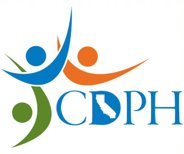 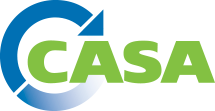 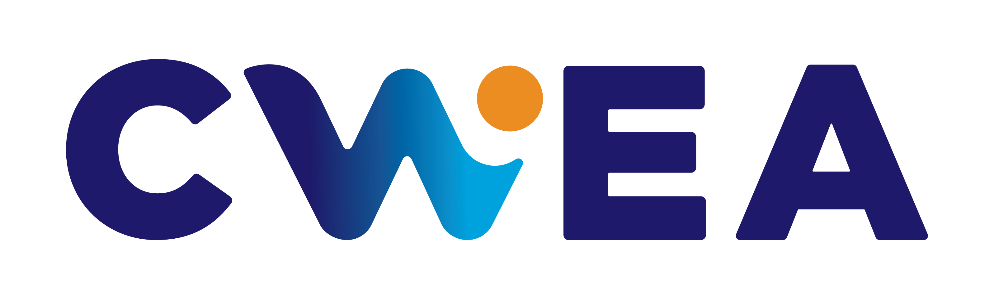 Thank You!
Sponsored by
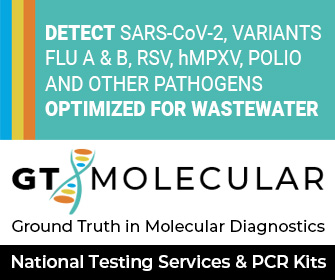 gtmolecular.com
Sponsored by
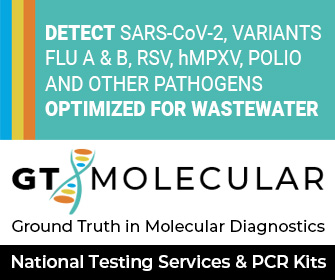 gtmolecular.com
© 2023 California Water Environment Association (CWEA)